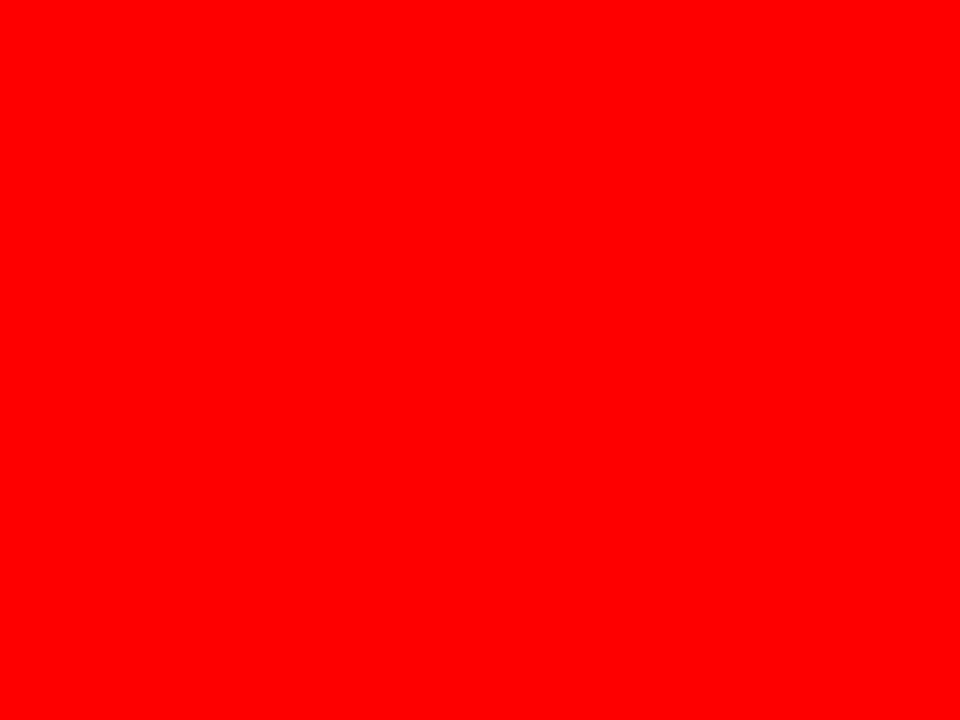 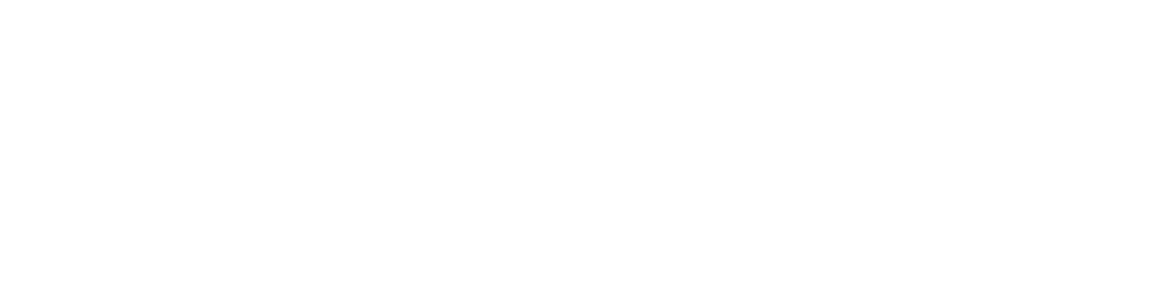 Packaging
Sample Custom ReportCreated for a CPG on a specific mission to find examples of packaging that get noticed
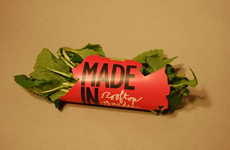 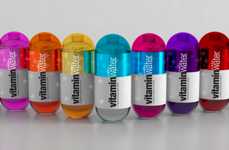 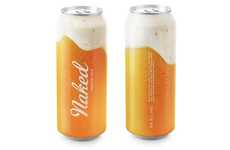 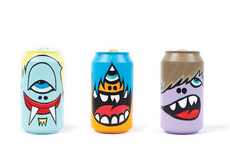 100 Examples of Innovative Food Packaging
28 Health Product Branding Innovations
See-Through Beer Cans
44 Distinctively Branded Cans
Jun 10, 2013 - Copyright © Trend Hunter Inc.  This report is for your immediate team’s use only. Please do not distribute, publish or present outside your team. Brought to you by Trend Hunter, the world's most popular, largest trend network, fueled by more than 100,000 contributors and a billion views of data.   We help creative innovators like you Find Better Ideas, Faster™
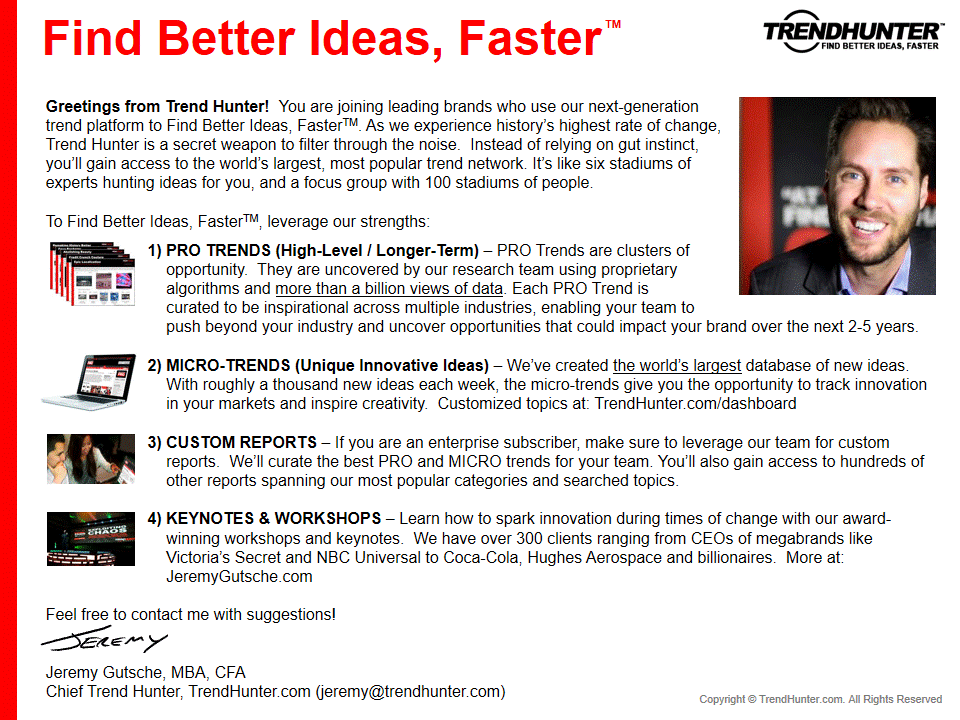 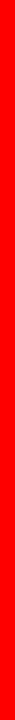 We Filter Chaos
The reality is that filtering inspiration has become overwhelming and inefficient.  We believe in fighting gut instinct (and old school gurus) using the power of the crowd.
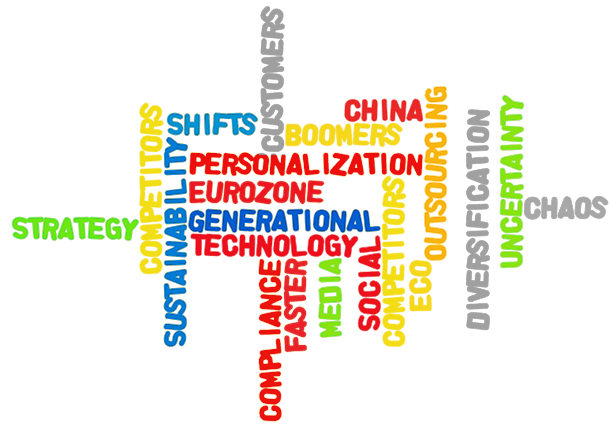 ?
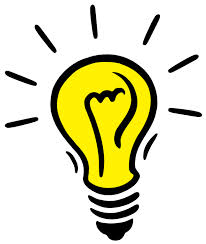 ?
?
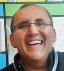 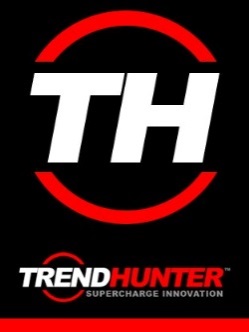 ?
“We love the new trends platform. We believe it's awesome. It's a great way to look at what consumers are looking for in the future. I invite you to use it!“
?
?
?
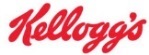 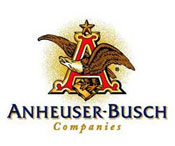 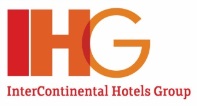 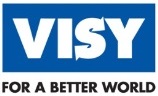 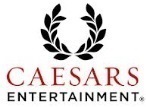 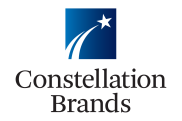 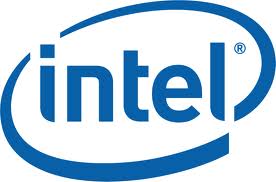 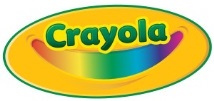 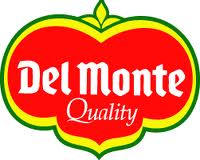 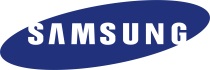 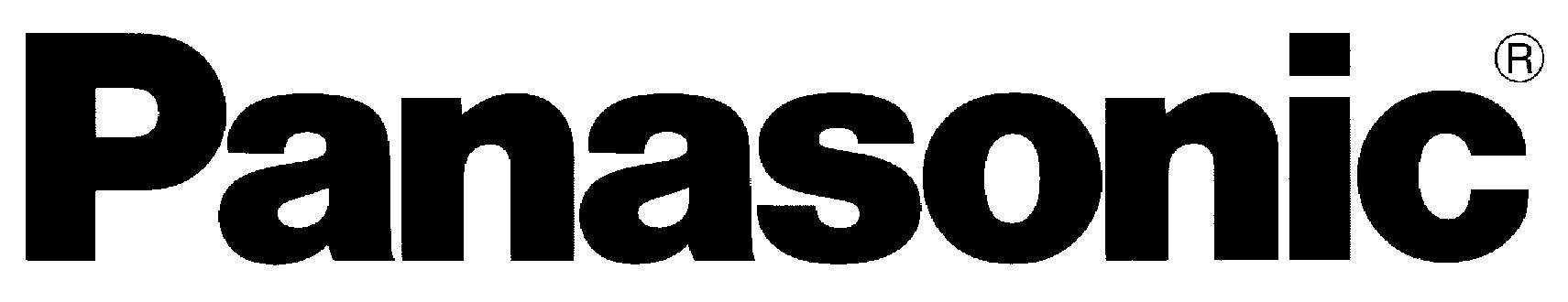 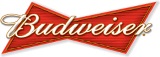 Sample Custom Report Structure
All reports have three sections, starting high level, and diving deep. If we were making a report on Chocolate Ideas for 7-12 year old girls, it would look like this:
i. PRO Trends
10 Pages, 60 Examples
Kidaptive Design
Foodcessories
Candy Couture
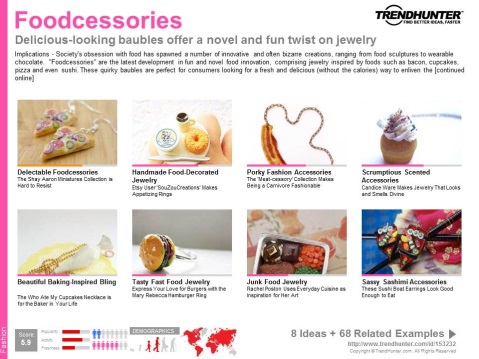 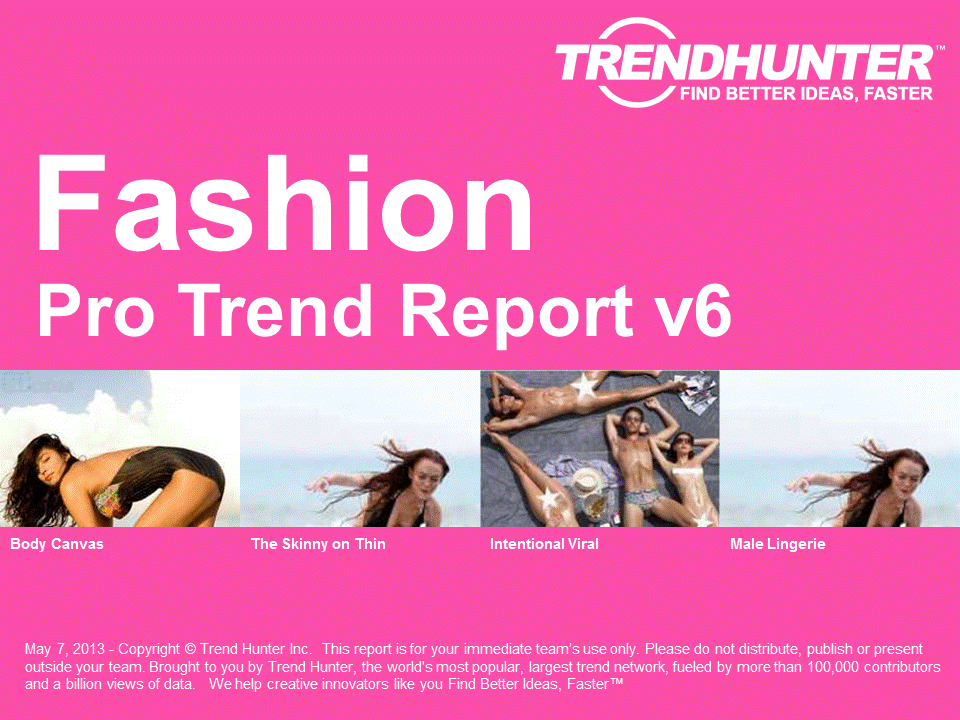 Chocolate Ideas
For 7-12 Year Old Girls
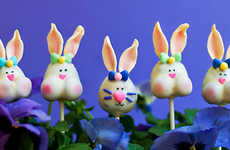 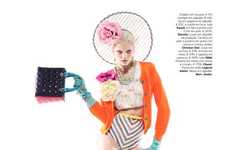 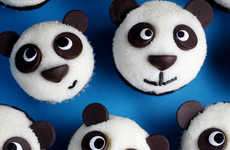 ii. Clusters
40 Pages, 350 Examples
59 Creative Chocolate Confections
50 Girly Chocolates Creations
100 Eggcellent Easter Desserts
70 Cartoon Character Desserts
70 Pages, 430 Examples
Filtered down from 1,700 chocolate ideas,  11,000 food innovations,21,000 marketing trends,
45,000 lifestyle trends
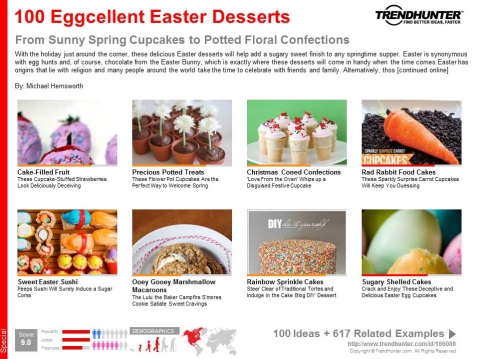 iii. Micro-Trends20 Pages, 20 Examples
DIY Chocolate Treats
Panda Cupcakes (& Princess Cakes)
Harry Potter Chocolates
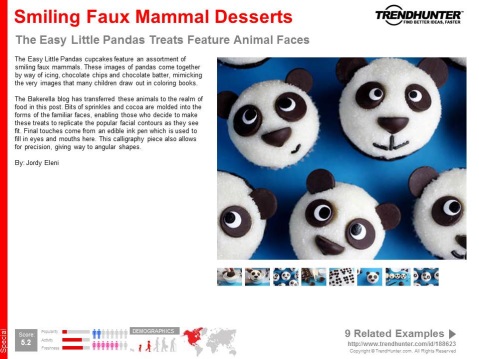 *Illustrative (actual reports are confidential)
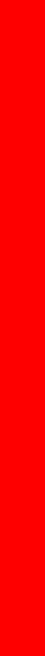 Lifestyle = CPG, Mindset & Segments
Working with the most competitive brands in lifestyle CPG, we’ve develop insights by demographic about your customer’s life
Lifestyle: 1,100 Ideas / Month
1,100 / Month
50,000 Ideas600 Pro Trends
250,000 Images
4,000 videos
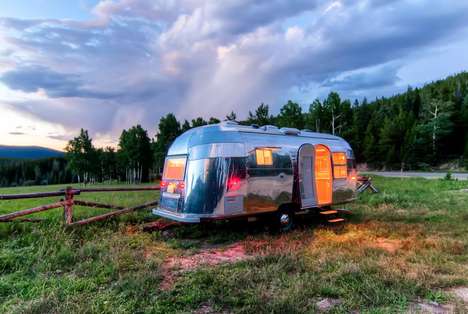 Demographics
Economics
Entertainment
Lifestyle Shifts
Boomers
Millenials
Credit Crunch
Sports 
Food & Flavor
Life on the Go
Drinking  
Health 
Hobbies
Romance  Weddings  
Travel
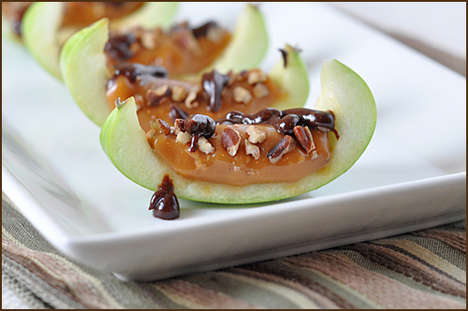 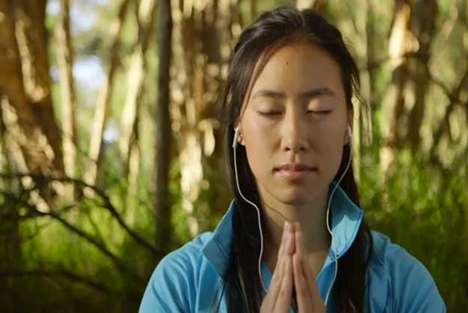 Routinely Sourced by the Media:
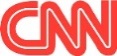 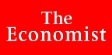 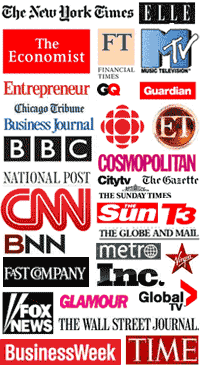 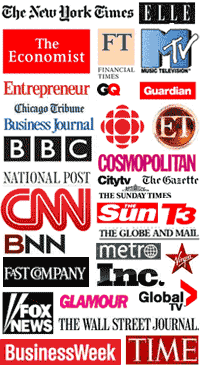 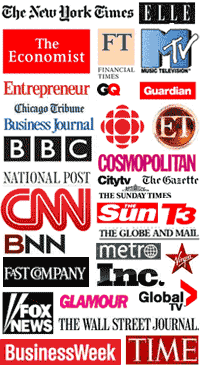 Advisory & Custom Trend Platforms
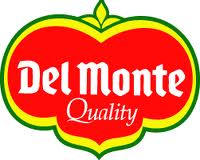 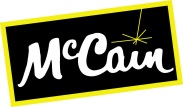 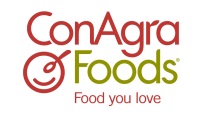 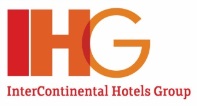 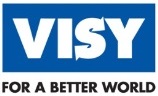 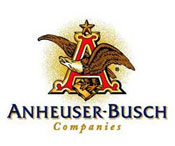 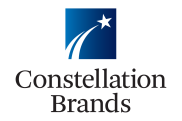 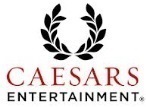 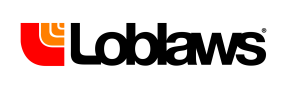 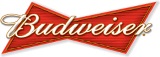 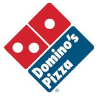 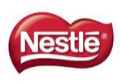 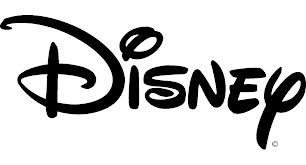 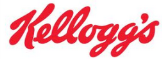 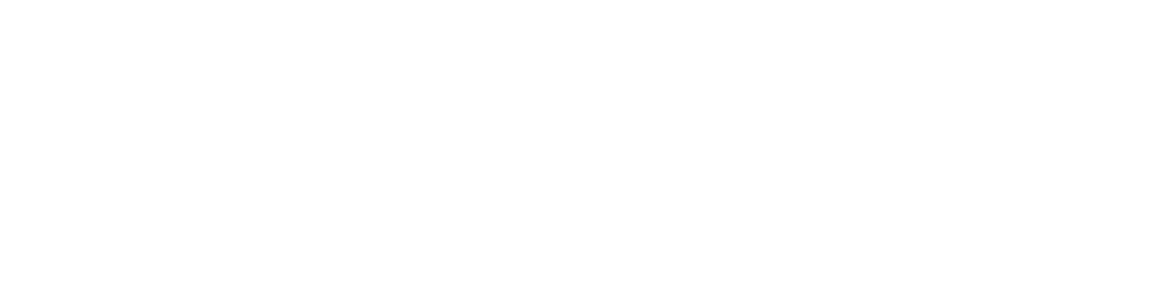 We Filter Ideas For You, Faster

PRO Trends (High Level)
Clusters (Specific Lists)
Micro-Trends (Specific Examples)
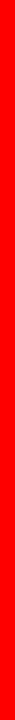 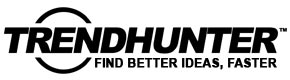 1. Pro Trends
High-Level Ideas
PRO Trends are the crown jewel of Trend Hunter. They are premium, subscriber-only articles based on clusters of consumer insight. Each insight is identified using our crowdsourced, crowd-filtered methodology.  We use a combination of algorithms, consumer data and editorial curation to identify patterns of ideas that score highly among our audience. PRO Trends are intended to teach you about creativity in other industries, so that you can bring unique, high-level creativity to your own brand. Competitive advantage comes not from closely benchmarking yourself to the developments of your competitor, but by looking for inspiration that can revolutionize your industry.
Copyright © TrendHunter.com. All Rights Reserved
CONTEXT: How PRO Trends Work
If you view this PowerPoint in Slide Show mode, each example is hyperlinked to a full article, images, and in some cases, videos on TrendHunter.com
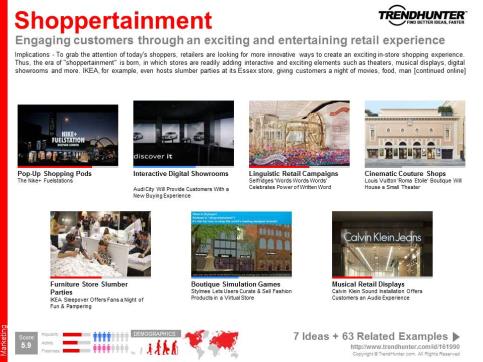 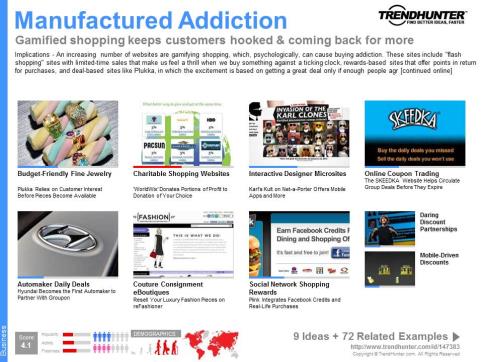 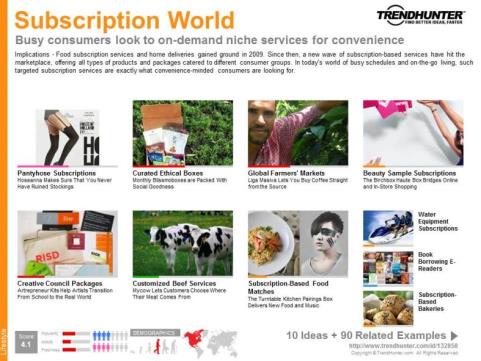 Business Implication Each PRO Trend is written in terms of its implications across multiple industries

Hyperlinked ExamplesEach example is hyperlinked to a full article and images

Demographics & PerformanceBetter filter examples and PRO Trends based on your needs

Online Links
Each PRO Trend links to an online version, which can have up to 100 examples, images & videos
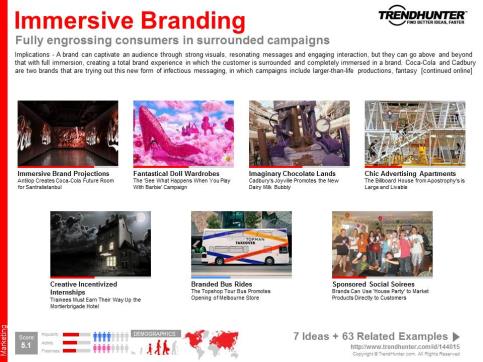 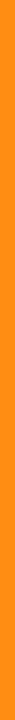 Branded Obvious
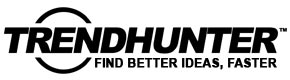 Creating product focus through literal and simplified packaging
Implications - Packaging is often just as important as the product contained within, but many brands are beginning to eschew busy and artistic exterior designs in favor of very simple and literal packaging. In doing so, a brand can highlight a product's integrity. There is no need for attention-grabbing artistry to persuade the consumer to buy--the product's quality is implied. What's more, this type of "obvious" packaging fits with the over [continued online]
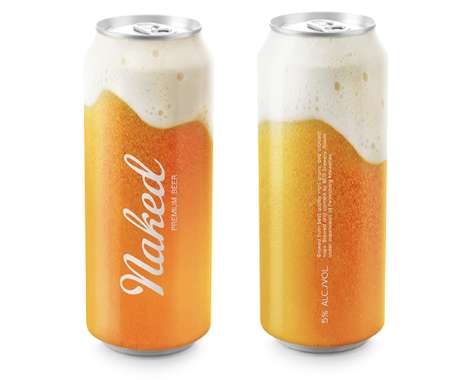 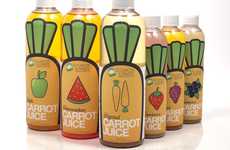 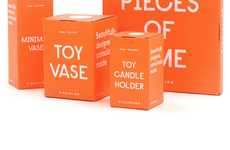 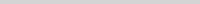 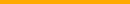 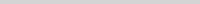 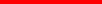 Veggie-Branded Edibles
Candidly Branded Cartons
D. Carota Packaging Embodies the Image of its Healthy Contents
ts
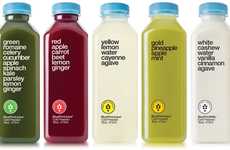 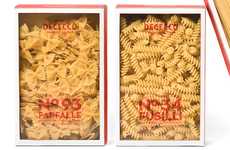 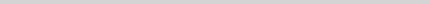 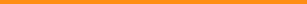 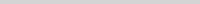 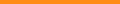 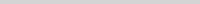 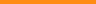 Simplistic Beverage Branding
Windowed Noodle Branding
See-Through Beer Cans
DeCecco Pasta Packaging Gives Consumers a Generous View of its Contents
Lifestyle
Naked Premium Beer Packaging Provides a Look at the Product Inside
BluePrint Offers New Refreshing and Cleansing Single Serving Juices
5 Ideas + 45 Related Examples
DEMOGRAPHICS
Popularity
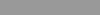 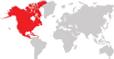 Score:
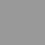 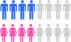 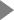 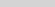 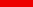 Activity
6.5
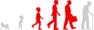 http://www.trendhunter.com/id/178017
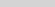 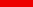 Freshness
Copyright © TrendHunter.com. All Rights Reserved
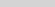 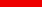 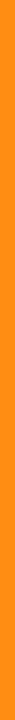 Scan Branding
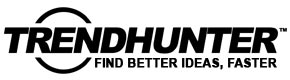 Putting QR codes on packaging to create interactive branding element
Implications - More brands are seeing the marketing opportunities presented by QR codes, and at the same time consumers are also starting to understand and embrace the benefits of the technology. As such, an increasing number of brands have been experimenting with putting QR codes on their labels and packaging, thereby creating a more interactive experience for a product that would otherwise have low engagement. In this way, companies can ex [continued online]
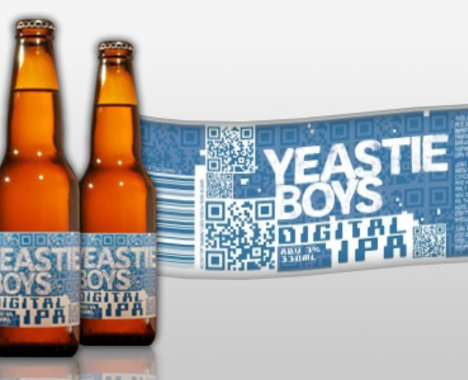 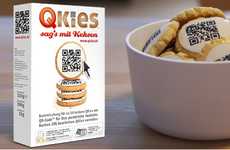 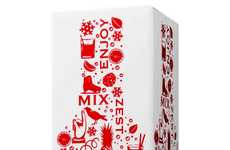 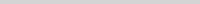 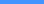 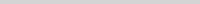 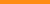 Digitally-Encoded Desserts
Festive Gin Branding
QKies QR Code Icing Links the Consumer to the Baker's Virtual Message
Beefeater London Dry Carton Gets Jolly with Red and White Colors
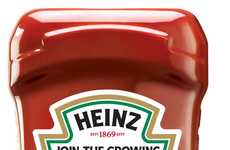 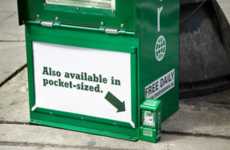 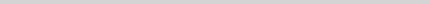 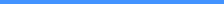 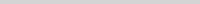 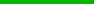 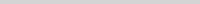 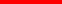 Eco-Promoting Condiments (UPDATE)
Downsized Newspaper Boxes
Scannable Beer Labels
Rethink Goes Tiny with Metro Campaign Design
Lifestyle
Digital IPA Offers a QR Code That Takes Drinkers to Brewing Instructions
Heinz Ketchup 'Join the Growing Movement' Encourages Eco Living
5 Ideas + 45 Related Examples
DEMOGRAPHICS
Popularity
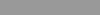 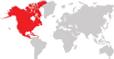 Score:
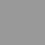 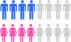 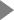 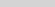 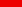 Activity
4.1
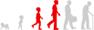 http://www.trendhunter.com/id/166091
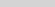 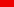 Freshness
Copyright © TrendHunter.com. All Rights Reserved
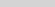 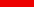 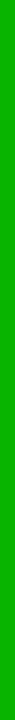 Smart Takeaway
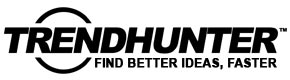 Designers get creative with innovative takeout food packaging
Implications - The typical takeout container -- a cardboard carton or aluminum tray -- doesn't offer much in the way of imagination or creativity. Most often, the container doesn't even showcase the company's name or logo. However, more and more food brands are now embracing innovative packaging designs for their takeout containers in an effort to maintain a strong presence in consumers' minds, even after the food has been consumed. Ranging  [continued online]
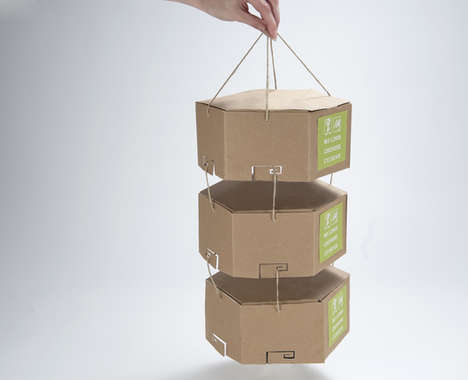 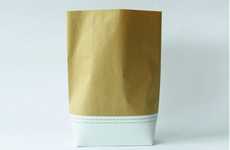 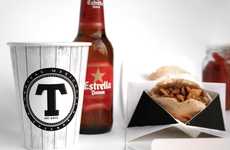 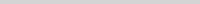 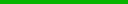 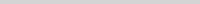 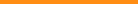 Tearable Seafood Wrapping
Food-Cradling Takeout Packages
The BagBox Packaging Concept is Adaptable for On-the-Go Eating
Sandra Ferreyro Designs a Mess-Free Takeaway Bag
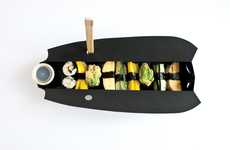 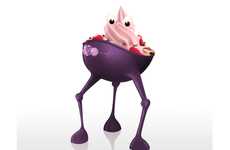 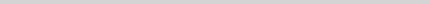 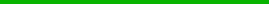 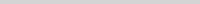 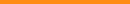 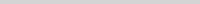 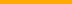 Sleek Sushi Carries
Three-Legged Dessert Dishes
Tied Eco Takeaway
Gerlinde Gruber Creates an Eco-Friendly Sushi Takeaway Box
Slurrp! Ice Cream Branding Entices the Inner Child
Eco
Take-Out Packaging by JoAnn Arello Contains All Food, Condiments and Cutlery
5 Ideas + 33 Related Examples
DEMOGRAPHICS
Popularity
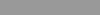 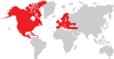 Score:
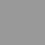 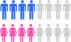 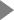 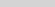 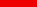 Activity
6.4
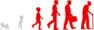 http://www.trendhunter.com/id/154420
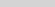 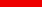 Freshness
Copyright © TrendHunter.com. All Rights Reserved
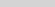 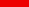 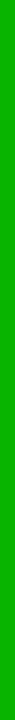 Cardboard Design
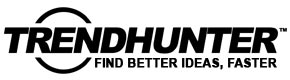 This heavyweight paper becomes a primary material for eco-friendly design
Implications - Cardboard has typically been used for things like food takeout containers, shipping boxes and the like, but over the course of the year, designers have been applying it to everything from architecture to branding. An eco-friendly building material, cardboard is also heavier than ordinary paper, making it more practical for construction and design. The use of cardboard seems to have no bounds, especially as designers and compan [continued online]
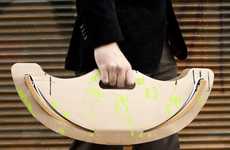 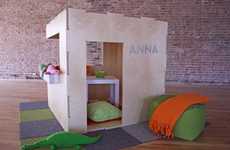 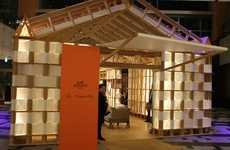 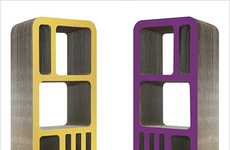 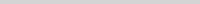 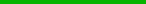 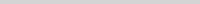 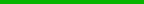 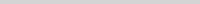 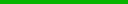 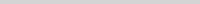 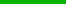 Bow-Shaped Branding
Prefabricated Playgrounds
Luxury Paper Pop-Ups
Completely Recyclable Compartments
Aufschwung Swing Packaging Celebrates the Crescent Form of its Contents
The Play Modern Cuba and 2cuba Playhouses are Built With Minimal Tools
Hermes + Shigeru Ban Pavilion is an Eco-Friendly Design
The Reinhard Deines 'Dickens' Bookshelf is Sustainably Chic
Cardboard Churches
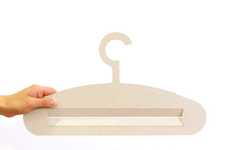 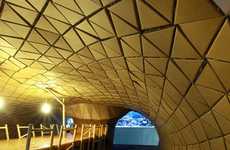 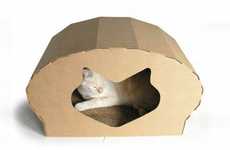 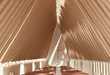 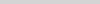 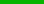 Upcycled Festive Tannenbaums
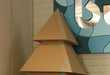 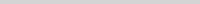 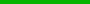 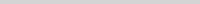 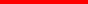 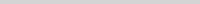 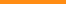 Cardboard Coat Hangers
Cardboard Constructed Interiors
Cardboard Cat Houses
The Memory Hook is Unmatched by Plastic and Metal Racks
The Kitty Dome is a Sustainable Space for Your Furry Feline
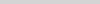 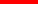 Eco
The Bloomberg Meeting Space by Lazerian is Paper-Made
9 Ideas + 80 Related Examples
DEMOGRAPHICS
Popularity
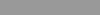 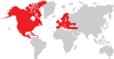 Score:
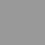 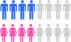 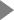 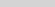 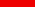 Activity
5.7
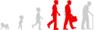 http://www.trendhunter.com/id/136245
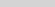 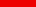 Freshness
Copyright © TrendHunter.com. All Rights Reserved
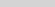 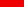 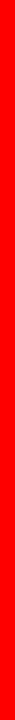 Creative Alcobranding
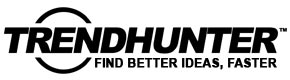 Booze bottles attain unique packaging makeovers
Implications - Although the appeal of alcohol is generally widespread, companies in the liquor industry are still continuously looking for ways to further advertise their boozy beverages. Considering the population's interest in new and exciting products, making over the packaging of classic well-known spirits assuredly caters to those who enjoy alcohol familiarity, but could use a refreshing change in its outlook.
Elegant Ebony Beer Branding
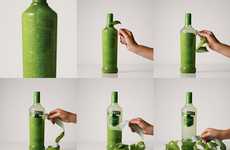 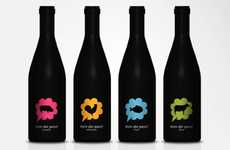 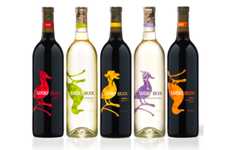 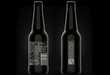 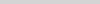 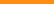 Premixed Whiskey Cocktails
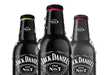 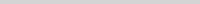 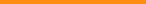 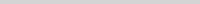 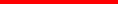 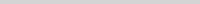 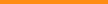 Peelable Booze Bottles
Sommelier Booze Branding
Quirky Quacking Branding
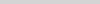 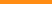 Cartoon Booze Branding
Unwrap the Fruity Flavors of the New Smirnoff Caipiroska Bottles
Pictogram Wine Bottles Pair Your Seafood with Your Sauvignon
Cute Lucky Duck Wine Labels Are Made for Casual Drinkers
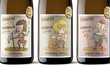 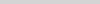 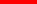 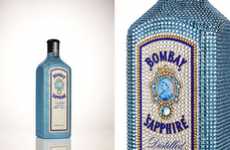 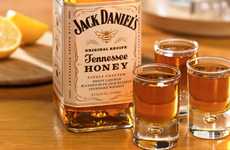 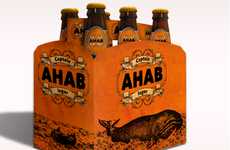 Multifaceted Booze Bottles
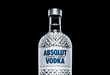 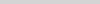 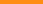 Mason Jar Merchandising
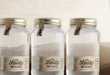 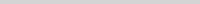 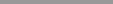 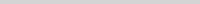 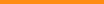 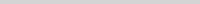 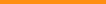 Bedazzled Liquor Bottles
Bumbling Booze Branding
Novel Booze Branding
Limited Edition Bombay Sapphire is Adorned in 10,000 Crystals
Jack Daniel's Tennessee Honey Creates a Buzz
Captain Ahab Lager Packaging Brings the Drinker into the Book
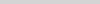 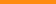 Collaborated Luxury Booze
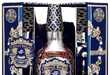 Marketing
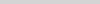 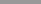 12 Ideas + 84 Related Examples
DEMOGRAPHICS
Popularity
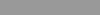 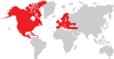 Score:
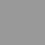 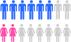 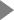 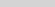 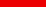 Activity
5.9
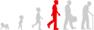 http://www.trendhunter.com/id/114609
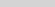 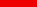 Freshness
Copyright © TrendHunter.com. All Rights Reserved
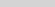 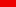 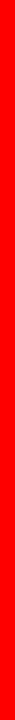 Product Ornamentation
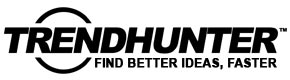 Extremely extravagant packaging instantly captures attention
Implications - Although minimalist "un-branding" is gaining momentum in the marketing world, others are looking at extreme product adornment to ensure their products instantly and automatically stand out from the crowd. More like unnecessary ornamentation than practical packaging, these extravagant labels, cases and bottles give consumers a feeling of prestige, which further increases the perceived value of the product.
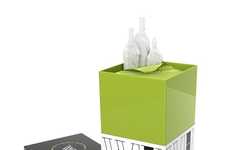 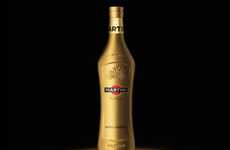 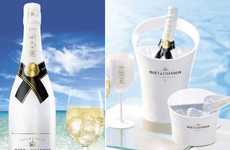 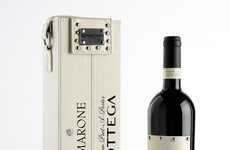 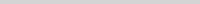 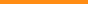 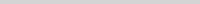 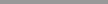 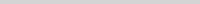 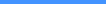 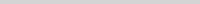 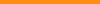 Stylish Smoke Packs
Luxury Fashion Liquor
Gold-Accented Champagne Bottles
Stylish Studded Wine Cases
These Tim Cooper 3D Cigarette Case Designs Keep Smokers Looking Sleek
Martini Gold By Dolce & Gabbana is Stylishly Delicious
Distilleria Bottega's Wine Encased in Classy Leather
The Moet Imperial Ice Launch Bottle is Gilded to Perfection
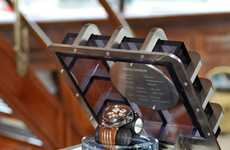 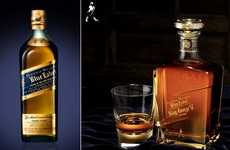 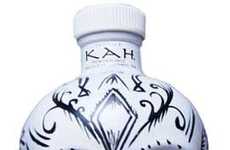 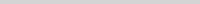 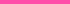 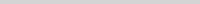 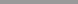 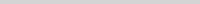 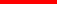 Mini-Vault Watch Packaging
Personalized Scotch Whiskey
Decorated Skull Booze
Och Design Creates an Insane Security Box for a Timepiece
The Engravable Johnnie Walker Bottle is Customized Booze With Cachet
CAH Day of the Dead Tequila Celebrates Dia de Los Muertos Year-Round
Marketing
7 Ideas + 63 Related Examples
DEMOGRAPHICS
Popularity
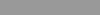 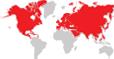 Score:
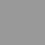 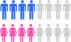 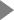 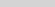 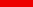 Activity
4.6
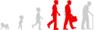 http://www.trendhunter.com/id/99679
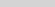 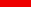 Freshness
Copyright © TrendHunter.com. All Rights Reserved
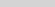 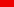 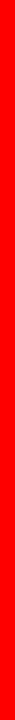 Unlabeling
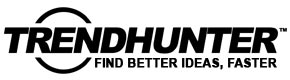 Brands turn to extreme minimalism with simplified logos and packaging design
Implications - Brands are applying extreme minimalism to logo and packaging design, often relying on loyalty and brand recognition to maintain sales and awareness. While "discreet consumerism" had logo-averse consumers looking to unbranded merchandise, in this case they are simply looking for cleaner details, sharper focus and less "in-your-face" selling.
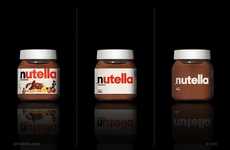 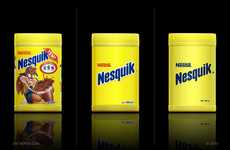 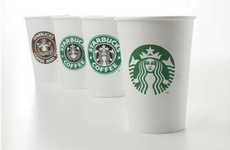 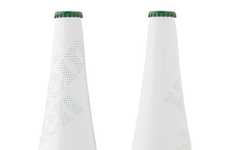 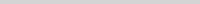 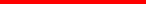 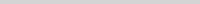 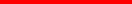 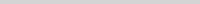 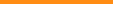 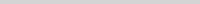 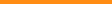 Minimalist Brand Makeovers
Simplified Product Packaging (UPDATE)
Unbranded Coffee Logos
Minimalist Beer Bottles
A2591 Simplifies Product Logos
The 2011 Starbucks Logo is Unlabeled But Distinct
The Heineken Icone Pure Packaging Keeps it Simple with White
Antrepo Design Industry Designs Minimalist Labels
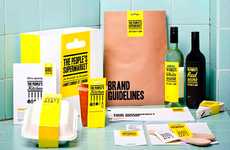 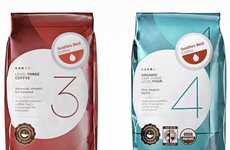 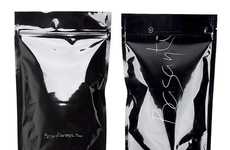 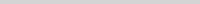 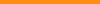 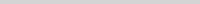 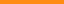 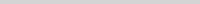 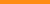 Back-to-Basics Branding
Mininmalist Brewing Design
Emo Beverage Branding
People's Supermarket Packaging Reinvigorates No-Name Wrappers
Seattle's Best Coffee Design Cleans Up Their Look
The Basanti Tea Line Wears Only Black and Nothing Else
Marketing
7 Ideas + 54 Related Examples
DEMOGRAPHICS
Popularity
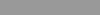 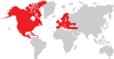 Score:
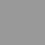 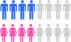 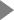 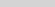 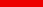 Activity
5.6
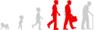 http://www.trendhunter.com/id/98188
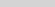 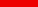 Freshness
Copyright © TrendHunter.com. All Rights Reserved
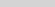 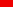 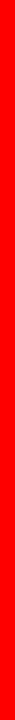 Shock Packaging
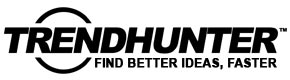 Creating brand impact through the use of startling package design
Implications - Disturbing imagery and messages in advertising have long been used by marketers to create brand impact and now, companies are applying elements of "shockvertising" to their packaging as well. Shock value in package design may be more effective than its use in ads; not only does it capture the customer's attention at the point of purchase, it is more likely to linger in their mind afterward.
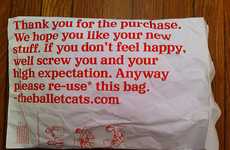 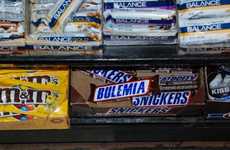 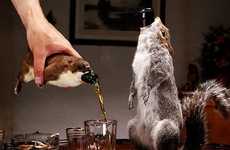 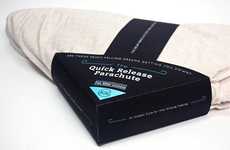 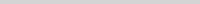 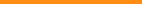 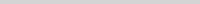 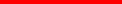 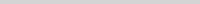 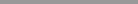 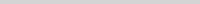 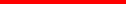 Insulting Packaging
Guerilla Grocery Branding
Taxidermy Beer Bottles
Cheeky Repurposed Packaging
The Balletcats Cheeky Bag is Humorous and Obnoxious
Trustocorp Takes Social Mischief to the Grocery Aisles
The End of History Beer by BrewDog is a Freaky Way to Get Drunk
Bryan Connor's 'The Stuff of Dreams' is Witty and Remarkable
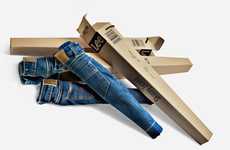 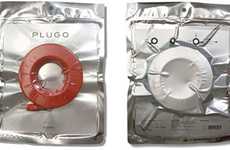 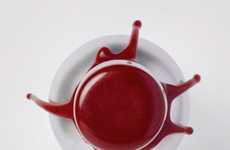 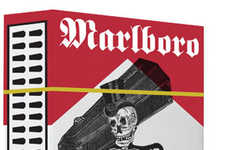 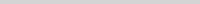 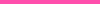 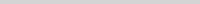 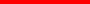 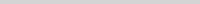 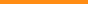 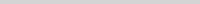 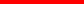 Cardboard Pant Baggage
Condom-Like Cords
Bloody Bottle Designs
Sinister Cigarette Packaging
Lee Skinny Jeans Packaging Packs Your Jeans in a Container
The Plugo Circular Extension Cord Features a Convenient Redesign
The Kjetil Olstad Absinthe Packaging Design Bleeds Talent
Marketing
Anti Smoking Campaign Extinguishes Marlboro's Sales
8 Ideas + 72 Related Examples
DEMOGRAPHICS
Popularity
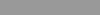 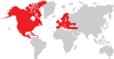 Score:
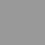 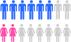 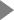 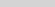 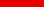 Activity
6.1
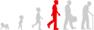 http://www.trendhunter.com/id/94684
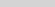 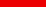 Freshness
Copyright © TrendHunter.com. All Rights Reserved
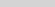 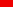 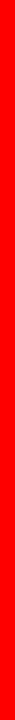 Personified Packaging
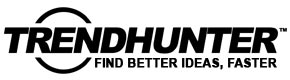 Human elements added to packaging and design hit customer soft spots
Implications - As humans, we often feel connected to things that resemble aspects of ourselves. Thus, personifying packaging and product design is one way for brands to tap into customer emotion. Humanization can communicate a particular lifestyle or add an extra level of novelty that can charm an otherwise skeptical buyer.
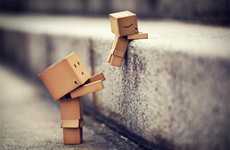 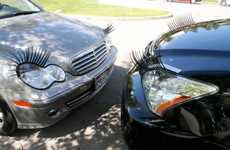 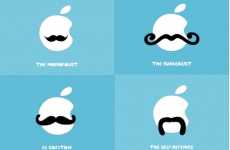 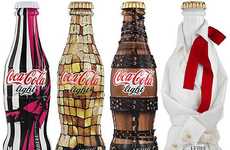 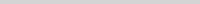 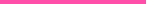 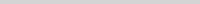 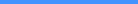 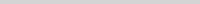 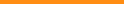 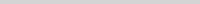 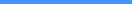 Personified Cardboard Boxes
Car Lashes
Personified Decals
Cola Couture Canteens
Anton Tang's Mini People Litter the Streets of Singapore
Autos are Given an Ultra-Girly Touch
The 'Stick With Me Baby' Mac Stickers are Full of Attitude
New Gianfranco Ferre Coca-Cola Bottles are Extravagantly Limited
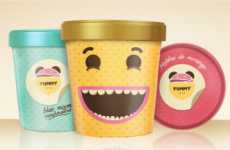 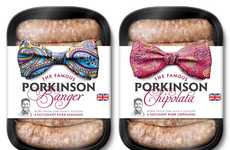 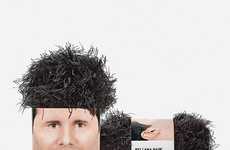 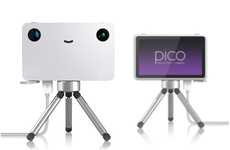 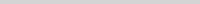 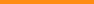 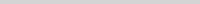 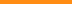 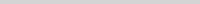 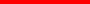 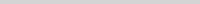 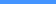 Overjoyed Ice Cream Containers
Dapper Bowtie Bratwursts
Personified Yarn
Personified Photography
The JKR Porkinson Sausage Package Redesign is Adorable
Rellana Woolly Heads Packages Help You Visualize DIY Hats
Pico the Video Camera Projector is a Cutesy Photo Peripheral
Marketing
Laughing Faces on Ice Cream Packaging Confirm Deliciousness
8 Ideas + 72 Related Examples
DEMOGRAPHICS
Popularity
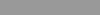 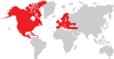 Score:
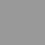 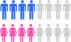 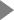 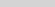 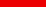 Activity
6.0
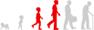 http://www.trendhunter.com/id/91322
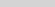 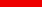 Freshness
Copyright © TrendHunter.com. All Rights Reserved
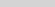 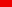 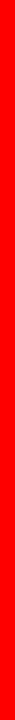 Artvertising
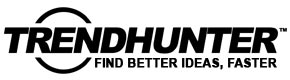 Clever advertisers are turning unique packaging into works of art
Implications - As ad agencies seek more inspiration from the art world, packaging is becoming more focused on creative design aesthetics. More brands are using art to appeal to visual pleasure centers, labels are becoming creative canvases and containers are morphing into sculptures.
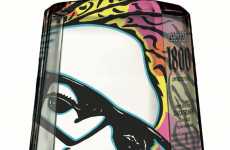 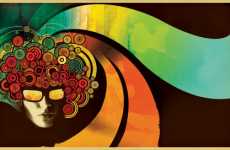 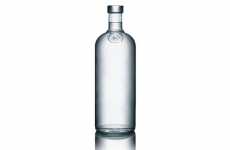 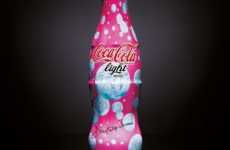 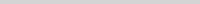 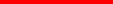 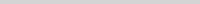 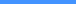 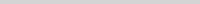 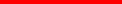 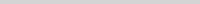 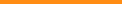 Artistic Alcohol Bottles
Flashback Branding
Blank Bottle Branding
Fashionable Soda
1800 Tequila and Proximo Spirits Inc. Create Alcoholic Art
Retro Marketing Uses Nostalgia to Reach Boomers, GenY
Absolut Vodka No Label Edition Coming in September
Coca-Cola is Raising Money for Charity  With Couture Bottles
Geometric Chip Branding
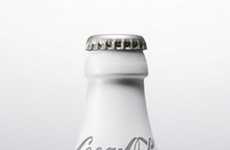 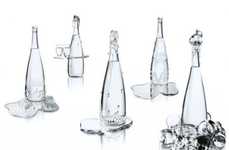 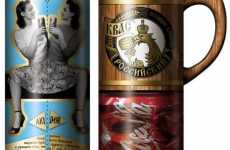 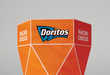 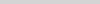 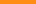 Authentic Italian Pastaging
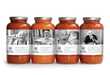 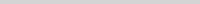 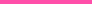 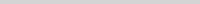 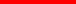 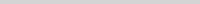 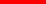 Couture Coke Bottles
Opulent Water Bottles
Artful Can Branding
Manolo Blahnik Dresses Yet Another Coca-Cola Light Bottle
Luxurious Evian Bottles By Jean-Paul Gaultier and Baccarat
Cans Get a Makeover With Interesting Results
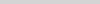 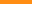 Holy Grail-Carafes
Art & Design
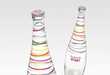 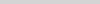 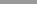 10 Ideas + 76 Related Examples
DEMOGRAPHICS
Popularity
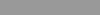 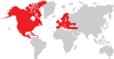 Score:
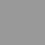 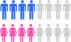 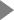 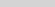 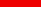 Activity
5.1
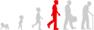 http://www.trendhunter.com/id/56237
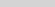 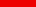 Freshness
Copyright © TrendHunter.com. All Rights Reserved
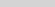 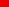 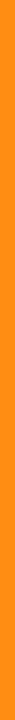 Novelabels
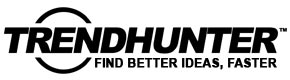 Fun labels and novelty packaging are winning over consumers
Implications - Brands have recognized that customers buy the packaging as much as they buy the product contained within. Wines, for example, are very similar except to the most sophisticated of palettes; thus, consumers tend to differentiate by way of stand-out packaging design and quality.
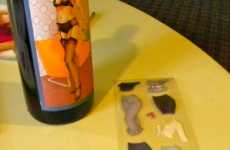 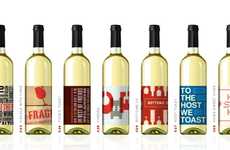 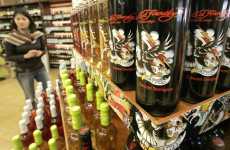 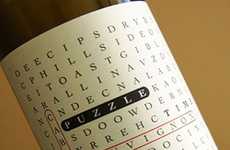 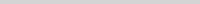 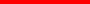 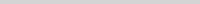 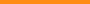 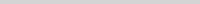 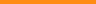 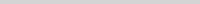 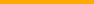 Undressing Woman Wines
Wine Bottle Greetings
Tattoo Themed Wine
Interactive Wine Labels
Drink 'n' Stick Wine Lets You Play Dress-Up With Your Beverage
Toast-Its Greetings are Cards that Act Like Wine Labels
Christian Audigier's Ed Hardy Branding Hits the Bottle
Word Searches on Bottles of Puzzle Time Wines
Geektastic Alcohol
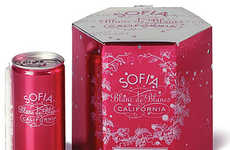 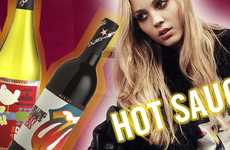 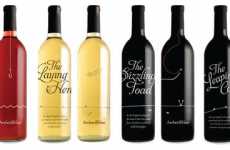 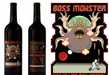 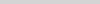 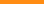 Wood-Enveloped Wine
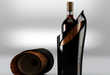 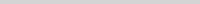 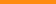 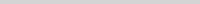 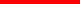 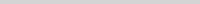 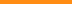 Single-Serving Wine in a Can
Rockstar Wines
Whimsical Wines
Mark Beaman Creates Wine for the Music and Wine Connoisseur
Archer & Vine's Food Specific Wines Aim for the Perfect Pairing
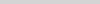 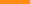 Celebuchef Wine Labels
Lifestyle
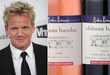 Francis Ford Coppola Presents Sofia Minis With a Straw
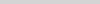 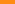 10 Ideas + 62 Related Examples
DEMOGRAPHICS
Popularity
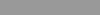 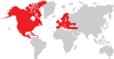 Score:
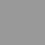 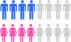 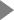 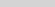 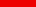 Activity
4.3
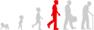 http://www.trendhunter.com/id/63089
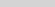 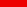 Freshness
Copyright © TrendHunter.com. All Rights Reserved
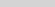 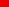 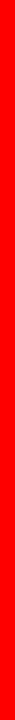 Simplevertising
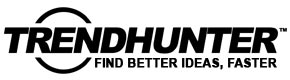 Simple and unambiguous branding approaches
Implications - With the bombardment of creative advertisements, the populace is seeking visual clarity. This desire has spurred the rise of simplicity, such as literal packaging, for a more direct approach to branding which increases product recognition, thereby boosting shopping efficiency.
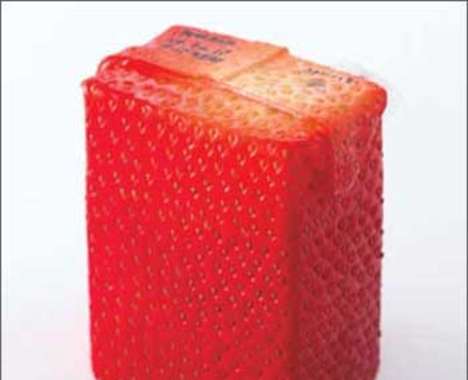 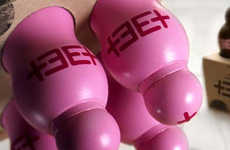 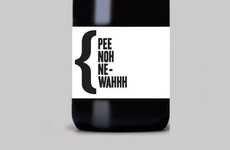 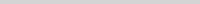 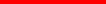 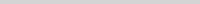 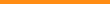 Maternal Milk Packaging
Phonetic Alcohol
Japanese Toy-Inspired 'Teet-Milk' Concept
Vee Noh Phonetic Wine is a Clever Twist on Pronunciation
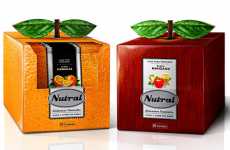 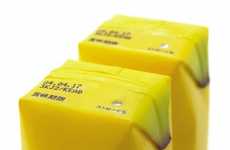 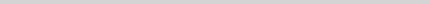 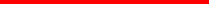 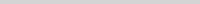 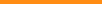 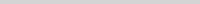 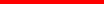 Leaf-Topped Packaging
Fruit-Inspired Beverage Packaging
Fruity Beverage Packaging
Nutral Creates Fruit Skin Inspired Designs
Art & Design
Naoto Fukasawa Flavors His Juice Boxes With Creativity (UPDATE)
Japanese Juice Carton Looks Like a Banana
5 Ideas + 30 Related Examples
DEMOGRAPHICS
Popularity
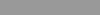 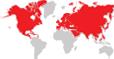 Score:
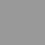 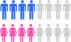 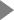 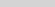 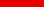 Activity
5.4
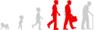 http://www.trendhunter.com/id/55663
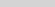 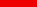 Freshness
Copyright © TrendHunter.com. All Rights Reserved
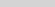 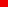 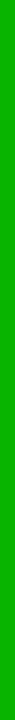 Edible Packaging
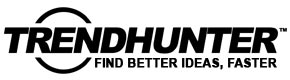 Edible packaging and dishes are delicious and eco-friendly
Implications - With consumers' concern for the environment on the rise, waste management is an issue that is often discussed. Companies are creating edible packaging and dishes to ensure waste is reduced -- and in some cases, meals are enhanced. This is an inventive, resourceful way to satisfy the consumer desire for a more green way of life.
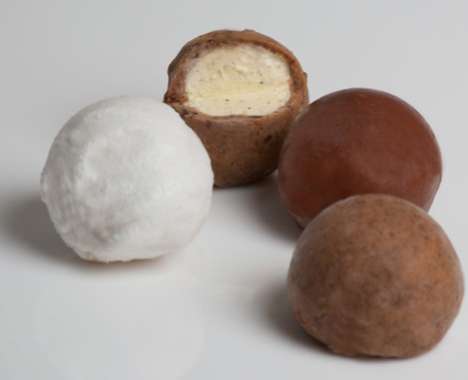 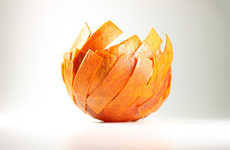 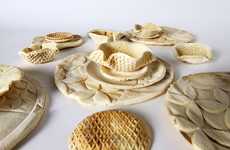 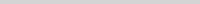 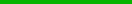 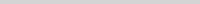 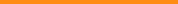 Tomato-Based Bowls (UPDATE)
Edible Baking Plates
These Edible Food Nests are Made from Fruits and Meant to be Eaten Too
The Rollware Rolling Pin Lets You Make Scrumptious Kitchenware Designs
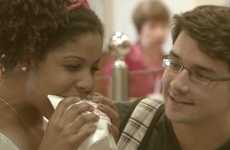 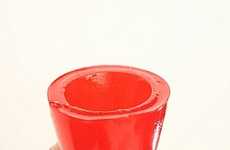 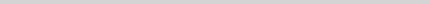 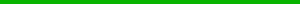 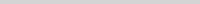 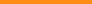 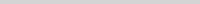 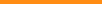 Edible Burger Packaging
Edible Shot Glasses
Efficient Edible Packaging
Bob's Burger Chain in Brazil Releases Edible Paper
The Gummi Shot Glasses are a Tasty Treat After a Nasty Shot
Eco
The David Edwards WikiCells Food Technology is Revolutionary
5 Ideas + 43 Related Examples
DEMOGRAPHICS
Popularity
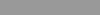 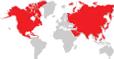 Score:
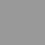 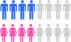 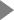 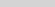 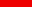 Activity
7.3
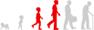 http://www.trendhunter.com/id/192468
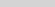 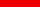 Freshness
Copyright © TrendHunter.com. All Rights Reserved
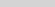 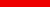 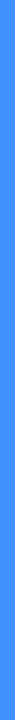 Medicinal Marketing
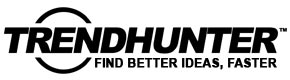 Brands turn to therapeutic forms of product packaging and branding
Implications - Consumers have become enamoured with preserving their health as gluten-free, veganism and cleanse movements have grown sizeably within the last year. Buying a product that portrays itself as healthy is part of a positive lifestyle that consumers want to be associated with, and as such, many brands have chosen to brand their products with a distinctly medical aesthetic.
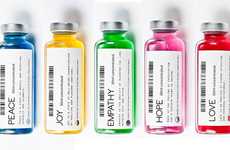 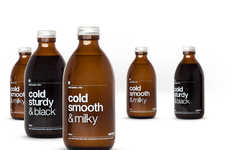 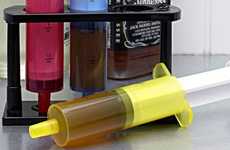 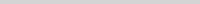 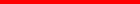 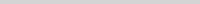 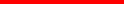 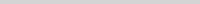 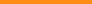 Emotionally Flavored Medicine
Medicine Bottle Brew Branding
Medical Alcohol Dispensers
Doctors Orders Syringe Shooters Turn Shots into Medicine
The Valerio Loi 'Human Feelings as Drugs' Series Evoke
Eighthirty Coffee Packaging Was Cured of a Comparatively Bland Image
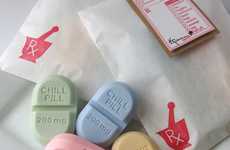 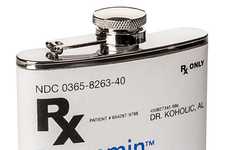 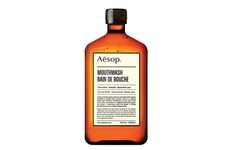 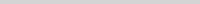 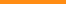 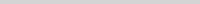 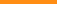 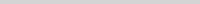 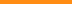 Punny Medicine Body Wash
Medicine-Inspired Alcohol Carriers
Medicine Bottle Mouthwashes
'Chill Pill Soap' Reminds One to Relax
The Aesop Mouthwash Launches and Will Improve Your Hygiene
Business
The Booze Prescription Flask is Hilarious and Fun
6 Ideas + 54 Related Examples
DEMOGRAPHICS
Popularity
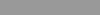 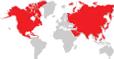 Score:
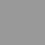 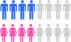 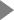 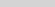 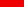 Activity
5.1
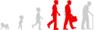 http://www.trendhunter.com/id/183835
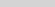 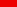 Freshness
Copyright © TrendHunter.com. All Rights Reserved
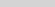 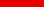 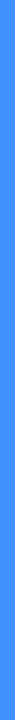 Origami Packaging
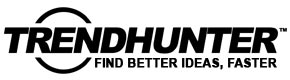 Eastern influence is permeating North American product design & packaging
Implications - In the wake of a major recession, China has become a powerhouse of cultural influence and economic relevance. Many products are now being influenced by and targeted specifically to Eastern ethnicities all over North America, most notably, origami design and Eastern-styled artistry. As the economic dust settles, businesses to look to the East when evaluating potential market opportunities.
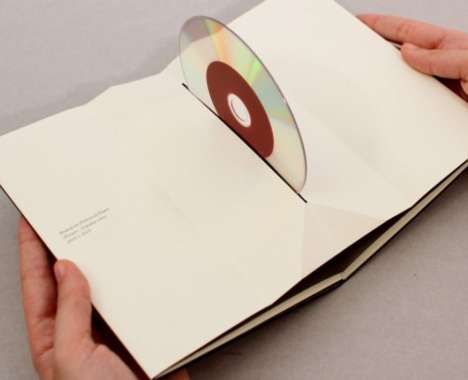 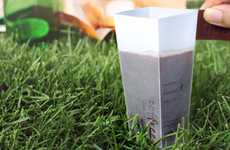 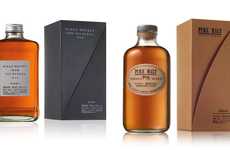 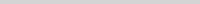 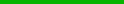 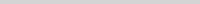 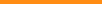 Eco-Origami Coffee Cups
Origami-Inspired Packaging
Coffree Biodegradable Brew Eliminates a Cup of Waste a Day
Nikka Whiskey Hints at its Japanese Roots With its Unfolding Wrapper
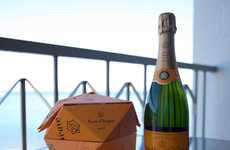 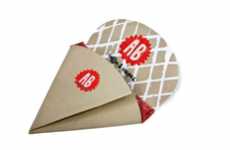 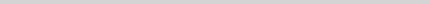 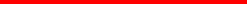 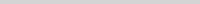 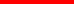 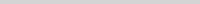 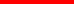 Pop-Up Champagne Chillers
Origami-Inspired Crepe Cones
Origami-Inspired Disc Containers
Veuve Clicquot Clicqu'up is a Transportable Paper Origami Bucket
Business
Pago de los Capellanes DVD Packaging is Paper-Folded Ingenuity
Lauren Shimming Revamps A.B.'s Coffee and Crepes Take-Out Packaging
5 Ideas + 44 Related Examples
DEMOGRAPHICS
Popularity
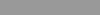 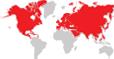 Score:
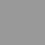 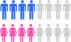 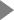 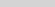 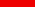 Activity
6.6
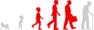 http://www.trendhunter.com/id/182084
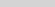 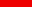 Freshness
Copyright © TrendHunter.com. All Rights Reserved
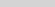 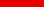 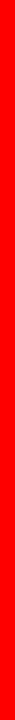 Snazzvertising
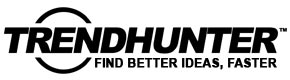 Quirky yet streamlined packaging sells a product with sight
Implications - When it comes to purchasing products, consumers are looking for streamlined and direct, yet aesthetically innovative, packaging designs. Highly graphic packaging may catch the consumer eye, but if the product details (instruction, ingredients, etc.) aren't quickly identifiable, the design can detract from its appeal.
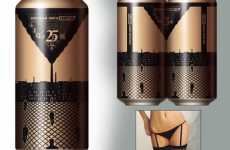 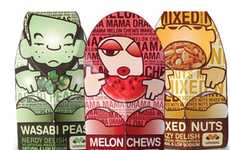 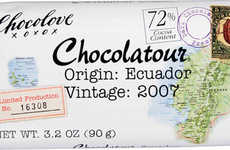 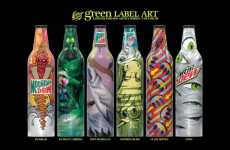 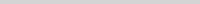 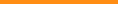 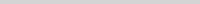 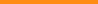 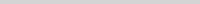 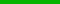 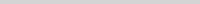 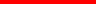 Risque Beer Packaging
Fun Packaging for Healthy Foods
Vintage Luxury Sweets
Pop Surrealism Packaging
Ramm ND's Lingerie-Clad Beer Cans
Chocolove Delivers Quality Chocolate in Sweet Wrapper
Mountain Dew's Green Label Art Volume 3
VitaMeal Tempts Children with Coolness
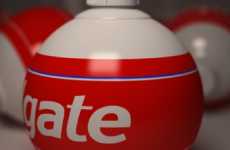 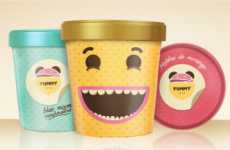 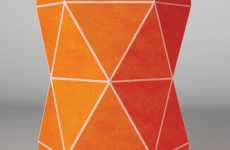 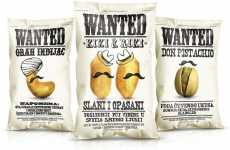 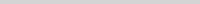 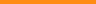 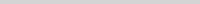 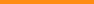 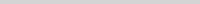 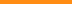 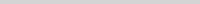 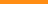 Bulbous Toothpaste Tubes
Overjoyed Ice Cream Containers
Geometric Chip Branding
Nuts with Warrants
Martin Ortiz's Colgate Packaging Design Defies the Norm
Doritos Packaging Design Takes Inspiration from the Snack's Shape
Peter Gregson's 'WANTED' Nut Packaging for Peanuts & Cashews
Art & Design
Laughing Faces on Ice Cream Packaging Confirm Deliciousness
8 Ideas + 61 Related Examples
DEMOGRAPHICS
Popularity
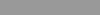 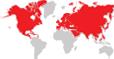 Score:
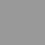 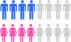 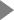 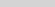 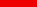 Activity
4.7
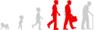 http://www.trendhunter.com/id/55661
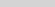 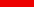 Freshness
Copyright © TrendHunter.com. All Rights Reserved
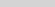 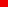 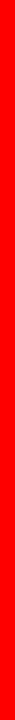 Funwrapping
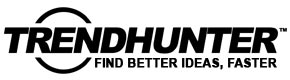 Interactive packaging makes unboxing part of the experience
Implications - Packaging used to be the unwanted trappings that separated the consumer from a product, but clever designers are turning the unboxing process into an experience all its own. By infusing fun and the thrill of anticipation into this often-overlooked aspect of production, a purchased item becomes a present.
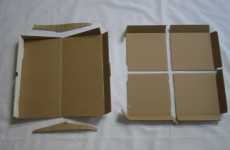 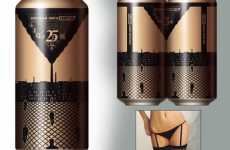 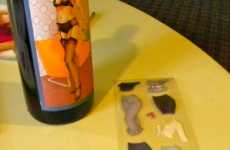 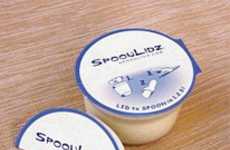 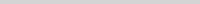 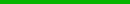 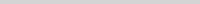 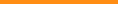 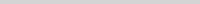 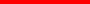 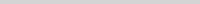 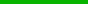 Ingenious Pizza Packaging
Risque Beer Packaging
Undressing Woman Wines
Packaging as Cutlery
Green Pizza Box Doubles As Serving & Storage Vessels
Ramm ND's Lingerie-Clad Beer Cans
Drink 'n' Stick Wine Lets You Play Dress-Up With Your Beverage
SpoonLidz Fold-Out Spoons Under the Lid
Canned Jeans
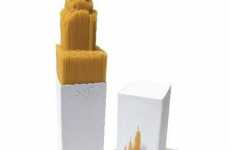 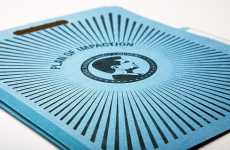 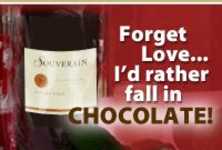 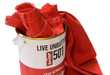 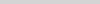 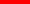 Bullet Shoeboxes
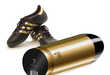 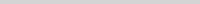 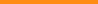 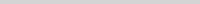 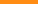 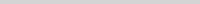 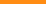 Pasta Skyscrapers
Fauxfficial Media Branding
Innovative Edible Packaging
Innovative Spaghetti Packaging by Ben Thorpe & Alex Creamer
Spark Brand's 'Colbert Report' Packaging Mimics Official Documents
Cellar360 Chocolate-Dipped Wine Bottles Are Perfect for Valentine&#821
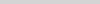 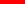 Art & Design
9 Ideas + 54 Related Examples
DEMOGRAPHICS
Popularity
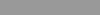 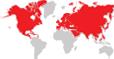 Score:
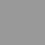 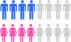 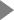 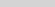 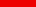 Activity
4.7
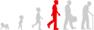 http://www.trendhunter.com/id/55584
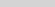 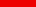 Freshness
Copyright © TrendHunter.com. All Rights Reserved
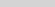 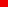 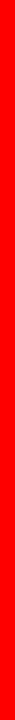 Evolved Packaging
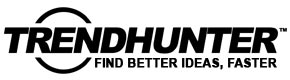 Visual rebranding to stand out among stale designs of competitors
Implications - With prices of basic needs on the rise, companies struggling to set themselves apart from the competition are reevaluating their visual brand strategies. Novel packaging can help win over consumer attention in a sea of products with stagnant aesthetics. Successful rebranding has the simultaneous benefit of justifying higher prices.
Test Tube Water Bottles
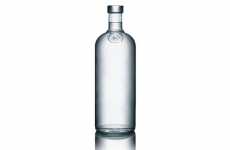 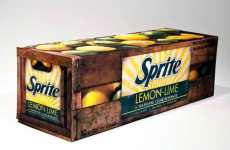 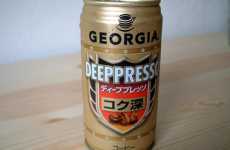 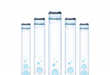 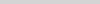 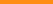 Pasta Skyscrapers
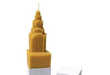 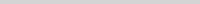 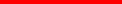 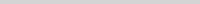 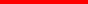 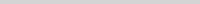 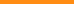 Blank Bottle Branding
Nostalgic Soda Packaging
Cryptic Beverage Packaging
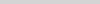 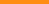 Pop Surrealism Packaging
Absolut Vodka No Label Edition Coming in September
Jordan Puopolo's Vintage-Inspired Sprite Redesign
Strange Drink Labels to Sell Bottles & Cans
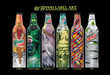 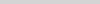 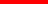 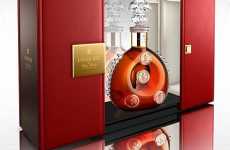 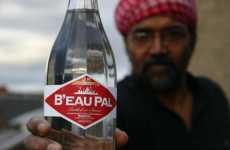 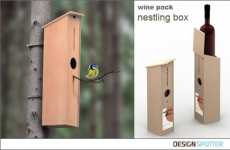 Ingredient-Focused Packaging
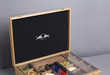 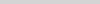 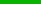 Bedazzled Booze Bottles
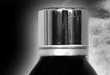 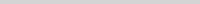 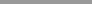 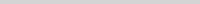 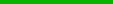 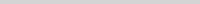 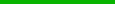 Baroque Liquor Bottles
Water Bottle Activism
Multifunctional Packaging
Louis XIII Cognac Gets an All-New Luxe Look
B'eau Pal Water Brings Awareness to India
Wine Box Doubles as a Bird Nesting Box
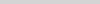 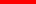 Nuts with Warrants
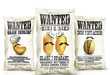 Marketing
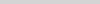 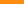 12 Ideas + 86 Related Examples
DEMOGRAPHICS
Popularity
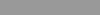 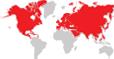 Score:
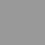 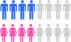 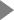 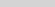 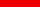 Activity
5.1
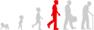 http://www.trendhunter.com/id/53994
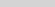 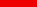 Freshness
Copyright © TrendHunter.com. All Rights Reserved
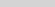 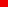 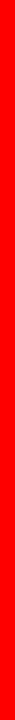 Packaging Repackaged
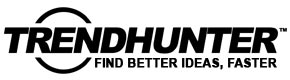 Non-bottled wines have exceeded expectations and lead the way in innovative
Implications - Eco-friendly tetra packaging (like that used by French Rabbit)  has become one of the most popular ways to dispense wine since the green trend picked up speed.  Personal wine kegs, boxed wine (with an ultra-modern design) and canned wine are ideal to take on camping or ski trips. If there's not a lot of room to innovate within your product category, you can always change the way you package it  -  whether it's c [continued online]
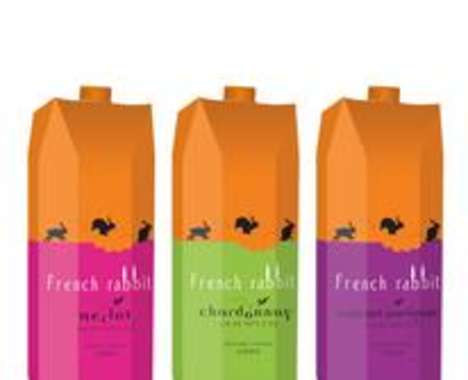 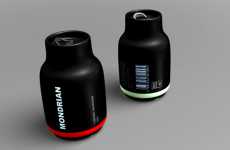 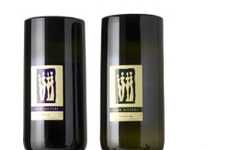 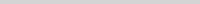 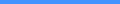 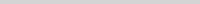 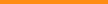 Wine in a Can
Big Bottle Wine Dispenser
a Wine Keg for Your Kitchen
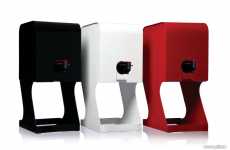 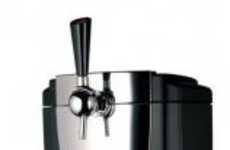 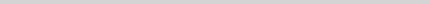 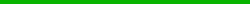 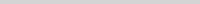 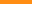 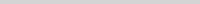 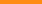 Boxed Wine Fashion Statement
Personal Bar
Tetra-Packaged Wines
WunderBar Dispenses Keg Beer, Cold Wine and Drinks
Marketing
Eco-Friendly Wine by French Rabbit
5 Ideas
DEMOGRAPHICS
Popularity
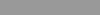 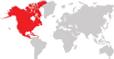 Score:
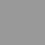 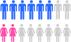 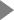 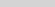 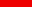 Activity
4.3
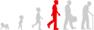 http://www.trendhunter.com/id/59256
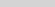 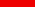 Freshness
Copyright © TrendHunter.com. All Rights Reserved
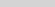 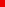 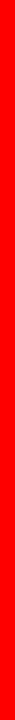 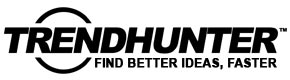 2. Clusters
Collections of Unique Ideas
Similar to a PRO Trend, each cluster features numerous micro-trends. The main difference is that PRO Trend illuminates a unique consumer insight, but most clusters are larger lists with many examples.   In other words, clusters are more like collections of unique ideas.  Our team and software has created tens of thousands of clusters, which you can track and filter at: TrendHunter.com/dashboard
Copyright © TrendHunter.com. All Rights Reserved
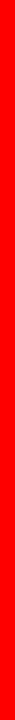 100 Examples of Innovative Food Packaging
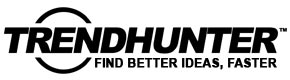 From Stovetop-Inspired Cookies to Wild Dairy Branding
In a culture where consumers are flooded with choice and hyper-branding is the norm, companies are making a big effort to offer immediate attention-grabbing examples of food packaging to attract buyers.Lately, consumers flock first to the Internet to search reviews, comments and customer feedback rather than to a  company. Because of this, companies are making a serious effort to re-brand, repackage and re-market themselves to attract cust [continued online]

By: Misel Saban
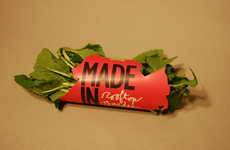 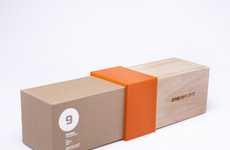 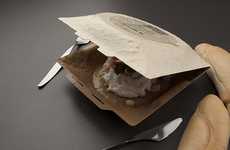 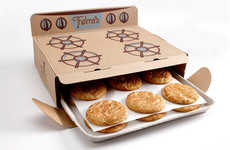 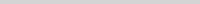 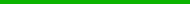 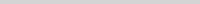 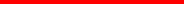 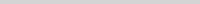 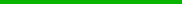 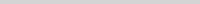 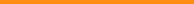 City-Shaped Produce Packaging
Mixed Media Merchandizing
Plantable Food Packages
Stovetop-Inspired Cookie Boxes
One Percent Shoes Packaging is Part Cardboard and Part Wood
This Eco-Friendly Food Packaging Can be Used to Grow Herbs
Made in BKLYN Herb Wrappers Assert the Contents' Local Origins
'Thelma's Treats' Cookie Packaging Design Opens J
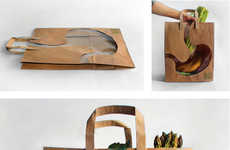 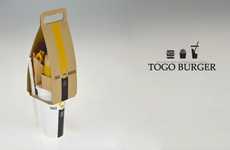 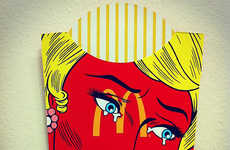 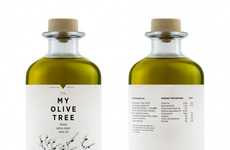 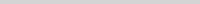 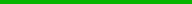 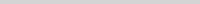 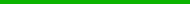 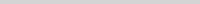 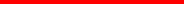 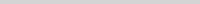 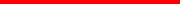 Hunger-Solving Reusable Bags
Fast Food Purses
Artful Fast-Food Packaging
Minimalist Gourmet Branding
The Eco-Friendly Togo Burger by Seulbi Kim Keeps Items in Order
These Painted French Fry Containers Reference Pop Culture Iconography
The My Olive Tree Product Packaging Modernizes Tradition
Marketing
These City Harvest Bags Fill Empty Stomaches
100 Ideas + 677 Related Examples
DEMOGRAPHICS
Popularity
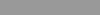 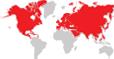 Score:
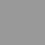 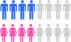 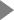 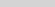 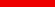 Activity
9.9
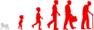 http://www.trendhunter.com/id/199440
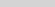 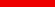 Freshness
Copyright © TrendHunter.com. All Rights Reserved
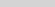 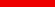 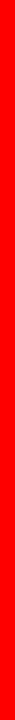 100 Examples of Innovative Food Packaging
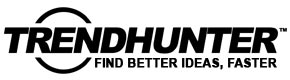 Continued 9 to 16
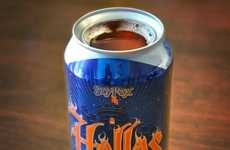 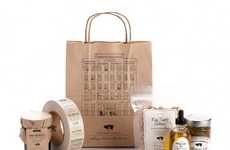 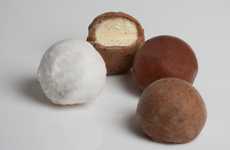 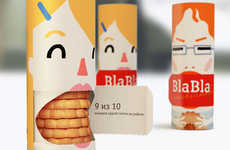 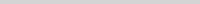 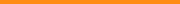 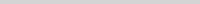 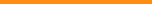 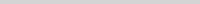 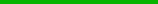 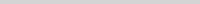 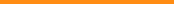 Topless Beer Can Designs
Dickensian Food Packaging
Efficient Edible Packaging
Blabbermouth Biscuit Branding
Sly Fox's Unconvential Packaging Turns Beer Cans into Cups
The Dirty Apron Delicatessen Branding Looks Fresh From the Victorian Era
The David Edwards WikiCells Food Technology is Revolutionary
Bla-Bla Cookies Packaging Provides a Snack to Stop the Gossip
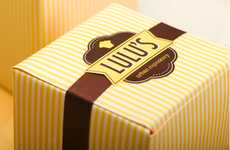 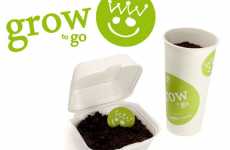 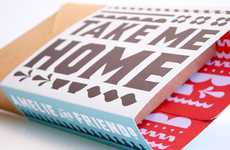 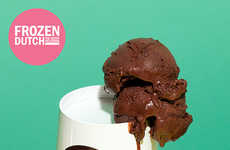 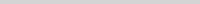 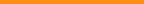 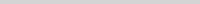 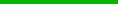 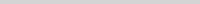 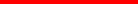 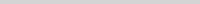 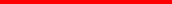 Yummy Yellow Packaging
Fast Food-Inspired Branding
Friendly Food Packaging
Allegorical Gelato Campaigns
Lulu's Urban Cupcakery Branding Embodies Butter and Chocolatey Sweetness
Breadedescalope Cooks Up a New 'Grow to Go' Identity for Wildwuchs
Amelie and Friends is Friendly with its Branding
The Frozen Dutch Ice Cream Brand Tells a Story for Each Flavor
Marketing
100 Ideas + 677 Related Examples
DEMOGRAPHICS
Popularity
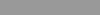 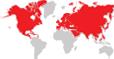 Score:
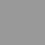 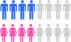 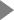 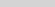 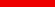 Activity
9.9
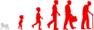 http://www.trendhunter.com/id/199440
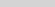 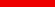 Freshness
Copyright © TrendHunter.com. All Rights Reserved
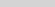 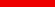 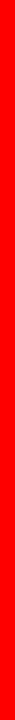 100 Examples of Innovative Food Packaging
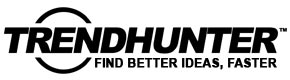 Continued 17 to 24
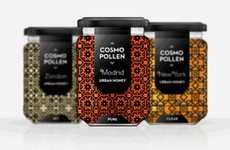 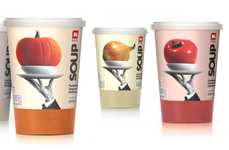 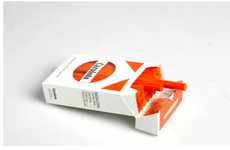 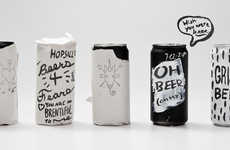 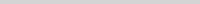 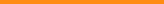 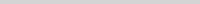 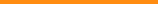 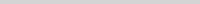 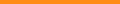 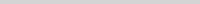 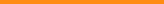 Elaborately Patterned Edibles
Inflated Food Branding
Carrot Stick Cigarettes
Stamped Brew Branding
Delhaize Soup Packaging Emphasizes Primary Ingredients with Size and Color
Daizi Zheng's Thought-Provoking Stereotype Food Packaging
Maria's Packaging Has the Charming Casual Quality of the Community Bar
Cosmopollen Packaging Interprets the Architecture of its Origin
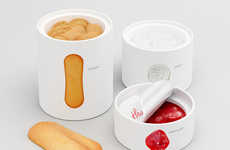 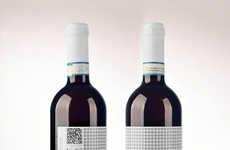 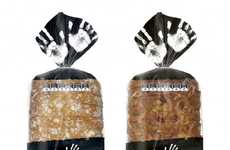 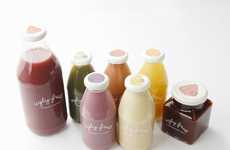 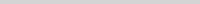 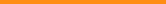 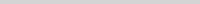 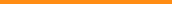 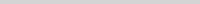 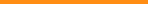 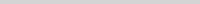 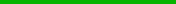 Stacked Snack Branding
Achromatic Patterned Wine Bottles
Chalk Print Bakery Branding
Refreshed Fruit Product Packaging
Cookie Break Packaging is a Crisp Tower of Goodness-Crammed Containers
Two Hands Bread Packaging References the Casual Signage of Kiwi Delis
The Wine Bottle Packaging for 'Bigagnoli' is Classic
Mirim Seo's 'Ugly Fruit' Makes the Color of Old Fruit Look New
Marketing
100 Ideas + 677 Related Examples
DEMOGRAPHICS
Popularity
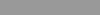 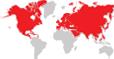 Score:
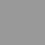 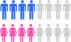 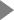 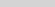 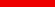 Activity
9.9
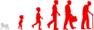 http://www.trendhunter.com/id/199440
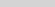 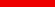 Freshness
Copyright © TrendHunter.com. All Rights Reserved
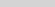 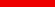 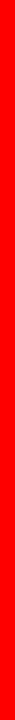 100 Examples of Innovative Food Packaging
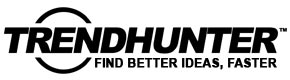 Continued 25 to 32
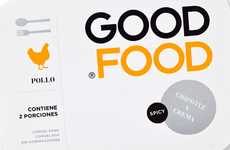 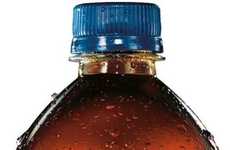 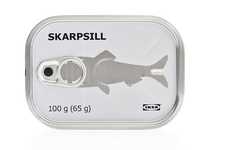 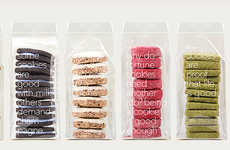 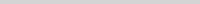 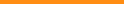 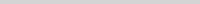 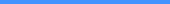 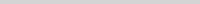 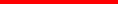 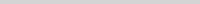 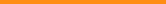 Bare Bones Meal Branding
Ergonomic Bottle Repackaging
Simple Stripped-Down Labels
Practically Open Packaging
The Good Food Packaging is as Simple as the Product's Ingredients
The New Ikea Food Packaging is Minimal and Literal
Fruute Cookies are Wrapped Up in Thin Pieces of Transparent Plastic
Pepsi is Repackaging for the First Time in 17 Years
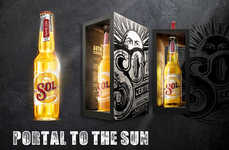 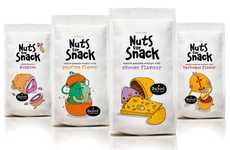 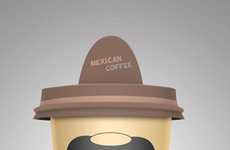 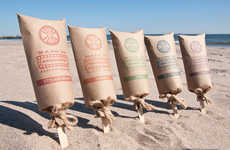 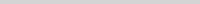 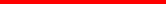 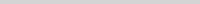 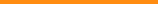 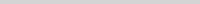 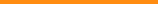 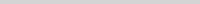 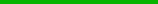 Radiant Beer Packaging
Personified Peanut Branding
Cultural Beverage Branding
Card-Wrapped Confectionery
The 'SOL' Beer Packaging Design Glows Like the Sun
Nuts for Snack Packaging Features Cute Characters That'll Crack You Up
These Coffee Cups by Alex Litovka Embrace Stereotypes
Rooftop Garden Popsicles Packaging Has Been Bound with Playful Branding
Marketing
100 Ideas + 677 Related Examples
DEMOGRAPHICS
Popularity
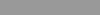 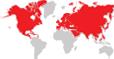 Score:
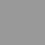 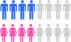 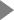 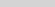 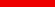 Activity
9.9
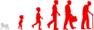 http://www.trendhunter.com/id/199440
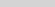 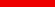 Freshness
Copyright © TrendHunter.com. All Rights Reserved
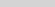 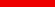 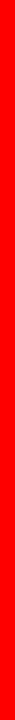 100 Examples of Innovative Food Packaging
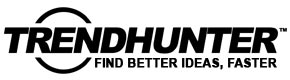 Continued 33 to 40
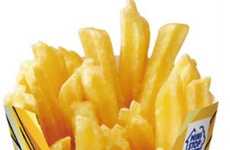 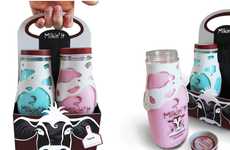 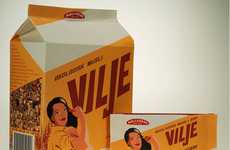 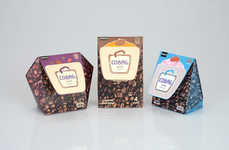 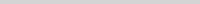 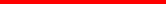 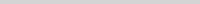 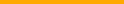 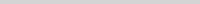 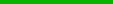 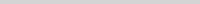 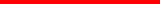 Anime Fast Food Packaging
Creative Dairy Branding
Flashback Food Packaging
Fashionable Brew Branding
Mini Stop Cleverly Packages Its Fries to Act as Goku's Hair
Milkin' It Packaging is as Stimulating Visually as its Contents Taste
Vilje Musli Branding Attracts the Empowered Woman
COBAG Coffee Packaging Features a Range of Styles for Different Tastes
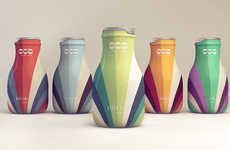 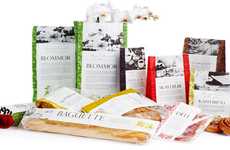 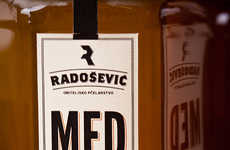 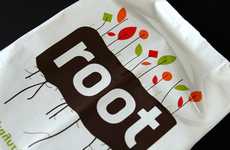 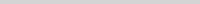 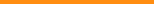 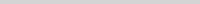 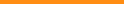 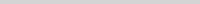 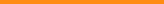 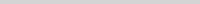 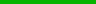 Psychedelic Dairy Branding
Artisan Food Packaging
Honeycomb-Inspired Jars
Burgeoning Plant Food Branding
GOA Healthy Yogurt Packaging Has a Colorful Nutrient Content
Axfood Products Sport Wrappers Featuring Traditional Baking Methods
Radosevic's Honey Jars are Healthy
Root Fertilizer Packaging is Naturally Endearing
Marketing
100 Ideas + 677 Related Examples
DEMOGRAPHICS
Popularity
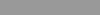 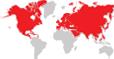 Score:
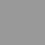 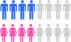 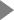 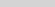 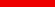 Activity
9.9
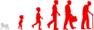 http://www.trendhunter.com/id/199440
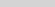 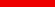 Freshness
Copyright © TrendHunter.com. All Rights Reserved
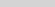 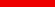 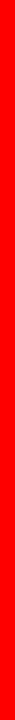 100 Examples of Innovative Food Packaging
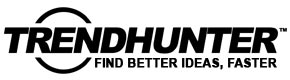 Continued 41 to 48
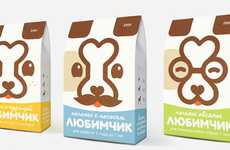 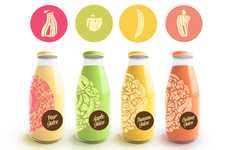 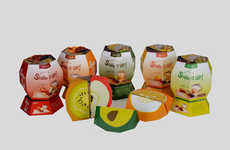 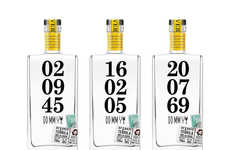 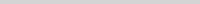 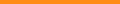 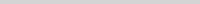 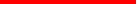 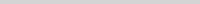 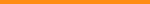 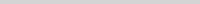 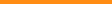 Bonehead Biscuit Branding
Literal Fruit-Shaped Logos
Sliceable Snack Cartons
Dated Drink Branding
Darling Dog Food Packaging Combines Canine Icons for a Clever Image
This Juice Packaging Concept Scrumptiously Combines Edible and Alphabet
Shake It Up Smoothie Packaging Compartmentalizes its Constituents
DD/MM/YY Tequila Packaging Seals in the Beverage for Later Enjoyment
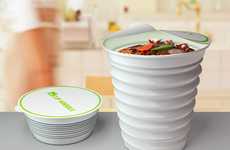 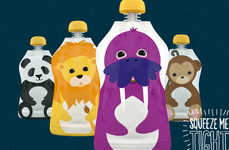 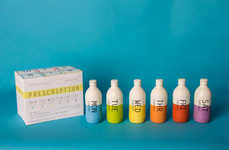 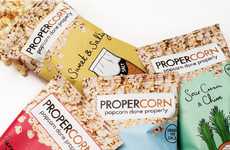 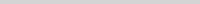 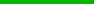 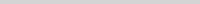 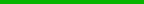 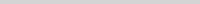 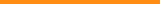 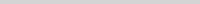 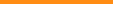 Space-Saving Food Packaging
Cartoony Baby Food Branding
Pill-Inspired Beer Packaging
Scrumptiously Sketched Snacks
The Campactible Accordion Package for Instant Noodles
Squooshi Packaging Appeals to the Eyes, the Tummy and the Planet
'Prescription Pilsner' by Peter Jostrand Allots Beer Like Daily Pills
Propercorn Packaging Delightfully Depicts Delicious Ingredients
Marketing
100 Ideas + 677 Related Examples
DEMOGRAPHICS
Popularity
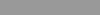 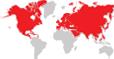 Score:
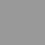 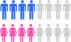 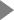 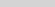 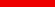 Activity
9.9
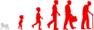 http://www.trendhunter.com/id/199440
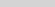 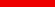 Freshness
Copyright © TrendHunter.com. All Rights Reserved
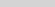 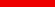 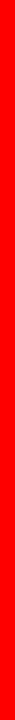 100 Examples of Innovative Food Packaging
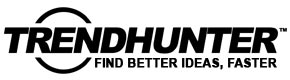 Continued 49 to 56
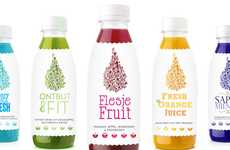 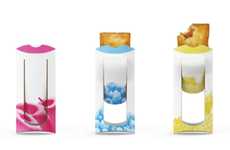 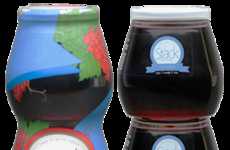 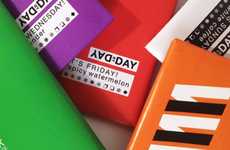 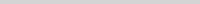 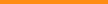 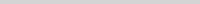 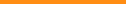 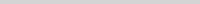 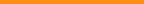 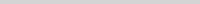 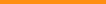 Doodled Food Branding
Furlable Flap Wrappers
Single-Serving Liquor Packaging
Day-Designated Desserts
Koel Fresh Packaging is Infused with a Playful Palate of Creativity
UP Apple Pie Packaging Helps You Handle Treats, Cooling Them So You Can Eat
Week Chocolate Packaging Colorfully Suggests Quotidian Flavors
These Stack Wines are a Perfect Way to Transport and Taste Vino
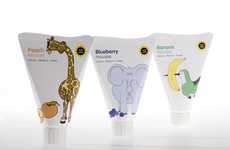 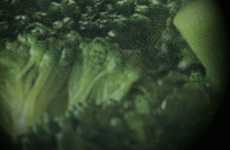 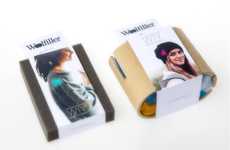 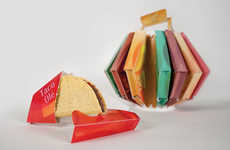 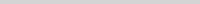 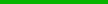 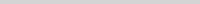 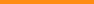 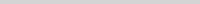 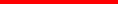 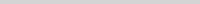 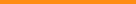 Squeezable Snack Branding
Subliminal Food Packaging
Recycled Cylindrical Wrappers
Burrito Bouquet Branding
Mousse Tube Packaging was Designed with Rugrats in Mind
Smiling Faces Hidden in Broccoli Florets
Taco Ole Packaging Makes it Easy to Carry and Serve Snacks for 20
Woolfiller Packaging Reuses Card for Consistency with Brand Values
Marketing
100 Ideas + 677 Related Examples
DEMOGRAPHICS
Popularity
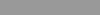 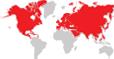 Score:
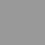 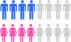 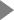 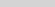 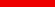 Activity
9.9
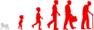 http://www.trendhunter.com/id/199440
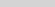 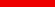 Freshness
Copyright © TrendHunter.com. All Rights Reserved
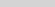 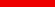 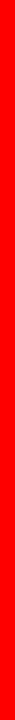 100 Examples of Innovative Food Packaging
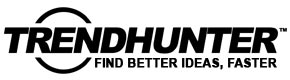 Continued 57 to 64
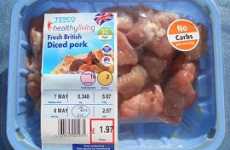 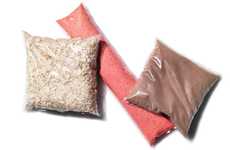 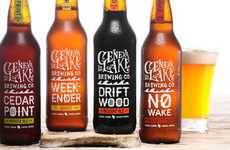 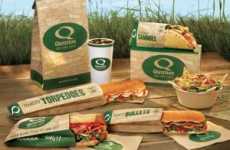 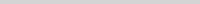 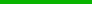 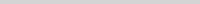 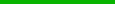 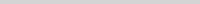 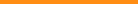 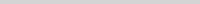 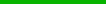 Non-Dissolving Edible Packaging
Water-Soluble Wrappers
Cottagey Brew Branding
Greener Fast Food Packaging
MonoSol Has Developed Edible and Dissolvable Food Packaging
Geneva Lake Beer Packaging Takes its Inspiration from Cottage Country
Quiznos Bellies Up to Eco-Friendly Takeout Containers
Compost or Eat Your Containers
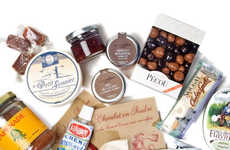 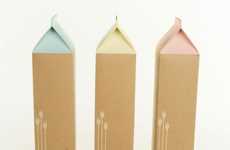 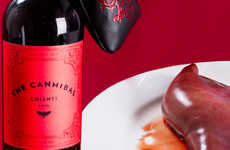 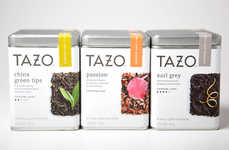 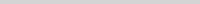 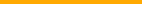 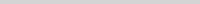 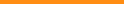 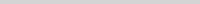 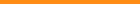 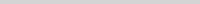 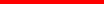 Global Gourmet Grub Subscriptions
Dairy-Adopted Branding
Cannibal Chianti Collections
Organic Tea Brand Reboots
Creamwheat Packaging Appropriates the Iconic and Nostalgic Milk Carton
The Tazo Tea Rebranding is More Streamlined and Focuses on Ingredients
'Try The World' Ships Out Curated Gourmet Foods Monthly
Silence of the Lambs Wine Pairs Particularly Well with Very Rare Meat
Marketing
100 Ideas + 677 Related Examples
DEMOGRAPHICS
Popularity
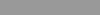 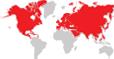 Score:
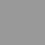 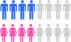 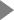 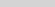 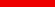 Activity
9.9
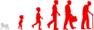 http://www.trendhunter.com/id/199440
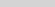 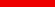 Freshness
Copyright © TrendHunter.com. All Rights Reserved
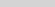 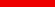 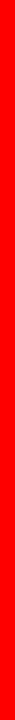 100 Examples of Innovative Food Packaging
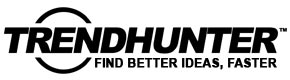 Continued 65 to 72
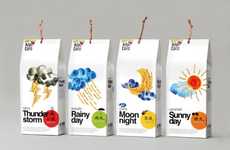 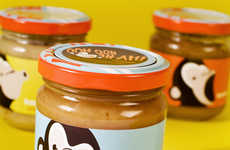 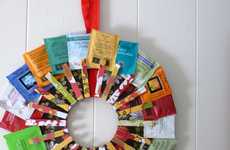 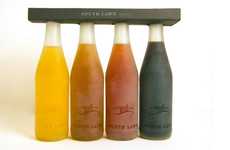 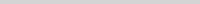 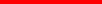 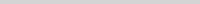 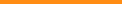 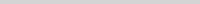 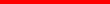 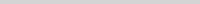 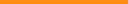 Weather Forecast Food Packaging
Banana Puree Jams
DIY Tea Tag Wreaths
Tonal Beverage Branding
'OOH OOH AH AH Banana Jams' are Gooey Great Spreads
This 'Around the World' Decor Will Showcase a Variety of Brewing Flavors
South Lawn Beer Packaging Appeals with its Sophistication and Variety
Kiyu Taro Labels Their Flavors Based on Atmospheric Conditions
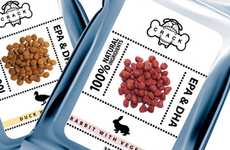 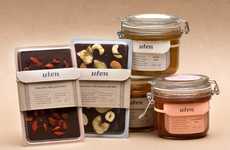 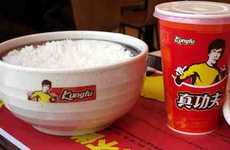 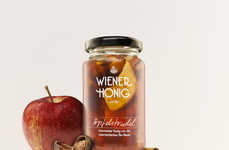 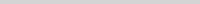 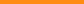 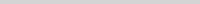 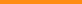 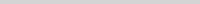 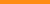 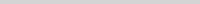 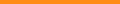 Crisp Kibble Branding
Humble Health Food Branding
Kung Fu Fast Food Branding
Unusually-Flavored Gourmet Honey
Crack Dog Food Packaging is Prepared with Sincerity Inside and Out
Uten's Simple Packages Emanate a Cute and Delectable Charm
Bruce Lee is Restaurant's Mascot
Wiener Honig's Organic Honey is Infused with Odd Flavors
Marketing
100 Ideas + 677 Related Examples
DEMOGRAPHICS
Popularity
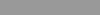 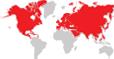 Score:
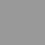 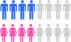 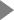 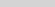 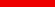 Activity
9.9
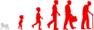 http://www.trendhunter.com/id/199440
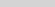 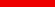 Freshness
Copyright © TrendHunter.com. All Rights Reserved
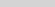 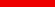 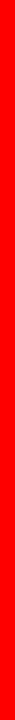 100 Examples of Innovative Food Packaging
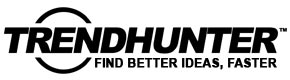 Continued 73 to 80
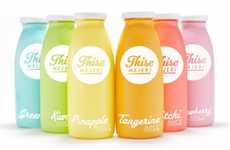 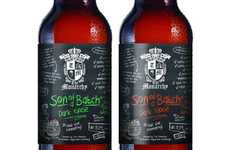 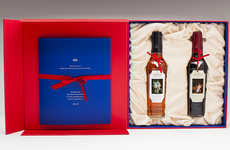 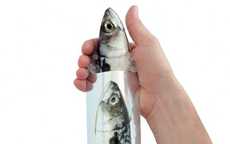 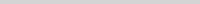 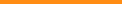 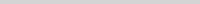 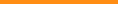 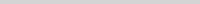 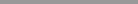 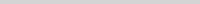 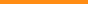 Matte Multicolored Bottles
Chalkboard Booze Branding
Royalty-Honoring Whiskies
Candid Seafood Branding
Thise Mejeri Packaging Has a Soft Texture with a Stimulating Spectrum
The Monarchy Beer Packaging Surrounds a Crest in Freehand Graphics
This Macallan Bottle Packaging Honors the Queen's Coronation Anniversary
The Fresh Fish Pack Concept Represents its Contents Honestly
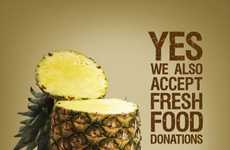 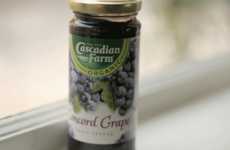 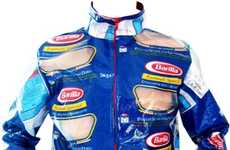 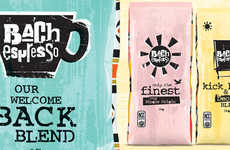 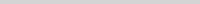 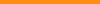 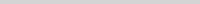 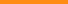 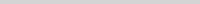 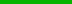 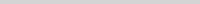 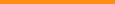 Hearty Food Campaigns
Subliminal Food Packaging (UPDATE)
Food Packaging Fashion
Bodacious Coffee Bean Branding
The 'Fresh from the Heart' Ads Request More than Canned Donations
Katell Gelebart Upcycles Used Packaging into Cool Clothing
Smiling Faces Hidden in Jelly Too
Bach Espresso Packaging Has a Simplistically Youthful Design Scheme
Marketing
100 Ideas + 677 Related Examples
DEMOGRAPHICS
Popularity
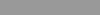 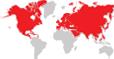 Score:
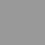 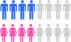 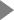 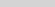 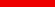 Activity
9.9
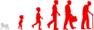 http://www.trendhunter.com/id/199440
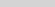 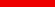 Freshness
Copyright © TrendHunter.com. All Rights Reserved
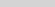 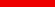 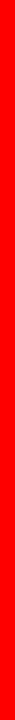 100 Examples of Innovative Food Packaging
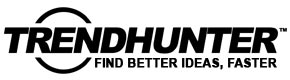 Continued 81 to 88
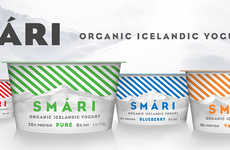 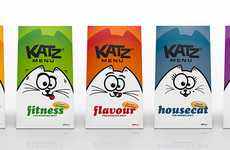 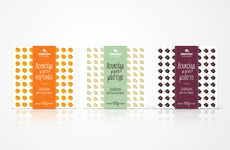 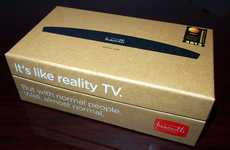 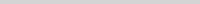 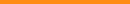 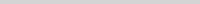 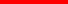 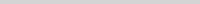 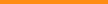 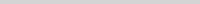 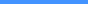 Mountainous Dairy Product Packaging
Adorable Pet Food Packaging
Iconic Ingredient Branding
Cookie-Inspired Mobiles
The Katz Menu Features Different Types of Cats
Scrumptious Loukoumi Packaging Features Repeated Palatable Patterns
The Biscotti TV Phone Fuses Food Packaging with Technology
Smari Icelandic Yogurt Only Uses Wholesome Ingredients
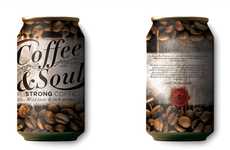 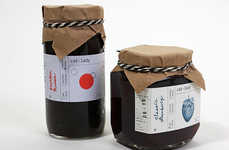 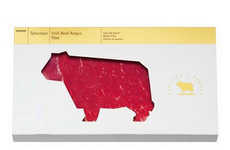 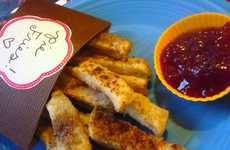 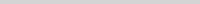 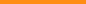 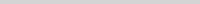 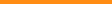 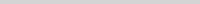 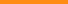 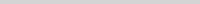 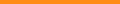 Canned Cuppa Branding
Wholesome Homemade Jam Packaging
Cow-Shaped Steaks
Fast Food-Mimicking Pies
Coffee & Soul Packaging is a Blend of Old and New Merchandizing
The Migros Food Packaging Designs Are Cute and Simple
Cakespy's Pie Fries Are the Ideal Celebratory Dish for Pi Day
Cat Lady Preserves Use Simple Materials to Contain It's Product
Marketing
100 Ideas + 677 Related Examples
DEMOGRAPHICS
Popularity
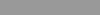 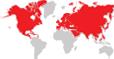 Score:
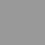 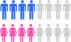 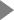 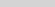 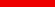 Activity
9.9
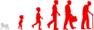 http://www.trendhunter.com/id/199440
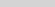 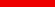 Freshness
Copyright © TrendHunter.com. All Rights Reserved
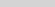 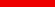 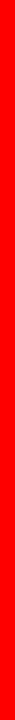 100 Examples of Innovative Food Packaging
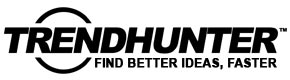 Continued 89 to 96
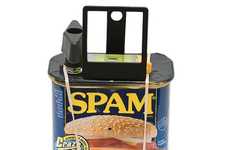 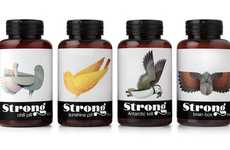 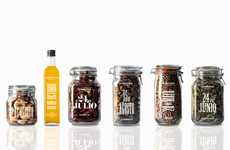 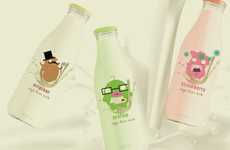 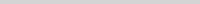 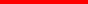 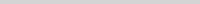 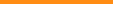 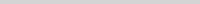 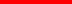 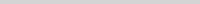 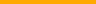 Pork Product Packaging Cameras
Illustrated Avian Supplement Packaging
Minimalist Art-Invigorated Jars
Cute Cartooned Beverages
SoyMilk Packaging Visually Entices with Endearing Illustrated Labels
This DIY Pinhole Camera is Made Using a Few Household Materials
Pearlfisher's Avian Packaging is Beautifully Minimalist
The Son Brusque Jar Food Packaging Captures Southern Charm
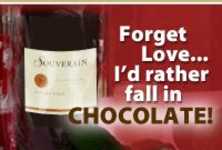 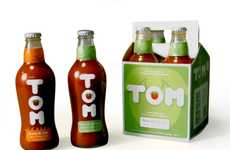 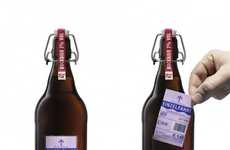 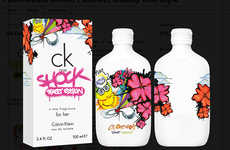 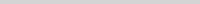 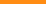 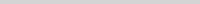 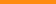 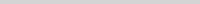 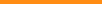 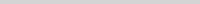 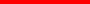 Innovative Edible Packaging
Personified Food Packaging
Ticket-Toting Beer Labels
Graffiti Fragrance Branding
Cellar360 Chocolate-Dipped Wine Bottles Are Perfect for Valentine&#821
'Tom' by Eleanor Drotning Turns a Tomato Into a Go-To Guy
This Company Replaced Beer Labels with Tickets for Transportation
Calvin Klein One Shock Street Edition Bottles are Youthfully Artistic
Marketing
100 Ideas + 677 Related Examples
DEMOGRAPHICS
Popularity
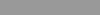 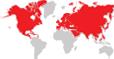 Score:
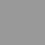 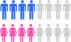 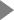 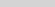 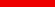 Activity
9.9
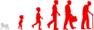 http://www.trendhunter.com/id/199440
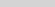 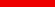 Freshness
Copyright © TrendHunter.com. All Rights Reserved
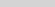 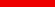 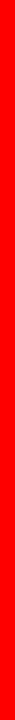 100 Examples of Innovative Food Packaging
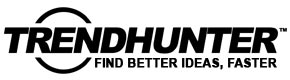 Continued 97 to 100
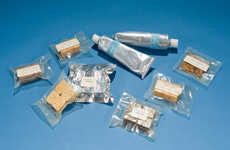 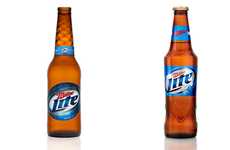 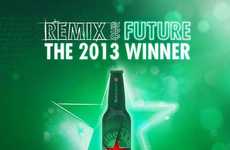 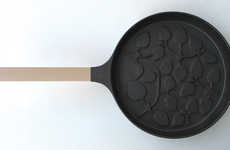 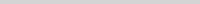 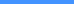 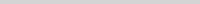 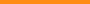 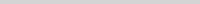 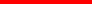 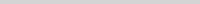 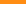 Interplanetary Meal Rations
Iconic Beer Branding Makeovers
Remixed Brewery Branding (UPDATE)
Vegetarian Food Branding
NASA has Released Images of Astronauts Meals from the Last 50 Years
VEGE by Design Frying Pans
Miller Lite Gets a Design Makeover for Summer 2013
Heineken Beer Celebrates Its Newest Bottle Design for 2014
Marketing
100 Ideas + 677 Related Examples
DEMOGRAPHICS
Popularity
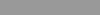 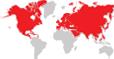 Score:
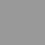 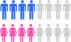 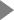 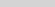 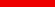 Activity
9.9
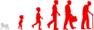 http://www.trendhunter.com/id/199440
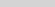 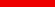 Freshness
Copyright © TrendHunter.com. All Rights Reserved
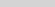 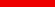 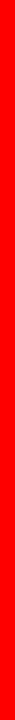 20 Transparent Packaging Pieces
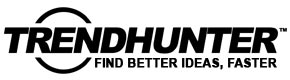 From See-Through Beer Cans to Practically Open Packages
Up until this point, branding consultants and art directors were convinced that the more kitschy and bold the packaging, the more attractive it would be to consumers; recently, however, it's become clear (pun intended) that transparent packaging is more in line with modern design. It's no secret that minimalism is the new excess -- basically, less is more in the design world. See-through packaging takes this fad to the next level by litera [continued online]

By: Armida Ascano
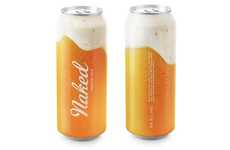 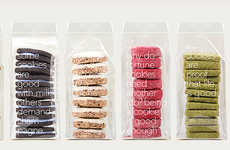 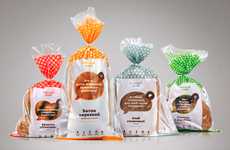 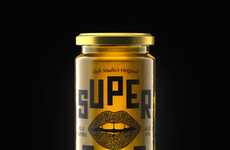 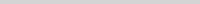 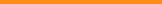 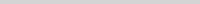 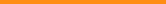 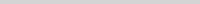 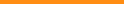 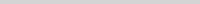 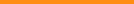 See-Through Beer Cans
Practically Open Packaging
Chatty Bread Branding
Jam Jar Booze Branding
Naked Premium Beer Packaging Provides a Look at the Product Inside
Fruute Cookies are Wrapped Up in Thin Pieces of Transparent Plastic
Plenum Bread Packaging Introduces itself as Hearty and Healthy
Super Beer Packaging Serves Up a Quirky and Casual Impression
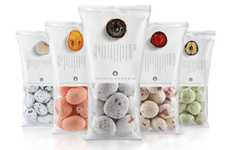 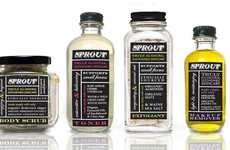 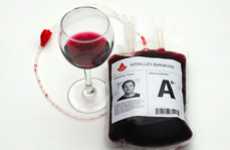 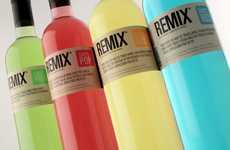 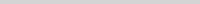 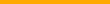 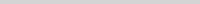 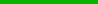 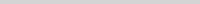 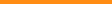 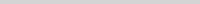 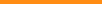 Delicate Delectable Branding
Blackboard Bottle Branding
Bloody Wine Branding
Simple Spectral Branding
Sprout Skincare Packaging Illustrates the Elementary Integrity Inside
Beaujolais Nouveau AD Packaging Functions as Promotional Donations
Remix Packaging Showcases its Contents' Delectable Colors
Marketing
Hatziyiannakis Dragee Pebbles Packaging is Simply Sweet
20 Ideas + 155 Related Examples
DEMOGRAPHICS
Popularity
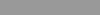 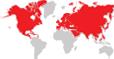 Score:
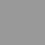 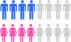 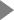 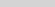 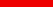 Activity
9.1
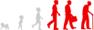 http://www.trendhunter.com/id/189496
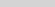 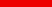 Freshness
Copyright © TrendHunter.com. All Rights Reserved
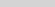 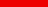 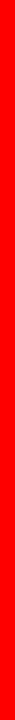 20 Transparent Packaging Pieces
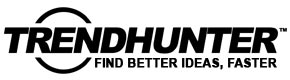 Continued 9 to 16
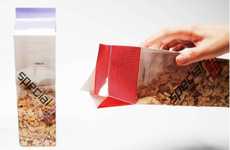 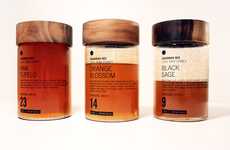 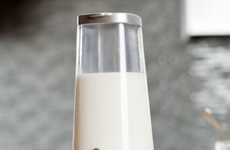 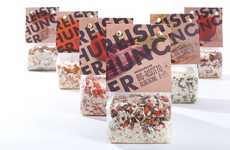 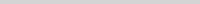 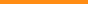 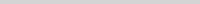 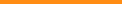 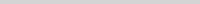 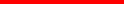 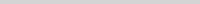 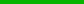 Milk-Like Cereal Merchandizing
Lumber Lid Branding
High-Tech Milk Containers
Gardened Grain Branding
Savannah Bee Honey Packaging Exudes the Beauty of Product and Production
The Milkmaid Smart Jug Keeps You Informed
Reishunger Bio-Risotto Packaging Communicates an Honest Earthiness
This Special K Packaging Mimicks the Look of its Liquid Sidekick
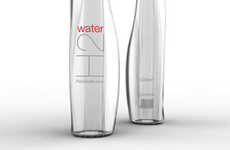 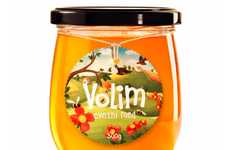 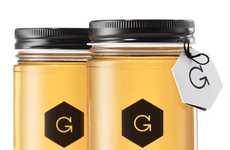 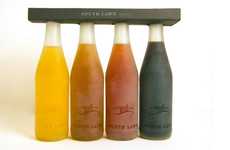 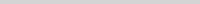 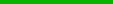 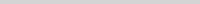 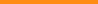 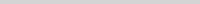 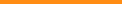 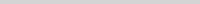 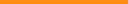 Slim Silhouette Flasks
Pastoral Paradise Branding
Sweetly Simple Branding
Tonal Beverage Branding
H2 Water Bottle Packaging Embodies a Graceful Figure for Efficient Shipping
Volim Honey Packaging Paints a Picture of its Wholesome Rural Source
Gibbs Honey Packaging Embodies the Basics of Product and Producer
South Lawn Beer Packaging Appeals with its Sophistication and Variety
Marketing
20 Ideas + 155 Related Examples
DEMOGRAPHICS
Popularity
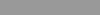 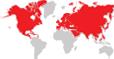 Score:
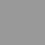 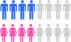 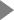 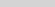 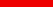 Activity
9.1
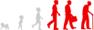 http://www.trendhunter.com/id/189496
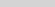 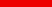 Freshness
Copyright © TrendHunter.com. All Rights Reserved
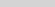 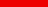 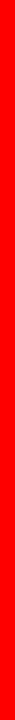 20 Transparent Packaging Pieces
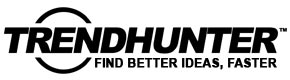 Continued 17 to 20
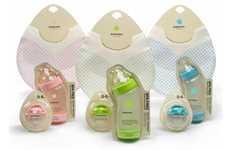 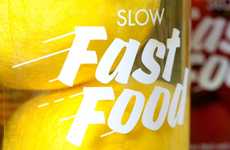 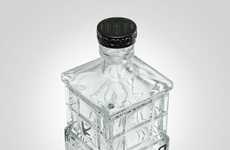 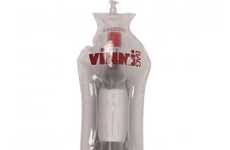 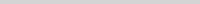 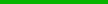 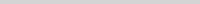 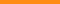 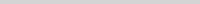 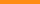 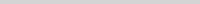 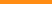 Wholesome Newborn Branding
Transparent Veggie Packaging
Skyscraper-Inspired Bottles
Vino-Protecting Pouches
BornFree Packaging Embraces Ideals of Health and Eco-Friendliness
Roxor Artisan Gin Sports an Alluring Architectural Container
The Vinni Wine Bag Protects Liquor at High Altitudes
The Slow Fast Food Containers by Korefe are Deliciously Fresh
Marketing
20 Ideas + 155 Related Examples
DEMOGRAPHICS
Popularity
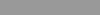 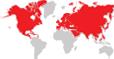 Score:
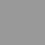 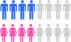 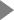 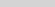 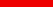 Activity
9.1
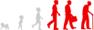 http://www.trendhunter.com/id/189496
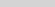 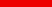 Freshness
Copyright © TrendHunter.com. All Rights Reserved
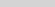 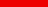 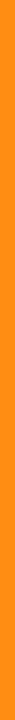 28 Health Product Branding Innovations
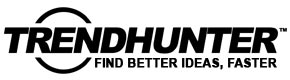 From Gel Pill Drink Packaging to Cutevertising Vitamins
North America is obsessed with so-called healthy consumables and these health product branding innovations help to identify just why many people are turning their attention towards items that are more focused on overall health. The health fad is anything but, as products that are focused on providing balanced, nutritionally-sound foods and drinks are a way of life that is followed by millions around the world.The products here take the som [continued online]

By: Michael Hemsworth
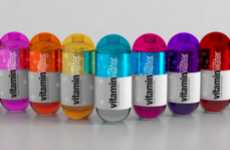 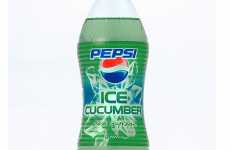 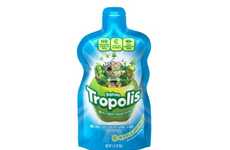 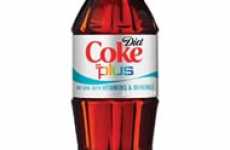 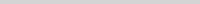 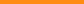 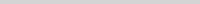 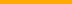 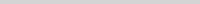 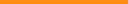 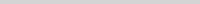 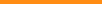 Gel Pill Drink Packaging
Ice Cucumber Soda
Smart Snackified Drinks
Diet Coke Plus
This Vitaminwater Capsule Design Reinforces Healthy Content
Pepsi's Veggie Pop Gets Big in Japan
PepsiCo's Tropicana Tropolis Provides a Healthy Snack Option
Coca Cola to Launch Vitamins Enhanced Soda
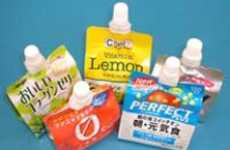 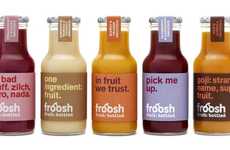 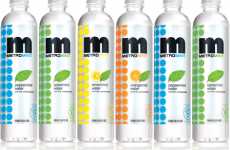 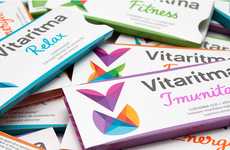 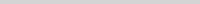 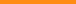 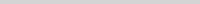 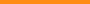 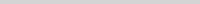 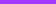 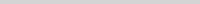 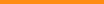 Squeeze and Eat Convenience
Witty Health Drinks
Eau So Cool
Vibrant Vitamin Branding
Froosh Smoothies Have a Pick-Me-Up Message
MetroMint Spearmint Drink
Vitaritma Packaging Exudes a Symptom of the Supplements, Vitality
Lifestyle
28 Ideas + 188 Related Examples
DEMOGRAPHICS
Popularity
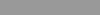 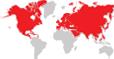 Score:
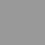 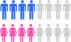 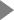 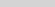 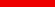 Activity
9.2
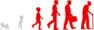 http://www.trendhunter.com/id/181597
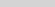 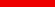 Freshness
Copyright © TrendHunter.com. All Rights Reserved
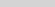 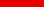 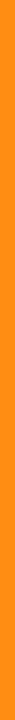 28 Health Product Branding Innovations
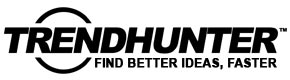 Continued 9 to 16
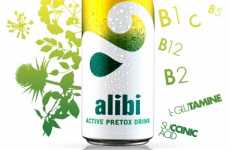 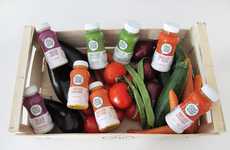 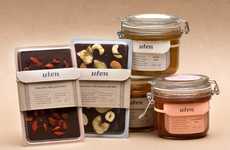 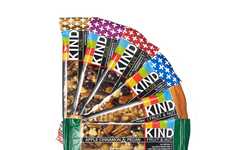 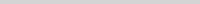 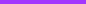 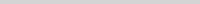 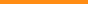 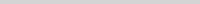 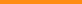 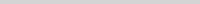 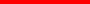 Active Pretox Drink
Bottled Greenhouse Treats
Humble Health Food Branding
Kindaholic Nutrition Bars
Do you need an Alibi?
Pocket Garden Blendie Provides Healthy Eating in a Portable Manner
Uten's Simple Packages Emanate a Cute and Delectable Charm
KIND Spreads Good Health and Positive Social Change Through Snacking
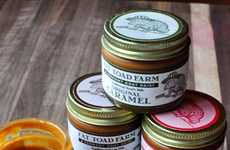 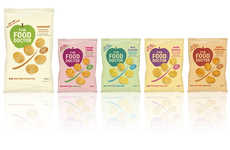 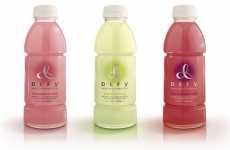 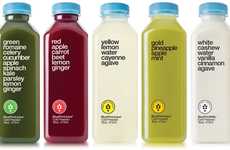 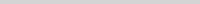 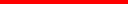 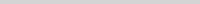 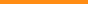 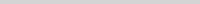 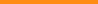 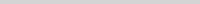 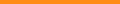 Hunger-Fighting Food Packages
Edible Leaf Branding
Skincare Drinks
Simplistic Beverage Branding
Food Doctor Packaging's Image Grows From the Notion of Natural Health
Defy Pure Skin Hydrology Quenches Your Thirst and Makes You Pretty
The Love with Food Group Donates a Meal for Every Box Purchased
BluePrint Offers New Refreshing and Cleansing Single Serving Juices
Lifestyle
28 Ideas + 188 Related Examples
DEMOGRAPHICS
Popularity
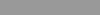 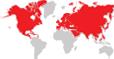 Score:
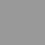 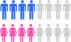 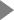 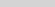 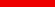 Activity
9.2
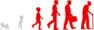 http://www.trendhunter.com/id/181597
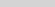 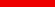 Freshness
Copyright © TrendHunter.com. All Rights Reserved
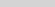 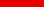 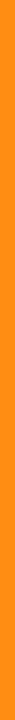 28 Health Product Branding Innovations
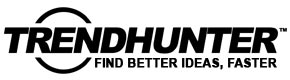 Continued 17 to 24
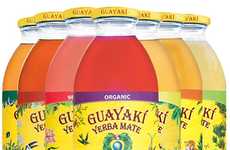 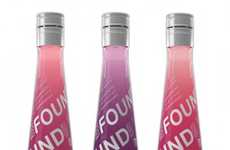 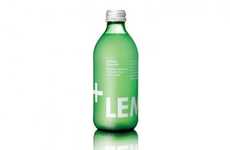 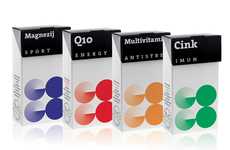 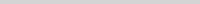 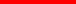 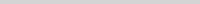 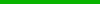 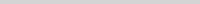 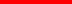 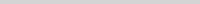 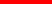 Rainforest Energy Drinks
Carbon-Neutral Energy Drinks
Fair Trade Beverages
Bright Capsule Branding
Guayaki Yerba Mate Has a Unique Social Business Model
LemonAid is a Chic Social Business with a Conscience
GOGO Supplements Packaging Assumes a Healthy Dose of Color
Found Organic Juice Pumps You Up Without Harming the Earth
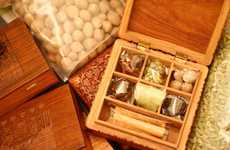 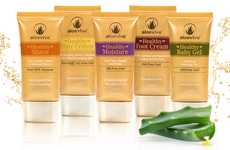 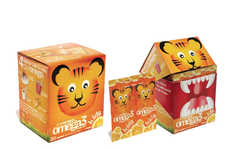 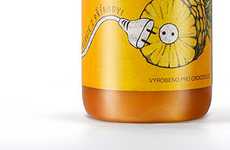 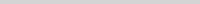 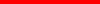 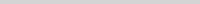 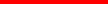 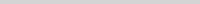 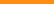 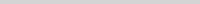 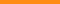 Sustainable Vitamins
Healthy Skin Products
Cutevertising Vitamins
Health-Boosting Beverages
MaMa Organic is Expanding into Herbs, Spices, Aromatherapy and Bath Products
Aloevive is a Cosmetics Company Using Certified Organic Aloe Vera
Kids Omega3 Packaging Revamp is Adorable & Animalistic
Crocodile Fresh Fruit Smoothies are Cleverly Branded & Full of Nutrients
Lifestyle
28 Ideas + 188 Related Examples
DEMOGRAPHICS
Popularity
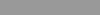 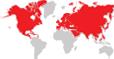 Score:
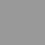 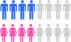 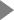 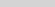 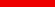 Activity
9.2
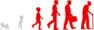 http://www.trendhunter.com/id/181597
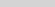 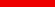 Freshness
Copyright © TrendHunter.com. All Rights Reserved
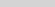 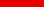 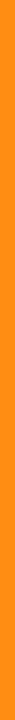 28 Health Product Branding Innovations
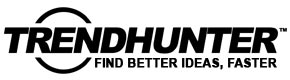 Continued 25 to 28
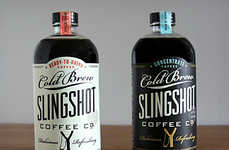 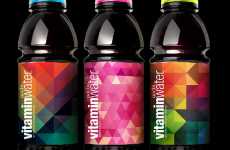 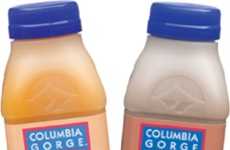 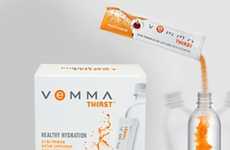 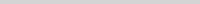 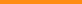 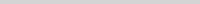 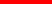 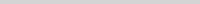 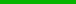 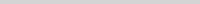 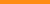 Heart-Healthy Ice Coffee
Hydrating Branding Competitions
All-Organic Nutrition Drinks
Dehydrated Energy Drinks
Slingshot Cold Coffee Brew is for the Caffeinated Beverage Connoisseur
Vemma Thirst Is Water-Added Healthy Hydration
The Vitaminwater Contest Lets You Win Cash for New Flavors
'Columbia Gorge Organic' Protein Cocoa and Super C
Lifestyle
28 Ideas + 188 Related Examples
DEMOGRAPHICS
Popularity
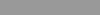 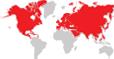 Score:
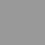 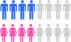 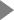 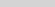 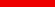 Activity
9.2
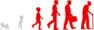 http://www.trendhunter.com/id/181597
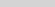 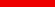 Freshness
Copyright © TrendHunter.com. All Rights Reserved
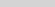 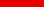 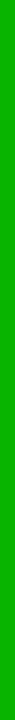 12 Water Bottle Branding Techniques
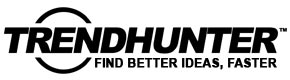 From Painted Porcelain Packaging to Turbine-Topped Bottles
This collection of water bottle branding strategies are refreshingly unique against a backdrop of other, harsher items on the market today. Water is no longer simply a resource necessary for survival, but rather a commodity that is readily sold and traded around the world. As such, many companies take bold moves with packaging to help guide consumers towards a product that is otherwise completely uniform across the manufactured market.What [continued online]

By: Michael Hemsworth
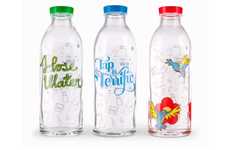 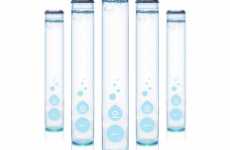 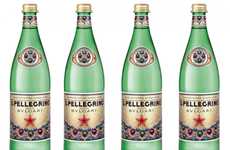 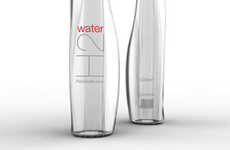 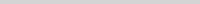 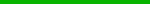 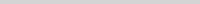 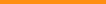 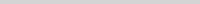 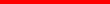 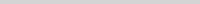 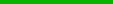 Tap Water Packaging
Test Tube Water Bottles
Liquified Luxury Bottles
Slim Silhouette Flasks
Faucet Face Urges the Reuse of Bottles to Save the Earth and Aid the Thirsty
O Water Has a Unique Bottle Shape
San Pellegrino Bvlgari Bottle is a Limited Edition Drinkable Accessory
H2 Water Bottle Packaging Embodies a Graceful Figure for Efficient Shipping
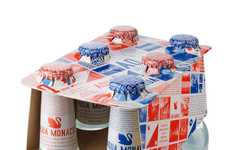 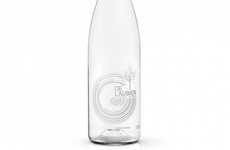 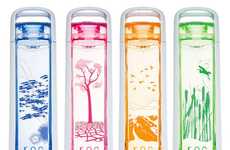 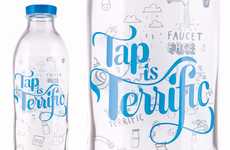 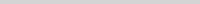 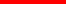 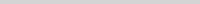 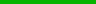 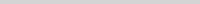 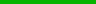 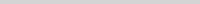 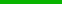 Nationalist Water Bottles
Simply Sweet Beverage Branding
Graphic Water Vessels
Glass H2O Containers
The Timo Thurner Packaging for Aqua Monaco is German
Kor Releases BPA-Free 'Thirst for Giving' Bottles in Fun Designs
These Facet Face Water Bottles Urge People to Return to the Tap
Eco
De l'Aubier Packaging Presents the Delicious Purity of its Co
12 Ideas + 88 Related Examples
DEMOGRAPHICS
Popularity
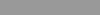 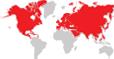 Score:
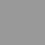 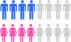 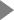 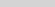 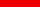 Activity
7.4
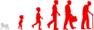 http://www.trendhunter.com/id/181390
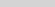 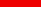 Freshness
Copyright © TrendHunter.com. All Rights Reserved
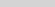 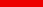 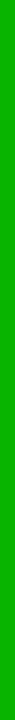 12 Water Bottle Branding Techniques
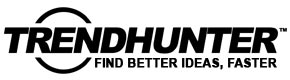 Continued 9 to 12
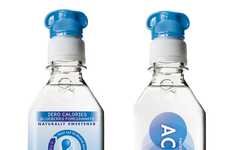 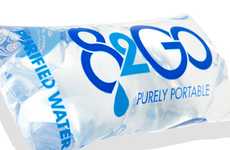 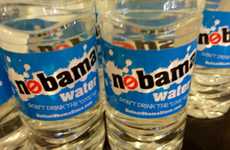 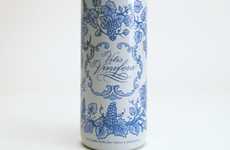 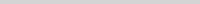 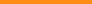 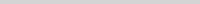 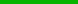 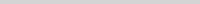 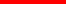 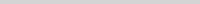 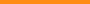 Turbine-Topped Bottles
Bagged Beverage Packaging
Political Aqua Bottles
Painted Porcelain Packaging
Activate Vitamin Water Packaging Embodies the Vitality of the Beverage
82go Purely Portable Water is Eco-Friendly and Easy to Drink
The Republican National Committee 'Nobama' Water Shows Liquid Campaigning
Vitis Vinifera Wine Branding Assumes the Aesthetic Elegance of China
Eco
12 Ideas + 88 Related Examples
DEMOGRAPHICS
Popularity
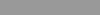 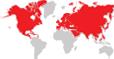 Score:
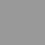 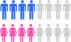 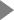 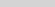 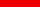 Activity
7.4
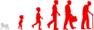 http://www.trendhunter.com/id/181390
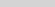 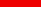 Freshness
Copyright © TrendHunter.com. All Rights Reserved
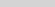 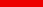 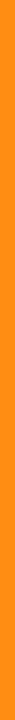 14 Pasta Packaging Designs
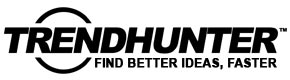 From Divided Portion Packages to Home Cooking Kits
These playful pasta packaging designs demonstrate the multiplicity in both the branding and noodles. With hundreds of different shapes, sizes and types of pasta on today's market, standing out is crucial to winning it in this competitive market.While some brands are decking out its boxes with retro, artisanal designs, others are opting for minimalism and abstract motifs. Some are even taking the traditional rectangular box to new levels, c [continued online]

By: Shiori Mine
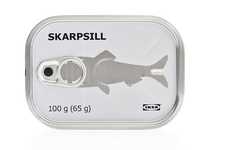 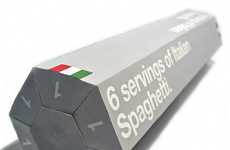 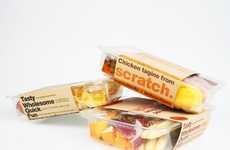 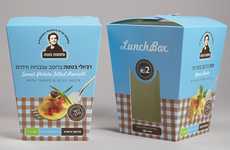 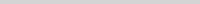 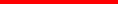 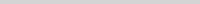 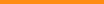 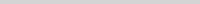 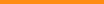 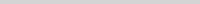 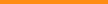 Simple Stripped-Down Labels
Divided Portion Packages
Home Cooking Kits
Home-Cooked Pasta Packaging
The New Ikea Food Packaging is Minimal and Literal
Neal Fletcher's Spaghetti Packaging Ensures You Cook Enough For All
The Scratch Food Collection Makes You an Instant Chef
Pasta Nona Branding Embraces Grandma's Culinary Cachet
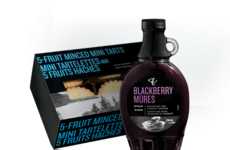 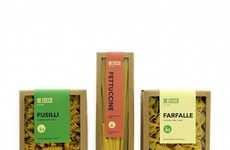 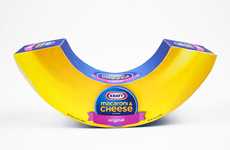 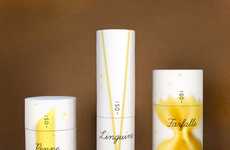 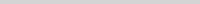 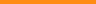 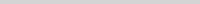 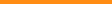 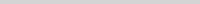 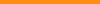 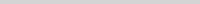 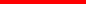 Affordable Artisan Edibles
Open-Faced Pasta Boxes
Super-Sized Pasta Packaging
Simple Sleek Pasta Branding
The President's Choice Black Label is a Foodie's Dream Come True
Melanie Chernock Redesigns Packaging for De Cecco
Ashley Walker Creates a Noodle-Shaped Packaging Concept for Kraft
Bryan Ku's Student Work is Perfect for the Spaghetti Lover
Lifestyle
14 Ideas + 120 Related Examples
DEMOGRAPHICS
Popularity
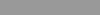 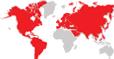 Score:
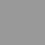 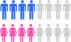 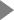 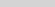 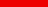 Activity
7.8
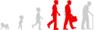 http://www.trendhunter.com/id/161708
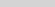 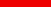 Freshness
Copyright © TrendHunter.com. All Rights Reserved
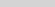 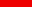 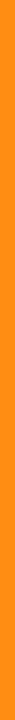 14 Pasta Packaging Designs
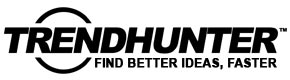 Continued 9 to 14
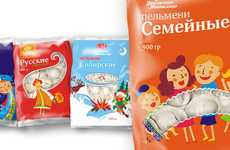 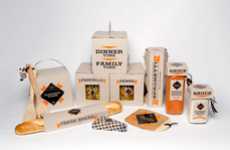 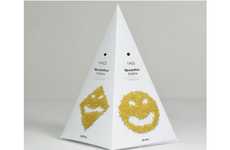 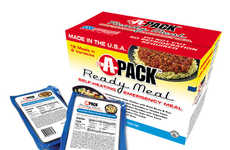 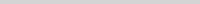 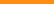 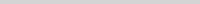 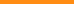 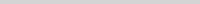 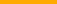 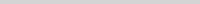 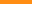 Personified Pasta Packaging
Family Bonding Branding
Pyramidal Pasta Branding
Self-Heating Meal Packs
Ravioli 'Uralskaya Metelitsa' by Brand-B is Deliciously Inviting
The Dinner Time Pasta Project Captures the Essence of Meals
Brodofino Stelline Packaging Puts on a Face for Young Consumers
MREs for Soldiers, Firefighters and Emergencies
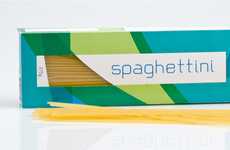 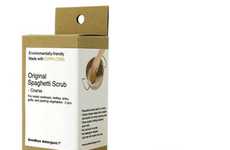 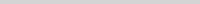 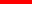 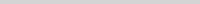 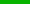 Abstract Spaghetti Branding
Purifying Pasta
iPates Pasta Packaging Appeals to the Young and Hungry
The Spaghetti Scrub is a Natural Cleaner Made From Corn Cobs and Peach Pits
Lifestyle
14 Ideas + 120 Related Examples
DEMOGRAPHICS
Popularity
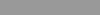 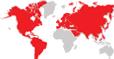 Score:
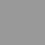 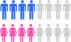 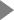 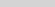 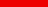 Activity
7.8
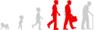 http://www.trendhunter.com/id/161708
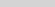 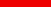 Freshness
Copyright © TrendHunter.com. All Rights Reserved
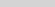 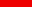 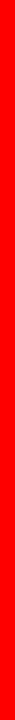 72 Rad Retro Packaging Designs
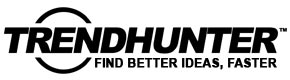 From Discrete Drinking Sets to Apothecary Tropical Toiletries
Enjoy a blast from the past and indulge in a little nostalgia with these rad retro packaging designs. With the future as an unknowable dot on the horizon and the present fraught with uncertainty, it makes perfect sense that people tend to romanticize the past. Humans are notoriously nostalgic. Hindsight has a way of softening the unsavoury moments of life while the fond memories taking on an almost-mythical level of importance.Understandin [continued online]

By: Susan Keefe
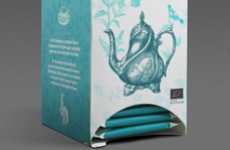 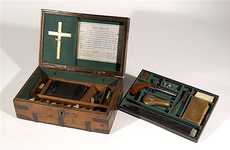 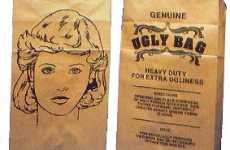 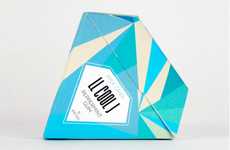 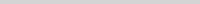 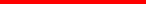 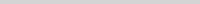 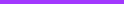 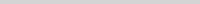 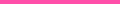 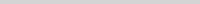 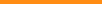 Exquisitely Sketched Branding
Zombie-Fighting Gadgets
Cruel Ugliness Cures
Deco Diamond Branding
These Vintage Vampire Killing Kits Will Help You Defend Yourself
The Genuine Ugly Bag
Rock Candy Packaging Becomes a Precious Stone with a Contemporary Edge
Pavilion Garden Tea Packaging is Etched with Elegant Vintage Designs
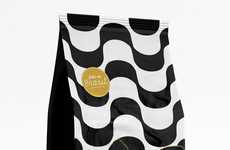 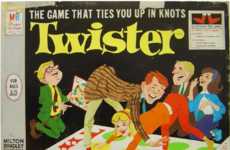 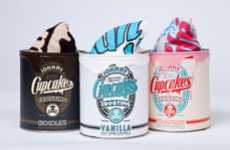 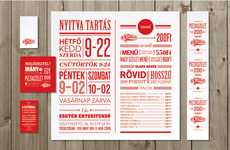 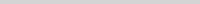 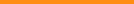 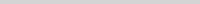 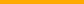 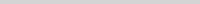 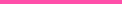 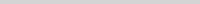 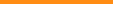 Optical Illusion Packaging
Vintage Board Game Designs
Intriguing Icing Attire Branding
Bold Textual Branding
The Cafe Brasileiro Java Wrapper is Visually Arresting
Tim Liddy Recreates Nostalgic Gaming Memories in Paintings
The Szelet Identity Design is Punchy and Combo of Retro and Contemporary
Marketing
These Frosting T-Shirts Sport Sweet Deceptive Packaging
72 Ideas + 561 Related Examples
DEMOGRAPHICS
Popularity
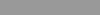 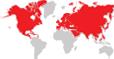 Score:
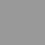 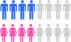 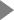 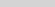 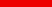 Activity
8.0
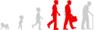 http://www.trendhunter.com/id/151708
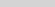 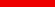 Freshness
Copyright © TrendHunter.com. All Rights Reserved
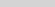 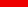 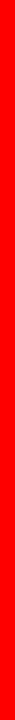 72 Rad Retro Packaging Designs
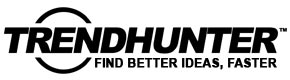 Continued 9 to 16
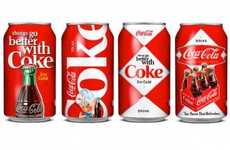 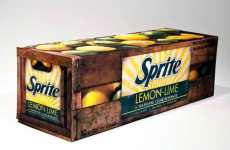 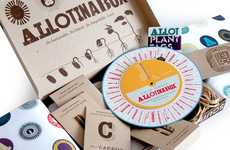 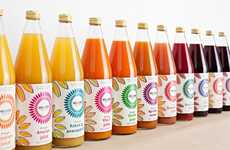 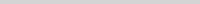 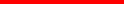 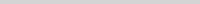 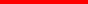 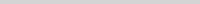 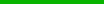 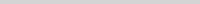 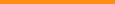 Vintage Poster Pop Packaging
Nostalgic Soda Packaging
Personal Botanical Packaging
Vibrant Patterned Packaging
Jordan Puopolo's Vintage-Inspired Sprite Redesign
Helios and Uniform Creative Vivacious Packaging for Organic Food
The Peter Gregson Coca-Cola Cans Celebrate Coke's 125 Anniversary
The 'ilovedust' Team Creates the Ultimate Design for Allotinabox
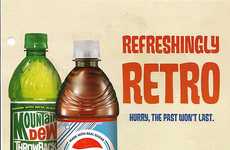 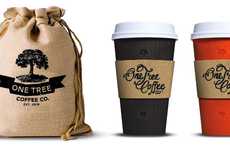 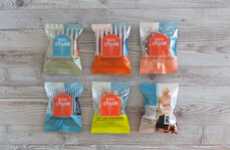 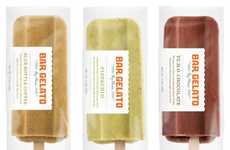 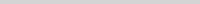 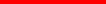 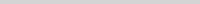 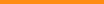 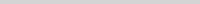 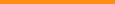 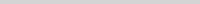 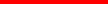 Vintage Pop Can Ads
Vintage Coffee Branding
Retro Frozen Treat Branding
Vintage Popsicle Packaging
Pepsi and Mountain Dew Bring Back Old Designs and Ingredients
One Tree Coffee Co Gets a Brand Boost From Boheem
The Beachy Cream Wrapper Exudes Fun, Nostalgia, and Style
Bar Gelato Branding Brings Authenticity and Credibility to Iced Snacks
Marketing
72 Ideas + 561 Related Examples
DEMOGRAPHICS
Popularity
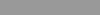 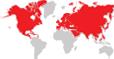 Score:
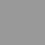 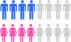 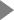 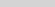 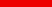 Activity
8.0
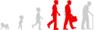 http://www.trendhunter.com/id/151708
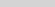 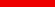 Freshness
Copyright © TrendHunter.com. All Rights Reserved
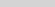 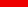 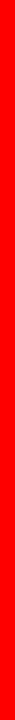 72 Rad Retro Packaging Designs
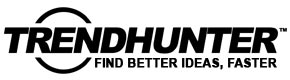 Continued 17 to 24
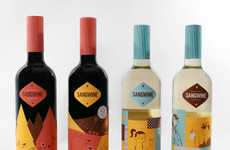 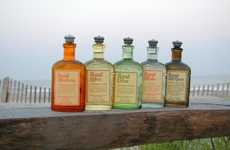 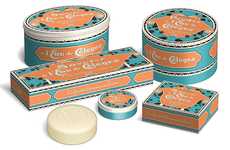 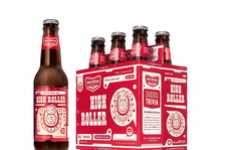 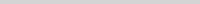 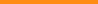 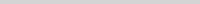 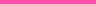 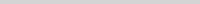 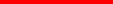 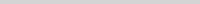 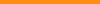 Retro California Vino Branding
Apothecary Tropical Toiletries
Ornate Cosmetic Packaging
Retro-Modern Beer Packaging
Daniel Pelavin Crafts Lavish Vintage-Inspire Containers
Big Boss Brewing Branding Design by McKinney is a Motley Iconic Mix
The Sangwine Packaging Design Celebrates the Sunshine State
Royall Lyme Bermuda Limited Offers Island-Fresh Signature Scents
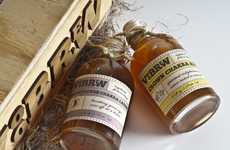 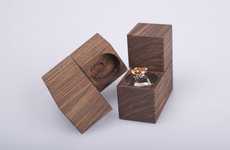 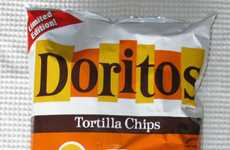 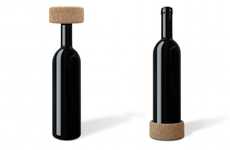 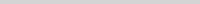 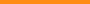 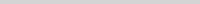 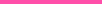 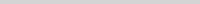 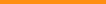 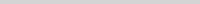 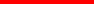 Corked Beer Branding
Tetris Ring Boxes
Retro Chip Branding
Bifunctional Bottle Stoppers
VooBrew Packaging Takes on an American Western Theme
Klotz Jewelry Packaging Takes on a Wooden, Game-Like Feel
Doritos Taco is Released With Packaging from the 1960s
The Vino Cork by Studio Macura Seals and Serves Your Drink
Marketing
72 Ideas + 561 Related Examples
DEMOGRAPHICS
Popularity
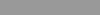 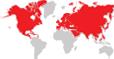 Score:
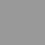 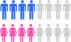 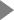 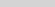 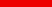 Activity
8.0
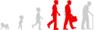 http://www.trendhunter.com/id/151708
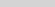 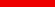 Freshness
Copyright © TrendHunter.com. All Rights Reserved
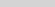 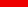 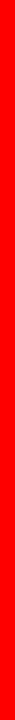 72 Rad Retro Packaging Designs
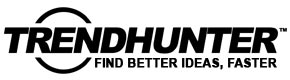 Continued 25 to 32
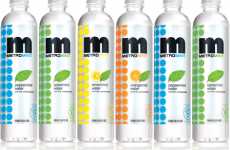 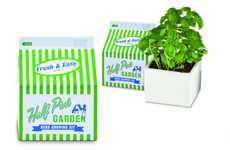 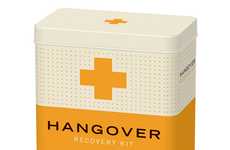 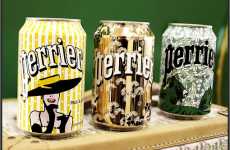 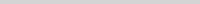 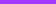 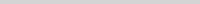 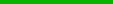 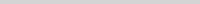 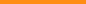 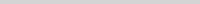 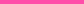 Eau So Cool
Milk Carton Gardens
Quirky Restoration Kits
Fashion Water
MetroMint Spearmint Drink
Cultivating the Half Pint Garden is as Easy as Drinking Your Daily Calcium
Knock Knock Recovery Gifts Make You Feel Better in Any Occasion
Paul & Joe Design for Perrier
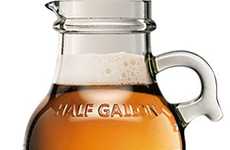 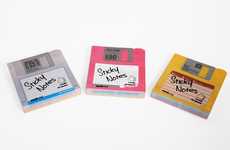 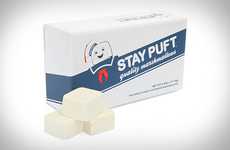 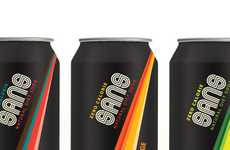 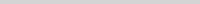 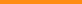 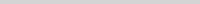 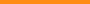 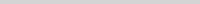 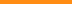 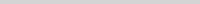 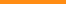 Pre-Prohibition Beer
Retro PC Scratch Pads
Rousing Desserts
Retro Pop Packaging
Batch 19 Beer Offers Pre-Prohibition Flavor With Rare Retro Recipe
These SUCK UK 'Floppy Disk Sticky Notes' Will Jog Your Memory
The Stay Puft Caffeinated Marshmallows Keep You Deliciously Awake
The SANS Natural Diet Soda is All Natural & Brilliantly Branded
Marketing
72 Ideas + 561 Related Examples
DEMOGRAPHICS
Popularity
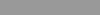 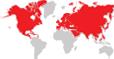 Score:
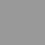 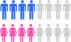 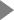 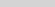 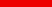 Activity
8.0
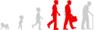 http://www.trendhunter.com/id/151708
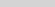 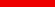 Freshness
Copyright © TrendHunter.com. All Rights Reserved
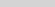 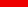 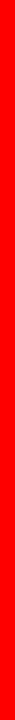 72 Rad Retro Packaging Designs
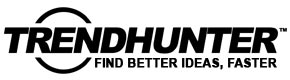 Continued 33 to 40
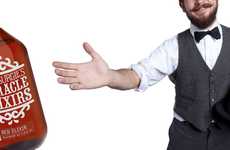 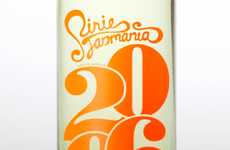 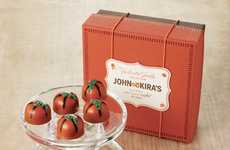 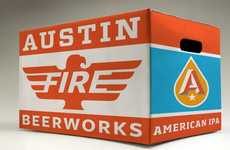 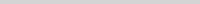 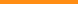 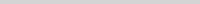 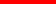 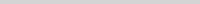 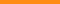 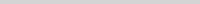 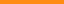 Retro Love Potions
Cursive Cabernet Branding
Retrofied Chocolate Packaging
Brash Beer Branding
Adam Gerstner Red Elixir Package Design is for the Vintage Lover
Pirie Tasmania Wine Packaging has a Fetching Fluidity
Austin Beerworks is Swathed in Boldly Vibrant Packaging
Studio AG Wraps Up John and Kira's Sweet Treats
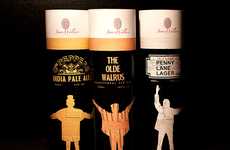 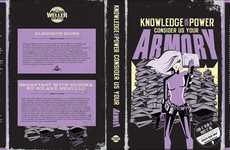 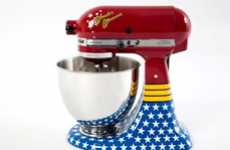 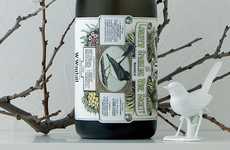 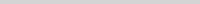 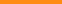 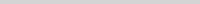 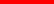 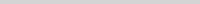 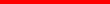 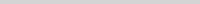 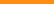 Fab Four Packaging
Sneaky Literary Campaigns
Superhero Kitchen Appliances
Licensed Bird-Watching Labels
Darrell Bell Pays Homage to The Beatles with His Liverpool Collection of Ales
Weller Book Works Places Novels in High Traffic Areas of Salt Lake City
The Wonder Woman Stand Mixer is for Cooks and Comic Book Lovers
W.Wagtail Wine Packaging Has an Academic Avian Flair
Marketing
72 Ideas + 561 Related Examples
DEMOGRAPHICS
Popularity
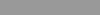 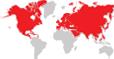 Score:
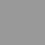 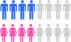 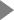 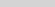 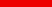 Activity
8.0
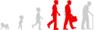 http://www.trendhunter.com/id/151708
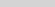 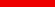 Freshness
Copyright © TrendHunter.com. All Rights Reserved
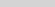 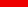 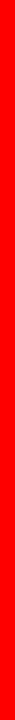 72 Rad Retro Packaging Designs
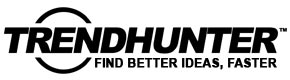 Continued 41 to 48
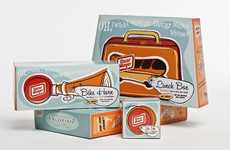 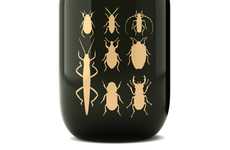 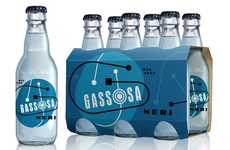 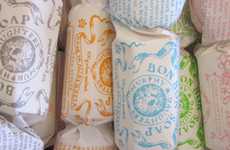 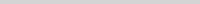 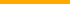 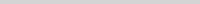 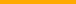 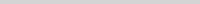 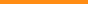 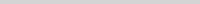 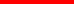 50s Bologna Branding
Entomological Alcohol Branding
Animated Bottle Branding
Candy Wrapper Cleansers
Oscar Mayer Collector's Edition Packaging is a Taste of Scrumptious Nostalgia
Chin8neri Packaging Gives a Vintage Beverage New Flavor
The Murphy and Daughters Soap Packaging Will Satisfy your Sweet Tooth
Or Wine Packaging is Regionally Labeled by Bugs
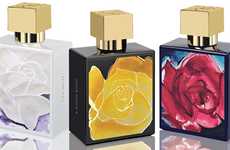 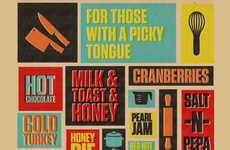 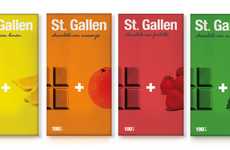 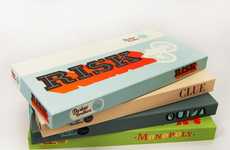 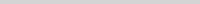 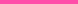 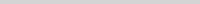 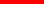 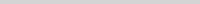 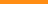 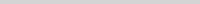 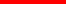 Floral Watercolor Branding
Word Play Radio Ads
Minimalist Bonbon Bars
Rad Retro Packaging
The 'A Dozen Roses' Perfume is Packaged in Beautiful Vintage Bottles
These Kiss Radio Ads Cater to Every Musical Flavor
St Gallen Chocolate Packaging Keeps it Sweet and Simple
Sam Kittinger Creates Simplistic Designs for Popular Board Games
Marketing
72 Ideas + 561 Related Examples
DEMOGRAPHICS
Popularity
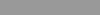 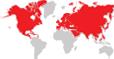 Score:
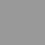 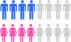 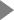 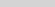 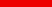 Activity
8.0
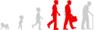 http://www.trendhunter.com/id/151708
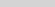 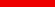 Freshness
Copyright © TrendHunter.com. All Rights Reserved
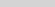 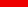 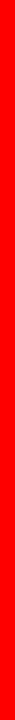 72 Rad Retro Packaging Designs
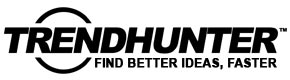 Continued 49 to 56
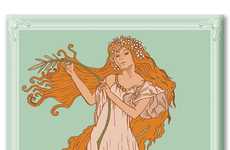 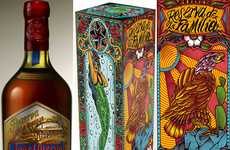 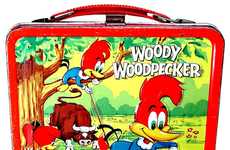 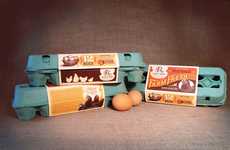 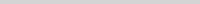 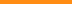 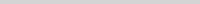 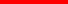 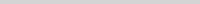 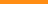 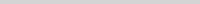 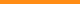 Glowing Goddess Branding
Tattoo-Etched Tequila Bottles
Retro Lunch Boxes
Retro-Inspired Egg Packaging
Sarah Swanton Creates an Art Nouveau-Inspired Rebranding for Lindt
Take a Blast to the Past With Geeky Vintage Lunch Boxes
2011 Reserva De La Familia is Adorned With Alternative Art
Rahal Farms Celebrates Its Chickens with a Cute Carton Design
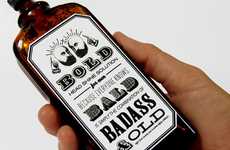 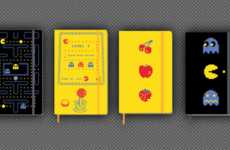 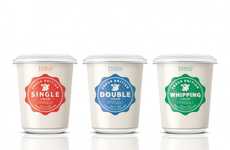 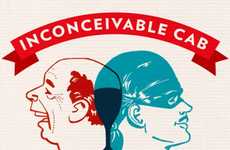 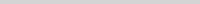 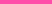 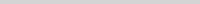 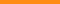 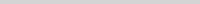 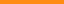 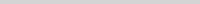 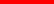 Retro Typography Hair Wax
Vintage Arcade Notepads
Retro Dairy Pot Branding
Cinematic Showdown Branding
'Bold Bald' by Steph Davlantes Adds Whimsy to Men's Grooming
Moleskine Pac-Man Looks Back to Retro Games for the New Line
Tesco Cream Takes Style Cues From Vintage Milk Bottles
The Alamo Drafthouse Cinemas Wine Pays Homage to the Princess Bride
Marketing
72 Ideas + 561 Related Examples
DEMOGRAPHICS
Popularity
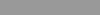 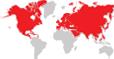 Score:
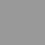 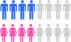 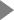 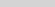 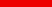 Activity
8.0
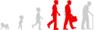 http://www.trendhunter.com/id/151708
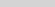 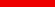 Freshness
Copyright © TrendHunter.com. All Rights Reserved
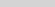 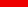 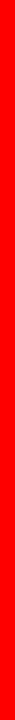 72 Rad Retro Packaging Designs
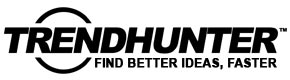 Continued 57 to 64
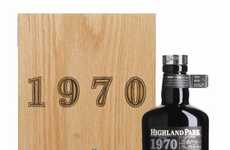 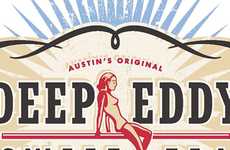 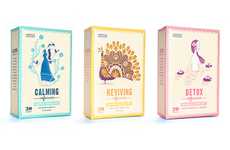 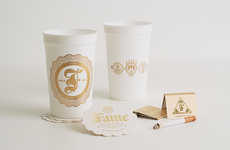 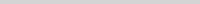 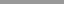 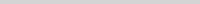 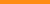 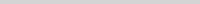 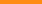 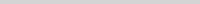 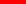 Jet-Black Booze Bottles
Vintage Pin-Up Packaging
Vintage Herbal Packaging
Retro Modern Calligraphy
The Highland Park 1970 Vintage is Ultra Exclusive
This Deep Eddy Sweet Tea Vodka Features a Sultry Design
The Revamped 'Marks and Spencer' Tea Box is Symbolically Artistic
Soulseven by Sam Soulek Covers Everything in Style
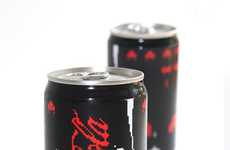 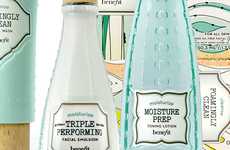 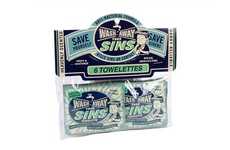 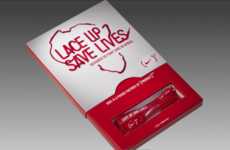 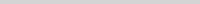 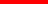 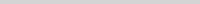 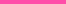 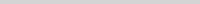 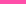 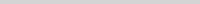 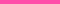 Repackaged Arcade Sodas
Apothecary Beauty Branding
Purifying Retro Wipes
Laced Charity Campaigns
'Space Invaders' VS 'Space Invader' Pits Retro Games Against Graffiti
Antique Bottles Inspire Packaging for Benefit Cosmetics b.right! Line
The Wash Away Sins Towelette Cleans Away Deep Dirt
The #EndAIDS (Nike) Red Laces Raises Awareness of the Disease
Marketing
72 Ideas + 561 Related Examples
DEMOGRAPHICS
Popularity
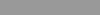 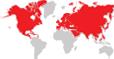 Score:
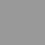 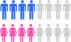 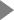 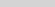 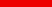 Activity
8.0
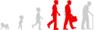 http://www.trendhunter.com/id/151708
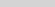 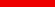 Freshness
Copyright © TrendHunter.com. All Rights Reserved
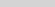 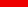 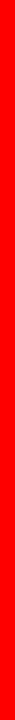 72 Rad Retro Packaging Designs
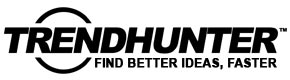 Continued 65 to 72
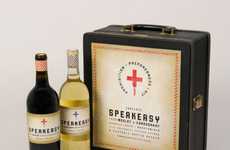 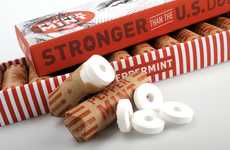 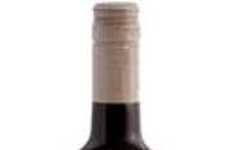 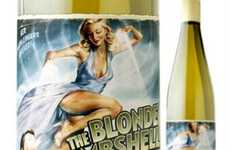 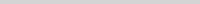 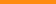 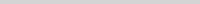 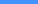 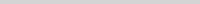 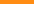 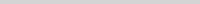 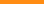 Discrete Drinking Sets
Bad Breath Bankrolls
Ice Sport-Inspired Vino
Retro Graphic Wine Labels
The Speakeasy Prohibition Preparedness Kit Will Keep Your Hooch Hidden
Cory Etzkorn for Peppermint is a Patriotic Breath-Mint Design
Hat Trick Wine Launches at the Hockey Hall of Fame
Jeff Booth's Wines are Named and Styled After the 50s Era
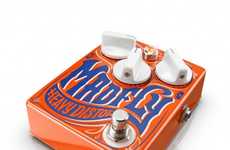 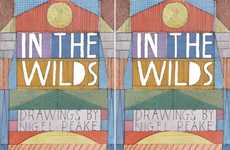 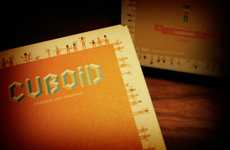 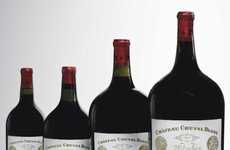 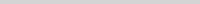 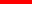 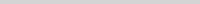 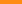 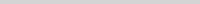 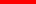 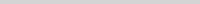 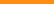 Retro Guitar Accessories
Nostalgic Rural Watercolors
Perplexing Polygonal Typeface Packaging
$300,000 Wines
DrNo Effects Creates Vintage Pedals with a Vibrant Retro Look
In the Wilds by Nigel Peake is a Collection of Retro Rural Images
The 1947 Cheval Blanc Wine Sets Record as World's Most Expensive Wine
Cuboid Takes Consumers Back in Time with Retro Fonts
Marketing
72 Ideas + 561 Related Examples
DEMOGRAPHICS
Popularity
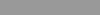 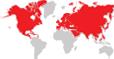 Score:
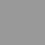 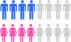 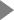 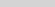 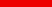 Activity
8.0
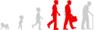 http://www.trendhunter.com/id/151708
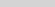 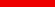 Freshness
Copyright © TrendHunter.com. All Rights Reserved
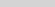 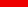 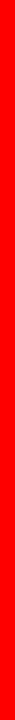 40 Examples of Animal Packaging Design
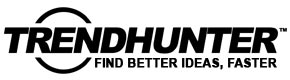 From Cat Wine Labels to Clumsy Animal Branding
Critters have a way of adding a personable and charming touch aesthetically, which is likely why animal packaging design is such an influential aspect in the branding world. From wines to products actually targeted toward pet owners, animals seem to symbolize a number of things, and can be designed to suit a variety of moods. For children's products, animals take on a more whimsical form, creating an intriguing and familiar aesthetic sure  [continued online]

By: Courtney Scharf
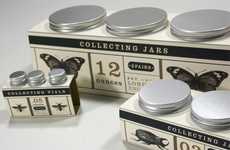 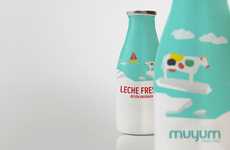 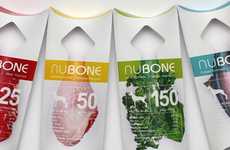 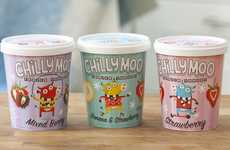 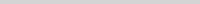 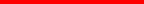 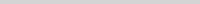 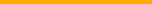 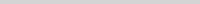 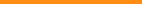 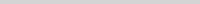 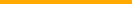 Antique Entomology Branding
Adorably Animated Branding
Nutritional Dog Treat Branding
Animated Bovine Branding
3 Pairs Packaging Channels Insect-Collecting Nostalgia
Unquestionably Cute Muyum Packaging is Good Enough to Eat
Dynamic Chilly Moo Packaging Promotes the Delectable Qualities of Dairy
NuBone Packaging Creates a Visual Link Between Bone and Ingredients
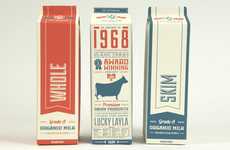 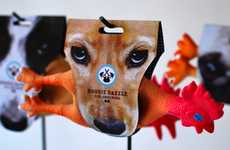 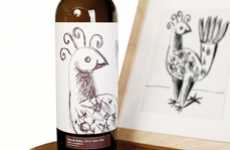 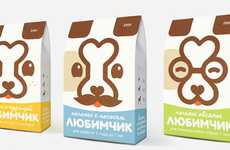 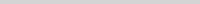 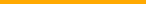 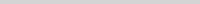 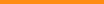 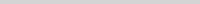 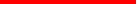 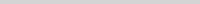 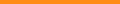 Fresh Vintage Branding
Printed Pooch Packaging
Roughly Drawn Labels
Bonehead Biscuit Branding
Lucky Layla Farms Packaging Employs an Old Style for New Products
Doggie Dazzle Branding Wraps Pup Products with their Fetching Faces
Vins de Pedra Wine Packaging Expresses the Innate Art of the Beverage
Darling Dog Food Packaging Combines Canine Icons for a Clever Image
Marketing
40 Ideas + 313 Related Examples
DEMOGRAPHICS
Popularity
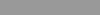 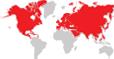 Score:
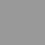 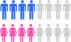 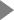 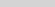 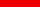 Activity
8.2
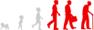 http://www.trendhunter.com/id/199438
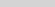 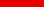 Freshness
Copyright © TrendHunter.com. All Rights Reserved
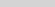 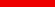 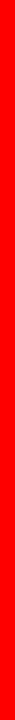 40 Examples of Animal Packaging Design
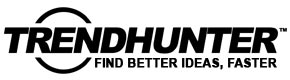 Continued 9 to 16
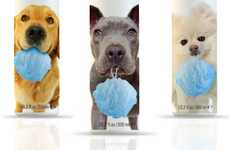 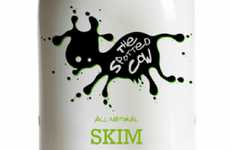 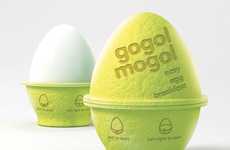 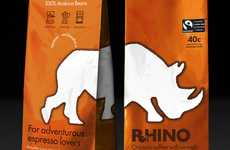 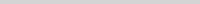 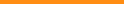 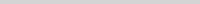 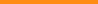 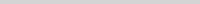 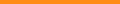 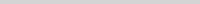 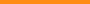 Bathing Hound Branding
Splattered Bovine Branding
Self-Contained Egg Cookers
Robust Brew Branding
Dogs & Drops Packaging Presents Loofah-Loving Pooches
Spotted Cow Packaging Features Spilled Liquid for a Sweet Logo
Gogol Mogol Lets You Instantly Create Hard Boiled Huevos
Rhino Coffee Packaging Makes a Bold Appearance in the Morning Beverage Market
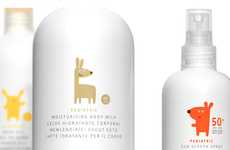 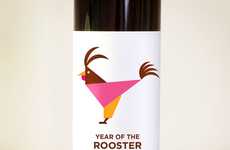 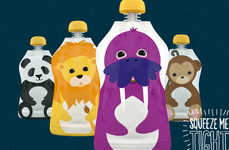 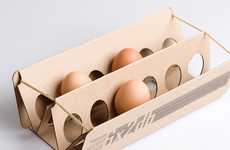 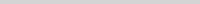 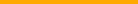 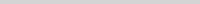 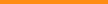 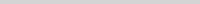 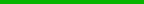 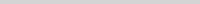 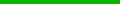 Endearing Animal Branding
Amazing Animalistic Labels
Cartoony Baby Food Branding
Cardboard Egg Packaging
Pediatric Babe Packaging is Clean, Crisp and Utterly Adorable
The Chinese Zodiac Wine Labels are for Star Gazers and Animal Lovers
Squooshi Packaging Appeals to the Eyes, the Tummy and the Planet
The &#201;va Valicsek Egg Carton Cracks the Standard Mould
Marketing
40 Ideas + 313 Related Examples
DEMOGRAPHICS
Popularity
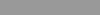 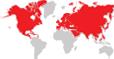 Score:
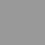 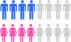 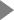 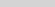 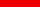 Activity
8.2
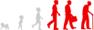 http://www.trendhunter.com/id/199438
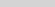 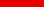 Freshness
Copyright © TrendHunter.com. All Rights Reserved
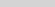 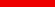 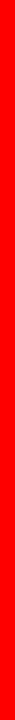 40 Examples of Animal Packaging Design
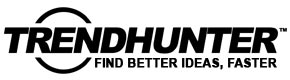 Continued 17 to 24
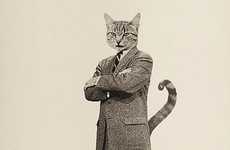 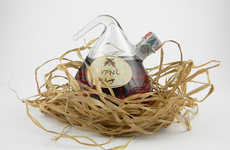 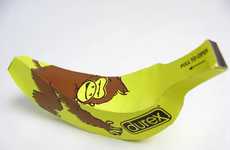 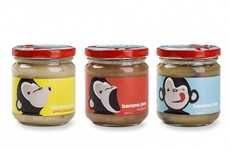 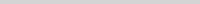 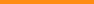 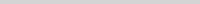 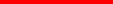 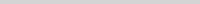 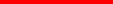 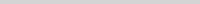 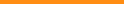 Cat-Man Wine Labels
Alchemic Alcohol Branding
Fruity Prophylactic Branding
Monkey Business Branding
Teusner Wines Features Humanimal Branding
Hypnos Wine Packaging Embodies the History Behind this Italian Drink
Ooh Ooh Ah Ah! Packaging Expresses an Instinctive Enthusiasm for Jam
Durex Banana Packaging Marks a New Taste for Condom Marketing
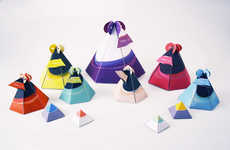 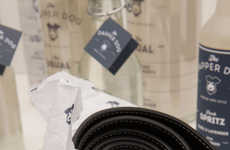 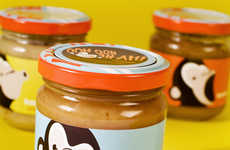 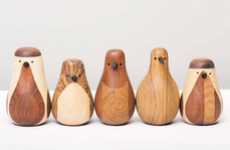 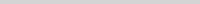 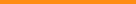 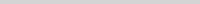 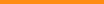 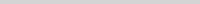 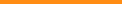 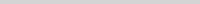 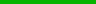 Peacocking Beverage Branding
Luxurious Pooch Products
Banana Puree Jams
Recycled Chair Leg Sculptures
'The Dapper Dog' is a Pet Grooming Collection for Spoiled Pups
'OOH OOH AH AH Banana Jams' are Gooey Great Spreads
Bellacock Cocktail Packaging Entices with a Coat of Vivid Color
Lars Beller Fjetland Crafts Birds Using Old Furniture Parts
Marketing
40 Ideas + 313 Related Examples
DEMOGRAPHICS
Popularity
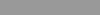 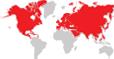 Score:
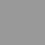 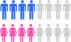 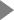 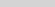 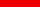 Activity
8.2
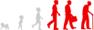 http://www.trendhunter.com/id/199438
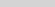 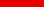 Freshness
Copyright © TrendHunter.com. All Rights Reserved
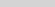 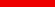 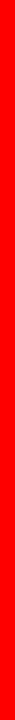 40 Examples of Animal Packaging Design
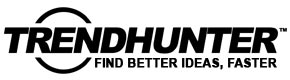 Continued 25 to 32
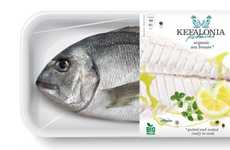 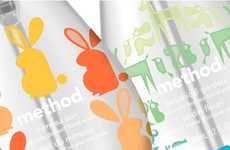 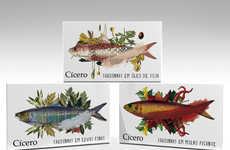 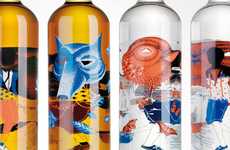 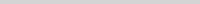 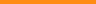 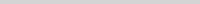 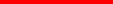 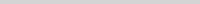 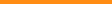 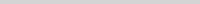 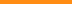 Baked-View Branding
Cute Critter Branding
Food-Infused Fish Branding
Sketched Bottle Branding
Kefalonia Fish Packaging Serves Up a Sneak Peek of Your Cooked Cod
Method Hand Wash Packaging Asserts its Adoration for Animals
Cicero Sardines Packaging Suggests the Sea of Flavors Within
Michelberger Booze Enchants with Fairytale-Inspired Packaging
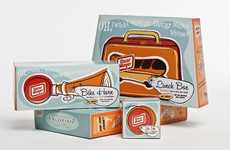 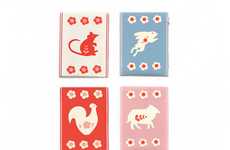 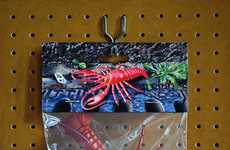 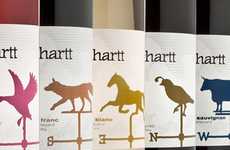 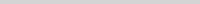 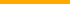 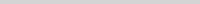 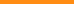 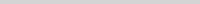 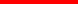 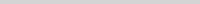 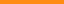 50s Bologna Branding
Animalistic Tea Branding
Packaged Toy Illustrations
Wind-Blown Animal Labels
Oscar Mayer Collector's Edition Packaging is a Taste of Scrumptious Nostalgia
Dianelle Kroll Designs Packaging Drawing from Chinese and Polish Culture
Simon Monk Explores How Much Seemingly Meaningless Object Can Tell
Carhatt Vineyards Sports Packaging Design Inspired by Weathervanes
Marketing
40 Ideas + 313 Related Examples
DEMOGRAPHICS
Popularity
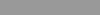 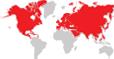 Score:
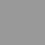 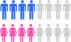 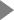 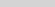 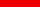 Activity
8.2
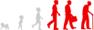 http://www.trendhunter.com/id/199438
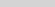 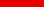 Freshness
Copyright © TrendHunter.com. All Rights Reserved
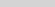 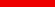 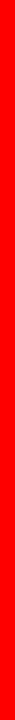 40 Examples of Animal Packaging Design
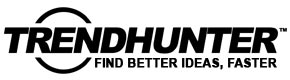 Continued 33 to 40
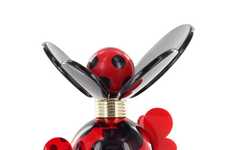 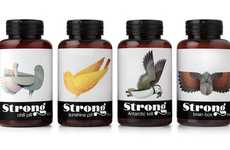 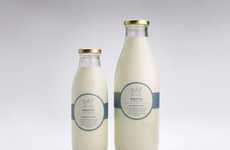 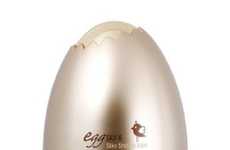 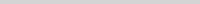 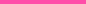 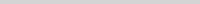 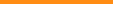 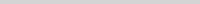 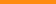 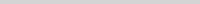 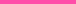 Insect-Inspired Fragrances
Illustrated Avian Supplement Packaging
Flying Animal Packaging
Eggcellent Skincare Packaging
The Marc Jacobs 'Dot' Perfume is Endearing
Bara Goat Dairy Products Are Swathed in a Serene Wrapper
Pearlfisher's Avian Packaging is Beautifully Minimalist
The 'TONYMOLY Egg Pore Silky Smooth Balm' is Hard to Crack
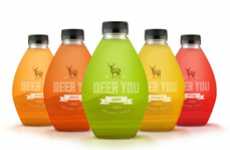 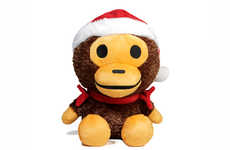 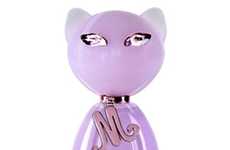 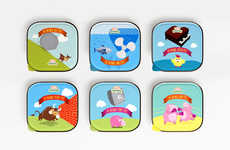 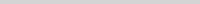 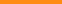 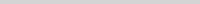 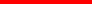 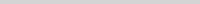 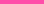 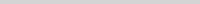 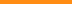 Egg-Shaped Beverage Bottles
Branded Festive Primates
Flirty Feline Fragrances
Clumsy Animal Branding
Mara Rodriguez Creates Outdoorsy Packaging for 'Deer You' Juices
The A Bathing Ape BABY MILO 2012 Christmas Toy is Cute
The Katy Perry Meow Perfume is a Follow-Up to Last Year's Purr
Pekabesko Pate Packaging Features Cartoon Creatures in Dangerous Situations
Marketing
40 Ideas + 313 Related Examples
DEMOGRAPHICS
Popularity
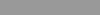 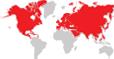 Score:
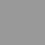 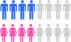 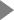 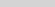 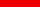 Activity
8.2
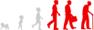 http://www.trendhunter.com/id/199438
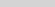 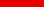 Freshness
Copyright © TrendHunter.com. All Rights Reserved
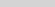 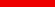 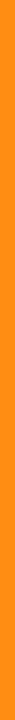 30 Clever Condiment Packages
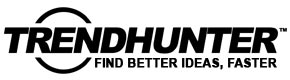 From Cute Nudist Branding to Whisky-Infused Syrups
These clever condiment packages are almost as exotic and sassy as the spices they contain. As seasoning and sauces become more adventurous so does the packaging they come housed in. From blister packed spices to tool-inspired dispensers, these clever condiment packages are a playful addition to any pantry.For connoisseurs of spice there is an ample amount of hot sauces currently available. Bearing names like zombie hot sauce housed in medi [continued online]

By: Susan Keefe
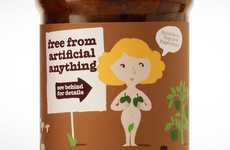 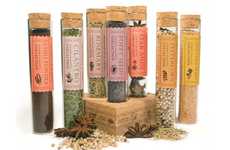 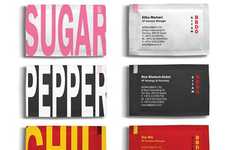 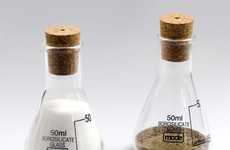 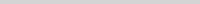 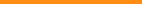 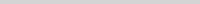 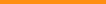 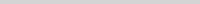 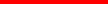 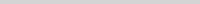 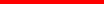 Cute Nudist Branding
Alchemist Spice Branding
Seasoning Selfvertising
Chemistry Class Condiments
Zest Packaging Promises that its Contents Have Nothing to Hide
Sheffield & Sons Packaging Evokes an Ingredient Purity
Tell Others Your Flavor with These Condiment Business Cards
The Earl Salt and Pepper Shakers are Fit for the Lab
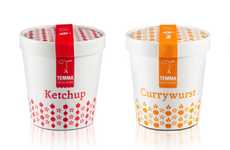 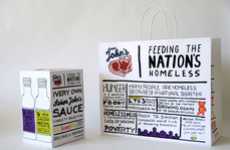 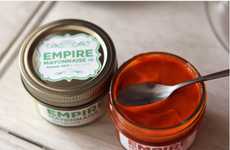 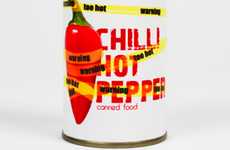 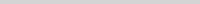 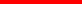 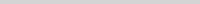 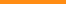 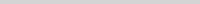 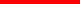 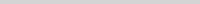 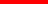 Cute Condiment Cartons
Freehand Condiment Branding
Sumptuous Sandwich Spreaders
Police Tape Packaging
Temma Packaging has a Delightfully Delicious Disposition
Senor John's BBQ Sauces Packaging Helps the Homeless
Luisa Conserve Branding Screams Danger in the Form of Spice
Lifestyle
Empire Mayonnaise Elevates Condiments to Classy Snacks
30 Ideas + 219 Related Examples
DEMOGRAPHICS
Popularity
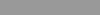 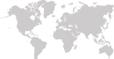 Score:
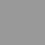 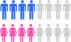 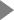 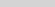 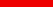 Activity
7.7
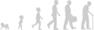 http://www.trendhunter.com/id/135305
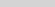 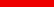 Freshness
Copyright © TrendHunter.com. All Rights Reserved
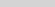 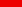 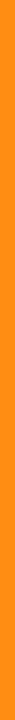 30 Clever Condiment Packages
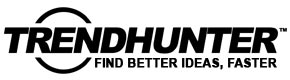 Continued 9 to 16
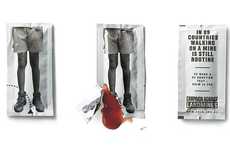 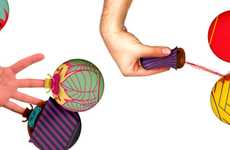 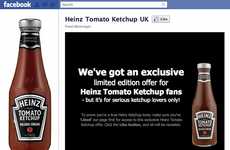 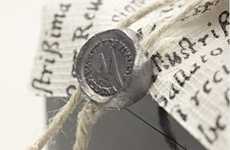 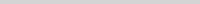 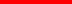 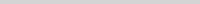 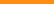 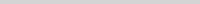 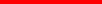 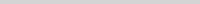 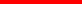 Amputating Condiment Sachets
Ornamental Sauce Packaging
Classy Condiment Upgrades
Elegant Oil Packaging
The Sauce Tubes by Tamer Koseli are Cute Condiment Carriers
The Heinz Ketchup Balsamic Vinegar is for More Refined Tastes
Sua Maesta Balsamic Vinegar Packaging Embodies an Old World Aesthetic
The Shocking and Horrific Landmine Ketchup Packages
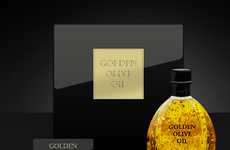 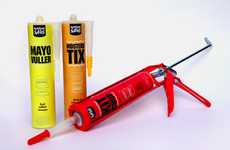 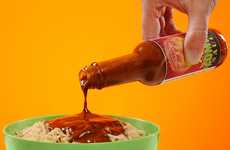 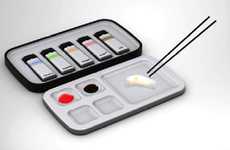 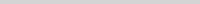 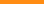 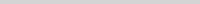 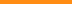 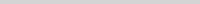 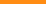 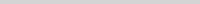 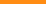 Luxurious Cooking Condiments
Caulking Branded Condiments
Undead Pallette Burners
Artsy Condiment Cases
Montage Saus Packaging Looks More Like Epoxy Applicators
Enjoy the Scrumptious Fleshy Taste of the Zombie Hot Sauce
The Sushi Palette by Arthur Xin Lets You Feed Your Inner Artist
Golden Olive Oil is Infused With Real Flakes of Gold
Lifestyle
30 Ideas + 219 Related Examples
DEMOGRAPHICS
Popularity
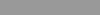 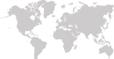 Score:
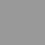 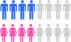 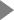 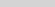 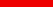 Activity
7.7
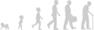 http://www.trendhunter.com/id/135305
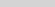 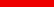 Freshness
Copyright © TrendHunter.com. All Rights Reserved
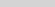 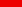 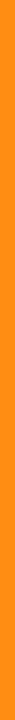 30 Clever Condiment Packages
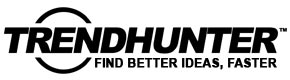 Continued 17 to 24
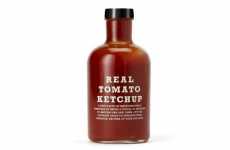 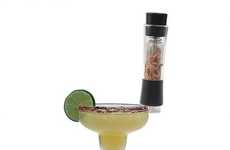 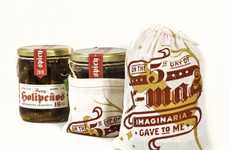 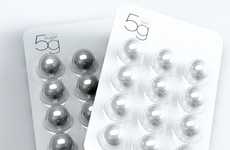 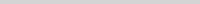 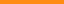 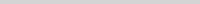 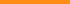 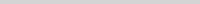 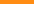 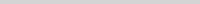 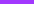 Chef-Endorsed Condiments
Compact Cocktail Condiments
Customer Appreciation Condiments
Medicative Seasoning Merchandizing
The Real Tomato Ketchup is Jamie Oliver-Approved
The 'Barmaid Drink Rimmer' Adds Spice to Your Sangria
The Imaginaria Creative Roasts Some Jalapenos to Give Thanks
The S-Capsule Concept Standardizes Salt Serving
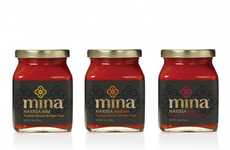 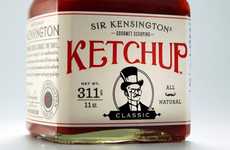 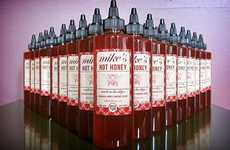 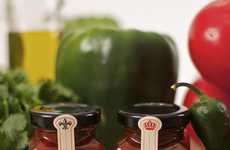 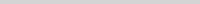 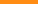 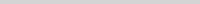 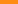 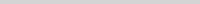 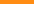 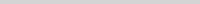 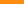 Sultry Sauce Packaging
Giant Gastronomic Condiments
Super Spicy Sweeteners
Miniature Condiment Containers (UPDATE)
Mina Harissa Combines Tradition with Modern Minimalist Aesthetics
Mike's Hot Honey Packs a Lot of Heat into a Traditional Condiment
Sir Kensington's Gourmet Scooping Ketchup is Fancy
Sir Kensington's Gourmet Scooping Ketchup is Tiny
Lifestyle
30 Ideas + 219 Related Examples
DEMOGRAPHICS
Popularity
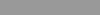 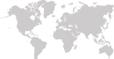 Score:
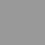 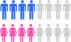 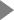 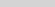 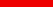 Activity
7.7
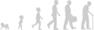 http://www.trendhunter.com/id/135305
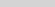 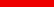 Freshness
Copyright © TrendHunter.com. All Rights Reserved
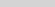 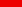 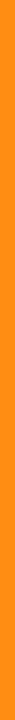 30 Clever Condiment Packages
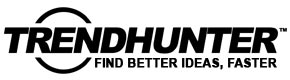 Continued 25 to 30
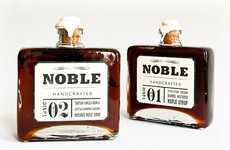 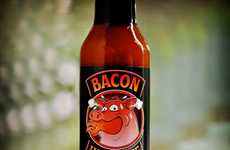 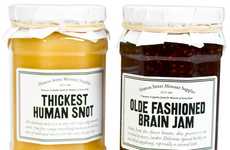 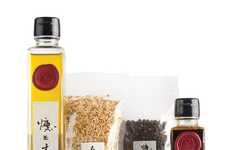 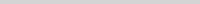 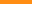 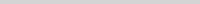 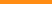 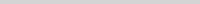 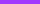 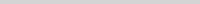 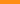 Whiskey-Infused Syrups
Pork-Flavored Condiments
Creepy Crawly Condiments
Instant Gourmet Condiments
This Noble Bourbon Maple Syrup Mans Up Your Pancakes
Bacon Hot Sauce is for the Truly Devout Bacon Lover
Spread Olde Fashioned Brain Jam and Thickest Human Snot on Your Toast
Kunsei Smoked Soy Sauce and Olive Oil Offers Loads of Flavor
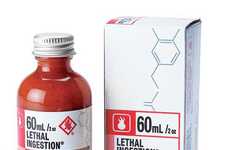 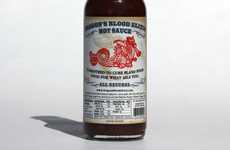 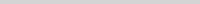 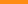 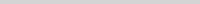 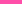 Fatal Palette-Burning Condiments
Medieval Lizard Condiments
Dragon's Blood Elixir Transforms Bland Food into Scrumptious Cuisine
Lethal Ingestion Challenges You to Handle the Heat
Lifestyle
30 Ideas + 219 Related Examples
DEMOGRAPHICS
Popularity
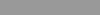 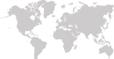 Score:
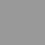 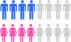 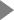 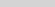 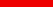 Activity
7.7
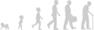 http://www.trendhunter.com/id/135305
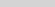 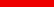 Freshness
Copyright © TrendHunter.com. All Rights Reserved
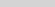 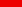 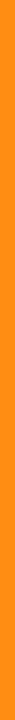 44 Distinctively Branded Cans
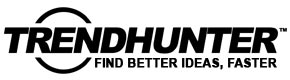 From Risque Beer Packaging to Anti-Energy Drinks
The beverage can has always been a beneficial canvas for branding and with the popularity of canned soda, beer and energy drinks, corporations are often pushing the boundaries of can branding and marketing.While small corporations are using humor and referencing popular culture to sell their product, large-scale corporations are reinventing classic can designs and surprising their customer. Companies like Coca Cola and Pepsi re-release a v [continued online]

By: Jana Pijak
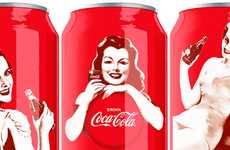 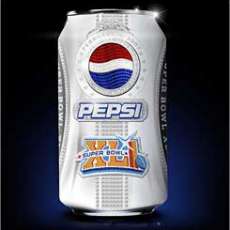 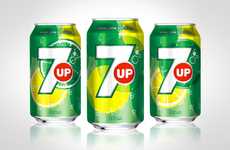 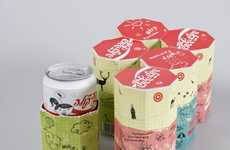 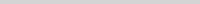 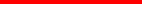 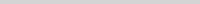 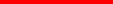 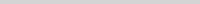 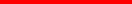 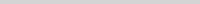 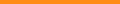 Pin-Up Pop Branding
$100,000 Jeweled Pepsi Can
Reinvented Pop Can Packaging
Cardboard Pop Cans
Coca-Cola 125th Anniversary Soda Cans Celebrate the Past
Bling Bling Boring
The Creative Coca-Cola Packaging by Orly Peimer Rimon
The New 7UP International Packaging is Unveiled
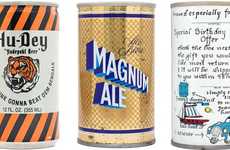 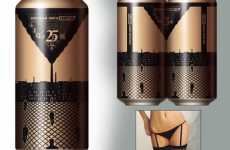 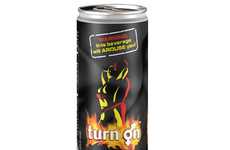 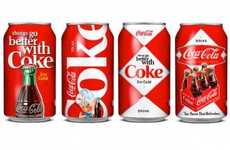 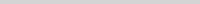 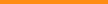 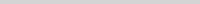 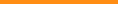 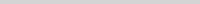 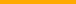 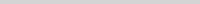 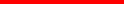 Alcohol Can Collections
Risque Beer Packaging
Arrousing Beverages
Vintage Poster Pop Packaging
This 'Beer' Book by Dan Becker and Lance Wilson is Brilliantly Brewtiful
Ramm ND's Lingerie-Clad Beer Cans
Australia's Hot Love Drink, Turn On
Lifestyle
The Peter Gregson Coca-Cola Cans Celebrate Coke's 125 Anniversary
44 Ideas + 234 Related Examples
DEMOGRAPHICS
Popularity
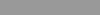 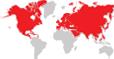 Score:
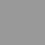 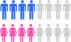 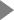 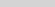 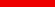 Activity
7.9
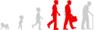 http://www.trendhunter.com/id/134132
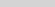 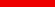 Freshness
Copyright © TrendHunter.com. All Rights Reserved
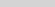 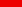 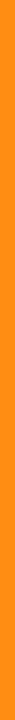 44 Distinctively Branded Cans
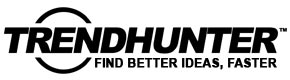 Continued 9 to 16
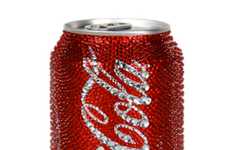 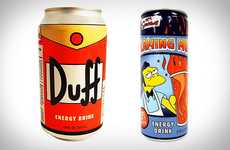 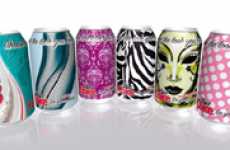 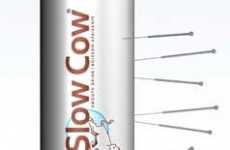 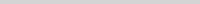 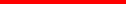 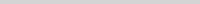 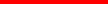 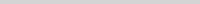 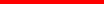 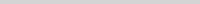 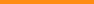 Bejeweled Beverage Cans
Cartoon-Inspired Cans
Diet Coke Design Cans
Anti-Energy Drinks
These Sung Ji-Hyun Pieces are for Glitzy Guzzlers
The Simpsons Duff Beer & Flaming Moe Energy Drinks
Inspired By Irish Designers
Slow Cow is the Cure For Too Much Red Bull or General Hyperactivity
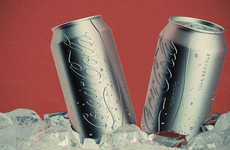 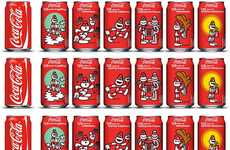 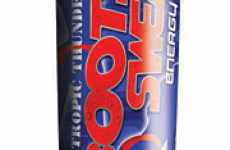 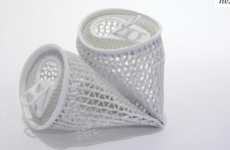 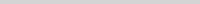 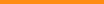 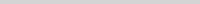 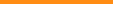 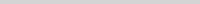 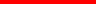 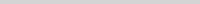 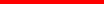 Colorless Soda Cans
Celebratory Pop Cans
Fake Movie Energy Drinks Become Real
Paper Soda Cans
Harc Lee Design Makes a Coca-Cola Can Eco-Friendly
The James Jarvis x Coca-Cola 125th Anniversary Cans are Fun and Quirky
Yoshio Hasegawa Creates Pop Containers Using Recycled Sheets
Booty Sweat from Tropical Thunder
Lifestyle
44 Ideas + 234 Related Examples
DEMOGRAPHICS
Popularity
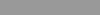 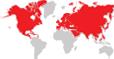 Score:
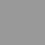 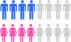 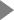 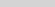 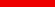 Activity
7.9
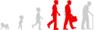 http://www.trendhunter.com/id/134132
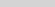 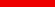 Freshness
Copyright © TrendHunter.com. All Rights Reserved
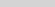 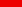 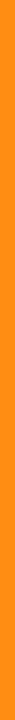 44 Distinctively Branded Cans
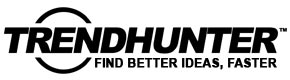 Continued 17 to 24
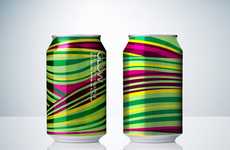 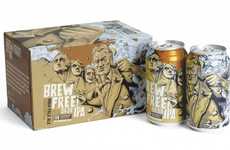 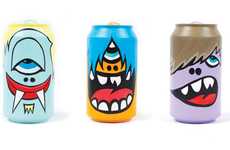 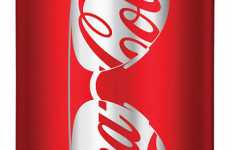 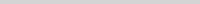 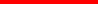 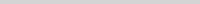 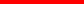 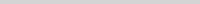 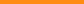 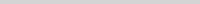 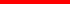 Kaleidoscopic Pop Cans
American Pride Packaging
Kooky Caricature Cans
Summer-Ready Soda Cans
The Neumeister Glow Cans are Psychedelic Alcohol Holders
The 21st Amendment Beer Cases Pay Homage to Forefathers
Greg Mike's POPSTARS AND COKEHEADS Series Displays Wacky Characters
Coca-Cola Can Gets All-New Design
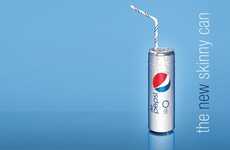 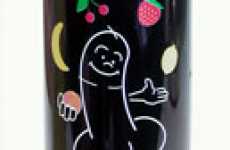 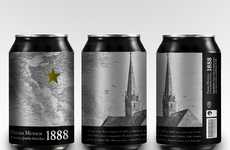 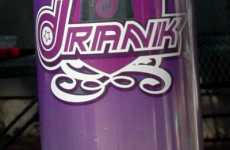 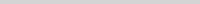 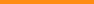 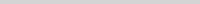 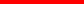 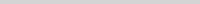 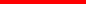 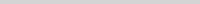 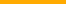 Skinny Soda Cans
Energy Drinks That Come With Condoms
Landmark Packaging
Anti-Energy Drinks
The Diet Pepsi Skinny Can Hop on The Thinner-is-better bandwagon
The Estrella Damm Beer Packaging by Erik G. de Lopidana Ties in History
Drank
The Billy Boy
Lifestyle
44 Ideas + 234 Related Examples
DEMOGRAPHICS
Popularity
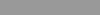 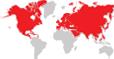 Score:
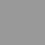 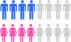 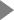 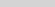 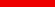 Activity
7.9
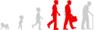 http://www.trendhunter.com/id/134132
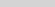 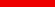 Freshness
Copyright © TrendHunter.com. All Rights Reserved
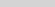 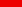 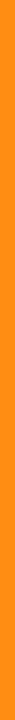 44 Distinctively Branded Cans
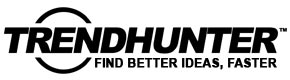 Continued 25 to 32
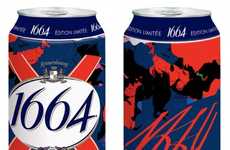 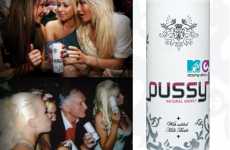 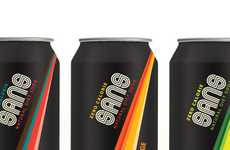 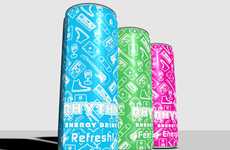 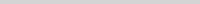 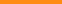 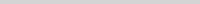 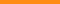 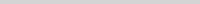 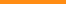 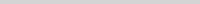 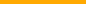 Couture Cola Packaging
Shocking Energy Drinks
Retro Pop Packaging
Abuzz Beverage Branding
The Christian Lacroix for Kronenbourg Bottles Make an Impression
P*ssy is Full of Attitude & Decadence
The SANS Natural Diet Soda is All Natural & Brilliantly Branded
Rhythm Energy Drink Packaging Keeps the Party Going
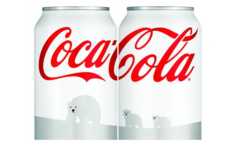 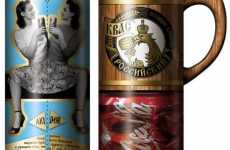 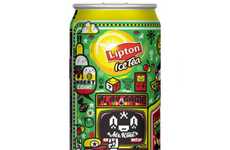 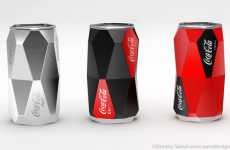 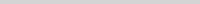 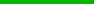 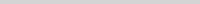 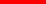 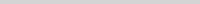 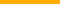 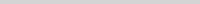 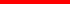 Wildlife Protective Containers
Artful Can Branding
Animated Beverage Branding
Pentagonal Pop Cans
Cans Get a Makeover With Interesting Results
Lipton Packaging by Cesar Evangelista Features Chaotic Cartooning
Dzmitry Samal Unveils Geometric Coke Design
The White Coca-Cola Cans Support the Polar Bears
Lifestyle
44 Ideas + 234 Related Examples
DEMOGRAPHICS
Popularity
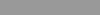 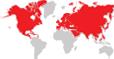 Score:
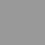 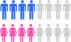 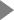 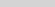 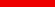 Activity
7.9
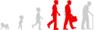 http://www.trendhunter.com/id/134132
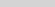 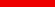 Freshness
Copyright © TrendHunter.com. All Rights Reserved
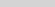 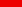 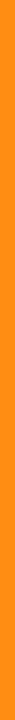 44 Distinctively Branded Cans
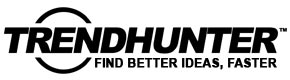 Continued 33 to 40
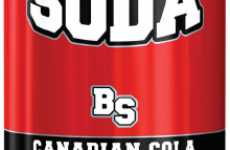 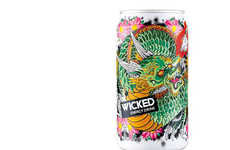 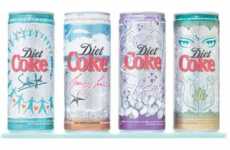 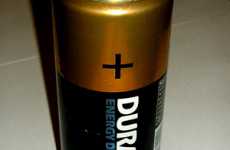 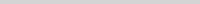 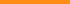 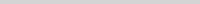 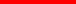 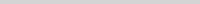 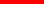 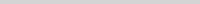 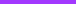 Cinnamon Soft Drinks
Tattooed Energy Boosters
High Gloss Mini Cans
Battery Beverages
Organic Beaver Soda Uses Ingredients Like Coriander and Nutmeg
Wicked Energy Drink Gets a Facelift From a Tattoo Artist
Coke Slims
The Duracell Energy Drink is From the Nether-Regions of Bratislava
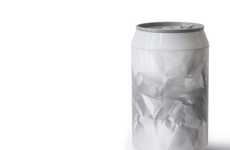 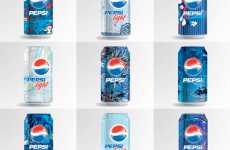 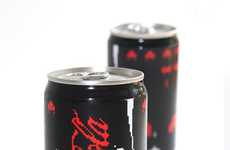 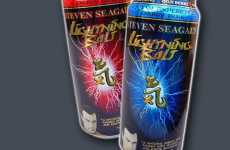 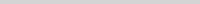 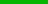 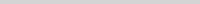 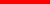 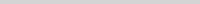 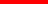 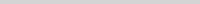 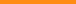 Eco Pop Cans
Design Cans 2
Repackaged Arcade Sodas
Celebrilicious Energy Drinks
Save the Environment with the Haoshi Design Studio Cup
Pepsi Artco Cans
'Space Invaders' VS 'Space Invader' Pits Retro Games Against Graffiti
Steven Seagal's Lightning Bolt Quenches the Thirst Down Below
Lifestyle
44 Ideas + 234 Related Examples
DEMOGRAPHICS
Popularity
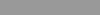 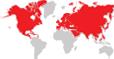 Score:
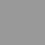 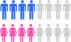 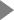 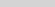 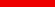 Activity
7.9
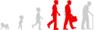 http://www.trendhunter.com/id/134132
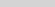 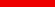 Freshness
Copyright © TrendHunter.com. All Rights Reserved
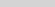 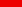 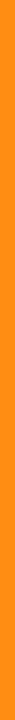 44 Distinctively Branded Cans
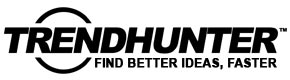 Continued 41 to 44
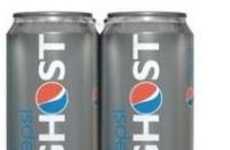 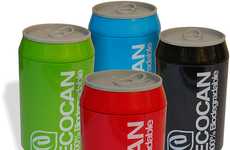 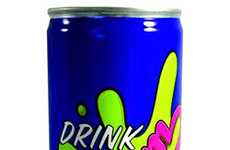 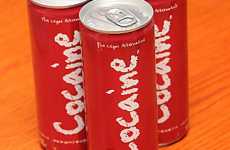 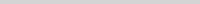 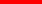 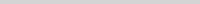 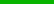 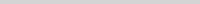 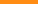 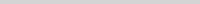 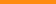 Spooky Sodas
Reusable Soda Cans
Real Sci-Fi Animated Beverages
Cocaine Is Legal (FOLLOW UP)
The Pepsi Halloween Edition is Frightfully Fabulous
The Eco Can Encourages Healthier Drinks Choices With Same Opening Satisfaction
Futurama Slurm Energy Drink Springs From the Screen to Reality
Energy Drink Not Banned Despite Rumours
Lifestyle
44 Ideas + 234 Related Examples
DEMOGRAPHICS
Popularity
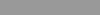 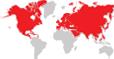 Score:
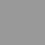 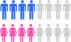 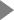 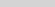 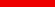 Activity
7.9
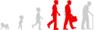 http://www.trendhunter.com/id/134132
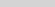 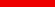 Freshness
Copyright © TrendHunter.com. All Rights Reserved
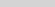 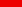 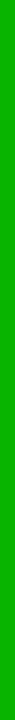 33 Examples of Cardboard Branding
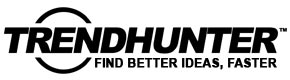 From Boxed Video Games to Fruity Prophylactic Branding
Everything and anything may one day come in cardboard packaging if all of these examples of cardboard branding are any indication of the substance's popularity. Companies have recently been turning to cardboard for several reasons. The main reason is that it helps them go green easily. Cardboard is recyclable after all and the same sheet can be used dozens of times in a variety of ways.Another reason why cardboard branding has become so po [continued online]

By: Michael Hines
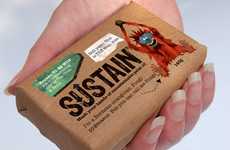 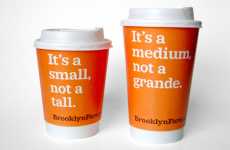 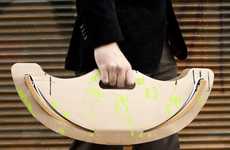 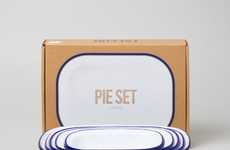 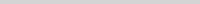 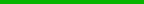 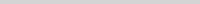 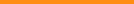 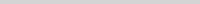 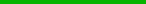 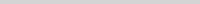 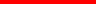 Mad Monkey Branding
Cheeky Packaging Designs
Bow-Shaped Branding
Outlined Bake Dish Branding
Sustain Soap Packaging Features Ecstatic Endangered Species
Brooklyn Fare's Branding Puts the Fun in Functional
Aufschwung Swing Packaging Celebrates the Crescent Form of its Contents
Falcon Enamelware Packaging Employs the Simplicity of its Plate Design
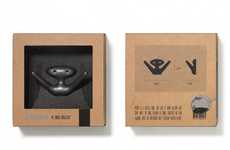 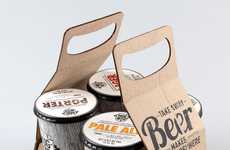 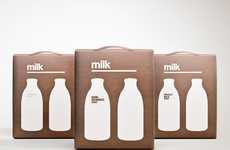 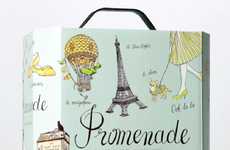 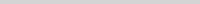 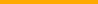 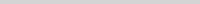 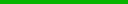 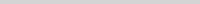 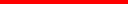 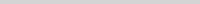 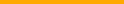 Cute Cardboard Branding
Cardboard Beer Branding
Minimalist Packaging
Hand-Drawn Wine Branding
Mama, Papa and Gloria Packaging Embraces a Youthful Theme
The Mug Pub by Ivan Maximov is for Eco-Friendly Boozers
'Milk' by Darren Custance Keeps Things Simple
Promenade Wine Packaging Illustrates the Parisian Experience
Eco
33 Ideas + 219 Related Examples
DEMOGRAPHICS
Popularity
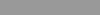 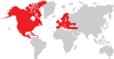 Score:
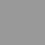 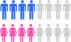 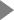 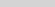 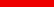 Activity
7.7
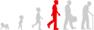 http://www.trendhunter.com/id/133472
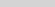 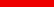 Freshness
Copyright © TrendHunter.com. All Rights Reserved
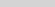 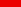 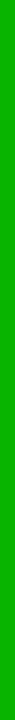 33 Examples of Cardboard Branding
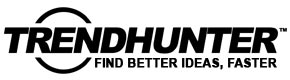 Continued 9 to 16
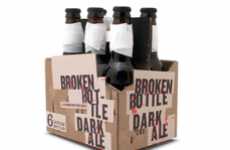 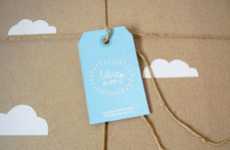 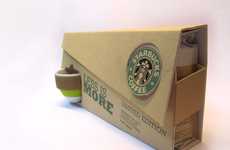 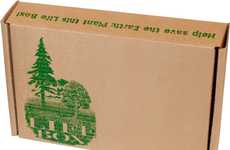 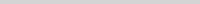 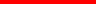 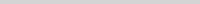 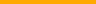 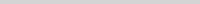 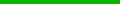 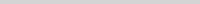 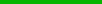 Cracked Flask Branding
Charming Cardboard Branding
Crosswise Coffee Branding
Seed-Embedded Packaging
Broken Bottle Beer Packaging Will Start a Bar Fight
Librito de Mi Packaging Makes Recipients Feel Special
Starbucks Special Edition Packaging Seeks a Different Approach
The Cardboard Life Box Will Grow a Tree When It's Chucked
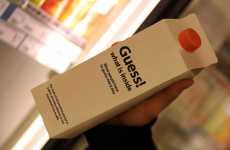 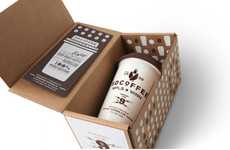 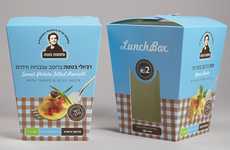 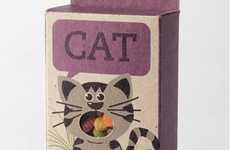 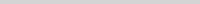 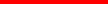 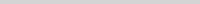 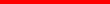 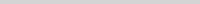 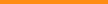 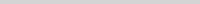 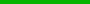 Insightful Packaging Campaigns
Brewed Business Branding
Home-Cooked Pasta Packaging
Fetching Pet Food Branding
The SD Coffee Cup is a Caffeinated Client Handout
Pasta Nona Branding Embraces Grandma's Culinary Cachet
Fish, Bird, Dog & Cat Packaging is Pussycat-Approved
Blind Foundation Guerrilla Grocery Ads Highlight Lack of Braille
Eco
33 Ideas + 219 Related Examples
DEMOGRAPHICS
Popularity
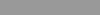 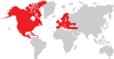 Score:
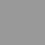 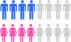 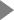 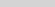 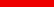 Activity
7.7
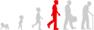 http://www.trendhunter.com/id/133472
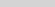 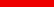 Freshness
Copyright © TrendHunter.com. All Rights Reserved
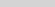 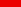 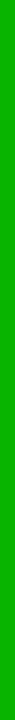 33 Examples of Cardboard Branding
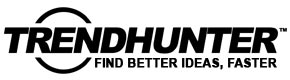 Continued 17 to 24
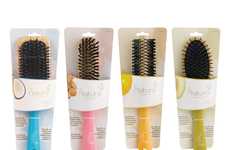 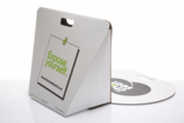 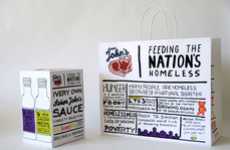 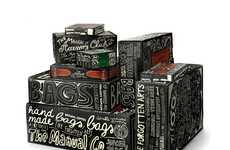 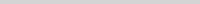 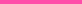 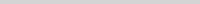 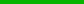 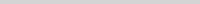 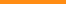 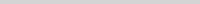 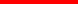 Organic Hairbrush Branding
Promotional Cardboard Seats
Freehand Condiment Branding
Graffiti Accessory Packaging
All Natural Brushes Packaging Includes Fruit-Inspired Tress Treatments
The 'Cheekseat' is Perfect for Useful Mass Mobile Advertis
Senor John's BBQ Sauces Packaging Helps the Homeless
Doodle-Covered Cardboard Boxes by Peter Gregson
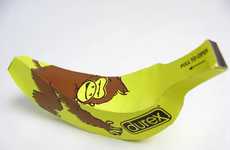 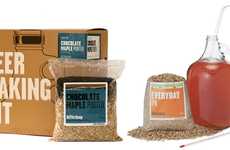 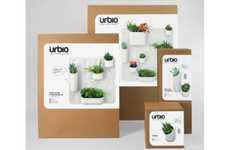 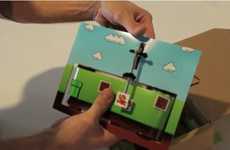 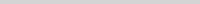 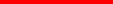 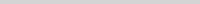 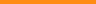 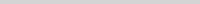 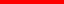 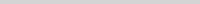 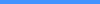 Fruity Prophylactic Branding
Homemade Distillery Branding
Minimal Modular Branding
Boxed Video Games
Urbino Packaging Embodies the Formal Regularity of its Contents
Teagueduino Offers Mario in a Fun Low-Tech Manner
Durex Banana Packaging Marks a New Taste for Condom Marketing
The Brooklyn Brew Shop 'Beer Making Kit' is Refreshingly Fun
Eco
33 Ideas + 219 Related Examples
DEMOGRAPHICS
Popularity
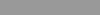 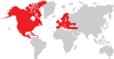 Score:
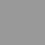 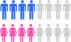 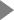 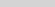 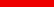 Activity
7.7
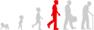 http://www.trendhunter.com/id/133472
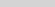 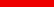 Freshness
Copyright © TrendHunter.com. All Rights Reserved
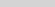 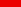 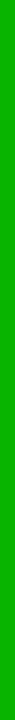 33 Examples of Cardboard Branding
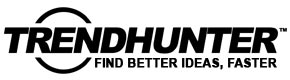 Continued 25 to 32
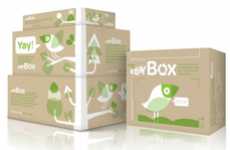 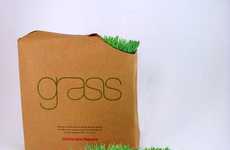 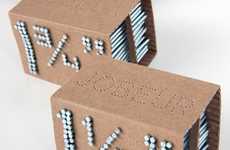 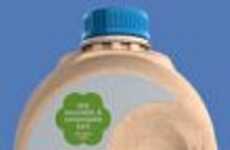 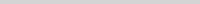 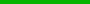 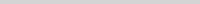 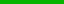 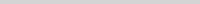 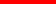 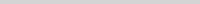 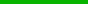 Reusable Auction Packaging
Grass in a Box
Pierced Pin Branding
Bio-Conscious Drink Containers
The eBay Box is Meant to Be Sent Back and Forth
Nine99 Design Offers A Square of Spring Delivered in a Peek-A-Boo Package
Jobeur Nail Packaging Demonstrates Creative Handiwork
Ecologic Sustainable Packaging Can be Recycled
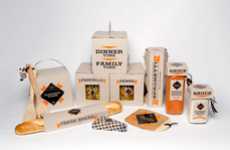 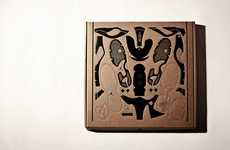 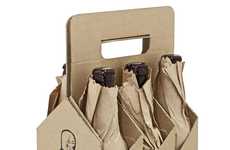 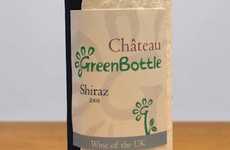 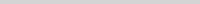 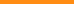 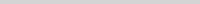 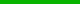 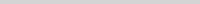 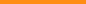 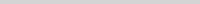 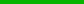 Family Bonding Branding
Cardboard Sneaker Packaging
Brown-Bagged Beer
Paper Wine Bottles
The Dinner Time Pasta Project Captures the Essence of Meals
The Air Jordan XIV Pizza Box Offers a Blueprint for the Shoe
The Doss Blockos Beer Gives You That "Drinking in Public" Feel
Chateau GreenBottle Would Help Alleviate Stuffed UK Landfills
Eco
33 Ideas + 219 Related Examples
DEMOGRAPHICS
Popularity
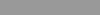 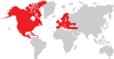 Score:
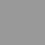 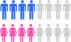 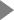 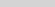 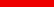 Activity
7.7
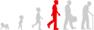 http://www.trendhunter.com/id/133472
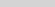 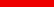 Freshness
Copyright © TrendHunter.com. All Rights Reserved
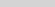 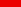 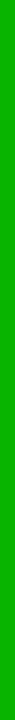 33 Examples of Cardboard Branding
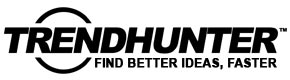 Continued 33 to 33
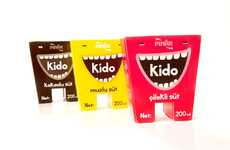 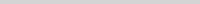 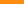 Toothy Beverage Branding
Kido Milk Packaging Smiles About Calcium for Your Pearly Whites
Eco
33 Ideas + 219 Related Examples
DEMOGRAPHICS
Popularity
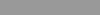 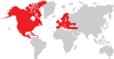 Score:
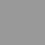 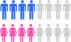 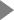 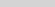 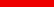 Activity
7.7
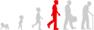 http://www.trendhunter.com/id/133472
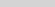 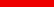 Freshness
Copyright © TrendHunter.com. All Rights Reserved
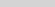 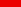 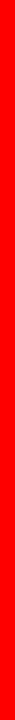 29 Tempting Chocolate Packages
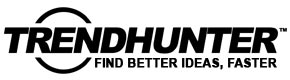 From Sweet Stripped Branding to Delicious Postcard Packaging
The growing number of artisan chocolate companies has given rise to an astounding amount of tempting chocolate packages. In an industry that faces such a stiff level of competition, serious chocolatiers have been turning to numerous design firms to create interesting, eye-catching wrappers to ensure their brand stands head and shoulder above the rest. From minimalist packaging to vibrant handcrafted wrappers, these sweet examples of brandi [continued online]

By: Susan Keefe
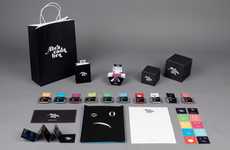 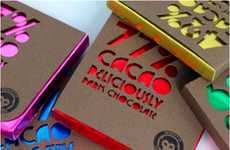 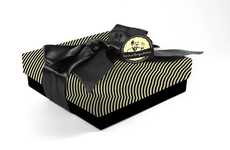 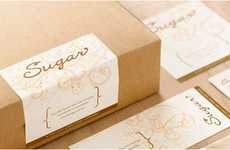 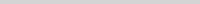 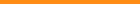 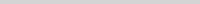 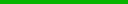 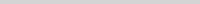 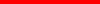 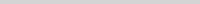 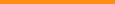 Typographic Treat Packaging
Colorful Cutout Candy Branding
Hypnotic Chocolate Branding
Home-Baked Branding
Abracadabra Chocolate Branding is Too Tasty for Words
Mr. Brigadier Packaging Harkens to the Treat's History
Sugar Cafe Packaging Stirs Up a Sweet Stylus Emblem
Cacao Monkey Packaging is Delectably Designed
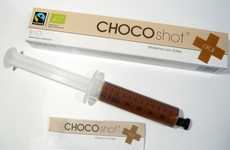 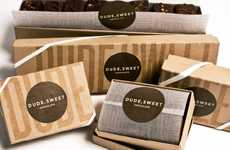 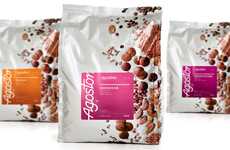 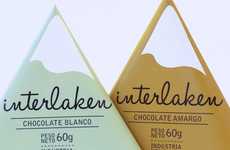 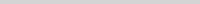 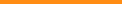 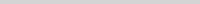 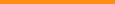 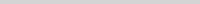 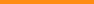 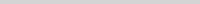 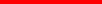 Sweet-Filled Syringes
Charming Confectionery Branding
Bubbly Treat Branding
Mountainous Chocolate Packaging
Zotter's Chocoshots are the Perfect Prescription for Chocoholics
Agostoni Chocolate Packaging Appeals to a Contemporary Taste
Marketing
The 'Dude, Sweet' Chocolate by Tractorbeam is Creatively Simple
Gabriela Nisizaki Designs Wrapping Paper that Requires Zero Glue
29 Ideas + 185 Related Examples
DEMOGRAPHICS
Popularity
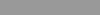 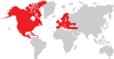 Score:
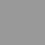 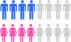 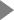 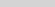 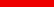 Activity
7.7
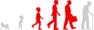 http://www.trendhunter.com/id/130492
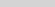 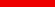 Freshness
Copyright © TrendHunter.com. All Rights Reserved
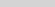 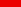 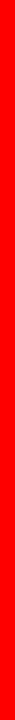 29 Tempting Chocolate Packages
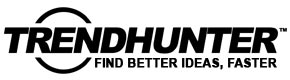 Continued 9 to 16
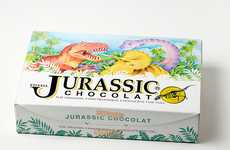 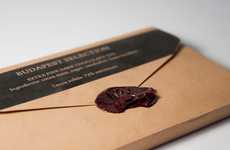 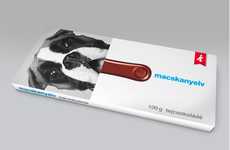 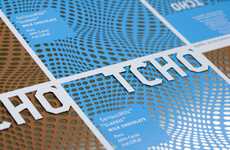 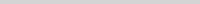 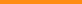 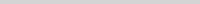 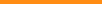 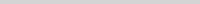 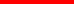 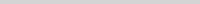 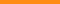 Tasty Prehistoric Treats
Delicious Postcard Packaging
Tongue-Tied Branding
Warped Perforated Packaging
'Jurassic Chocolat' is an Archeologist's Sweet Dream
Macskanyelv Chocolate Packaging is Taste-Approved by the Public
SeriousMilk Chocolate Branding Captures Abstract Creaminess
The Post Chocolate From Lilla Toth is a Sweet Piece of Mail
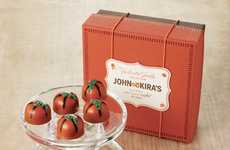 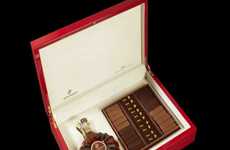 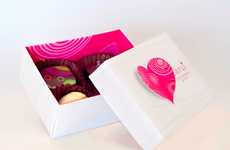 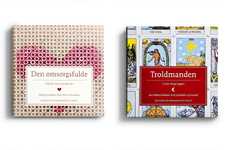 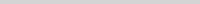 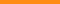 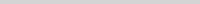 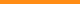 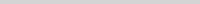 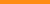 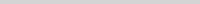 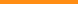 Retrofied Chocolate Packaging
Luxurious Taste Odysseys
Heart-Fluttering Confection Branding
Artistic Candy Packaging
The Mysteries of the Angles Gift Box Marries Chocolate and Cognac
Bessermachen DesignStudio Makes Multiple Designs for Henrik Konnerup
Studio AG Wraps Up John and Kira's Sweet Treats
Carli Choklad Packaging Makes Your Ticker Skip a Beat
Marketing
29 Ideas + 185 Related Examples
DEMOGRAPHICS
Popularity
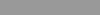 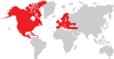 Score:
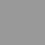 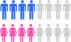 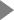 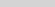 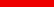 Activity
7.7
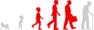 http://www.trendhunter.com/id/130492
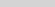 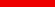 Freshness
Copyright © TrendHunter.com. All Rights Reserved
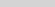 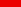 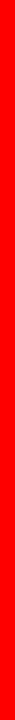 29 Tempting Chocolate Packages
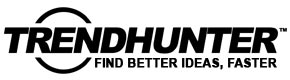 Continued 17 to 24
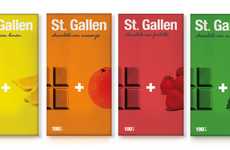 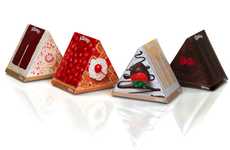 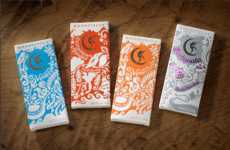 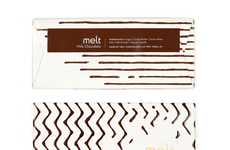 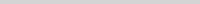 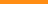 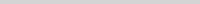 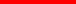 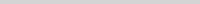 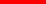 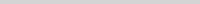 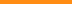 Minimalist Bonbon Bars
Deceptive Palatable Packaging
Embossed Chocolate Packaging
Bold Mouthwatering Branding
St Gallen Chocolate Packaging Keeps it Sweet and Simple
The JJAAKK Melt Milk Chocolate Packaging is Delectable
The Kleenex Dessert Boxes Look Sickeningly Sweet
The Sweet Moonstruck Chocolatier Wrappers by Sandstrom Partners
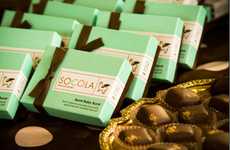 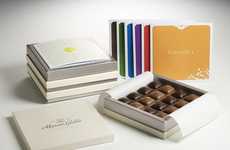 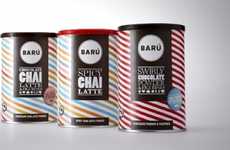 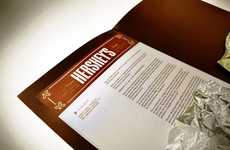 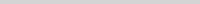 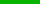 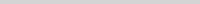 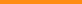 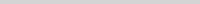 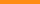 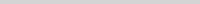 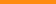 Eco-Conscious Cocoa
Customized Luxury Chocolates
Sweet Striped Branding
Stimulating Chocolate Branding
Socola Chocolatier Cares for Constituents, Trade and Taste
Baru Packaging is Sugar-Coated with Scrumptious Swirls
Nestle's Maison Cailler Sweets are Personalized to Individual Tastes
The Hersheys Press Kit Features Wrapper-Like Tin Foil
Marketing
29 Ideas + 185 Related Examples
DEMOGRAPHICS
Popularity
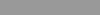 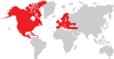 Score:
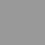 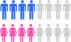 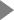 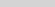 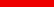 Activity
7.7
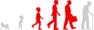 http://www.trendhunter.com/id/130492
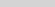 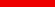 Freshness
Copyright © TrendHunter.com. All Rights Reserved
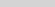 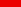 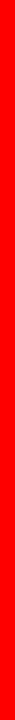 29 Tempting Chocolate Packages
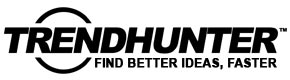 Continued 25 to 29
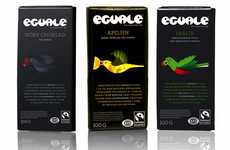 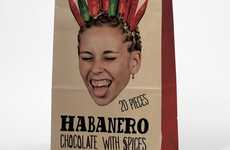 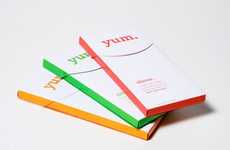 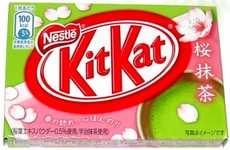 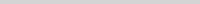 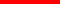 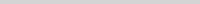 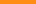 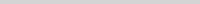 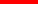 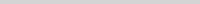 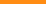 Indulgent Avian Branding
Spiced Chocolate Packages
Bare-Bones Chocolate Branding
Spring Blossom Chocolates
Eguale Chocolate Packaging Delivers Dessert by Wing
The Sweet & Hot Packaging by Ivanna Shashkina Features Quirky Faces
The Green Tea Cherry Kit Kat Bar Says Goodbye to Winter
Kyla Tom Packages Sweets in the Most Minimalist Manner Possible
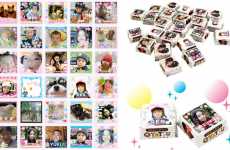 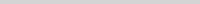 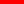 Online Customized Chocolate
DecoCho Chocolate
Marketing
29 Ideas + 185 Related Examples
DEMOGRAPHICS
Popularity
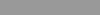 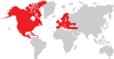 Score:
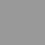 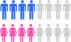 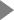 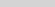 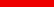 Activity
7.7
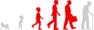 http://www.trendhunter.com/id/130492
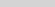 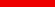 Freshness
Copyright © TrendHunter.com. All Rights Reserved
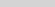 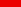 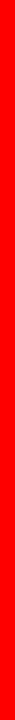 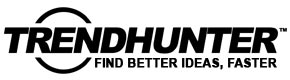 3. Micro-Trends
Unique Examples of Innovation
Micro-Trends are unique examples of innovation which have been featured on Trend Hunter. A micro-trend might be a newly released product or service, but in many cases, the idea is something that has not been commercially released.  Our database includes several hundred thousand articles of micro-trends, spanning thousands of topics, so make sure to filter your topics at: TrendHunter.com/dashboard
Copyright © TrendHunter.com. All Rights Reserved
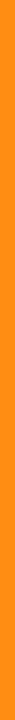 Illustrated Avian Supplement Packaging
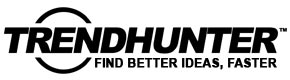 Pearlfisher's Avian Packaging is Beautifully Minimalist
In a supplement branding effort to differentiate 'Strong' supplements, designers at Pearlfisher created a series of symbolic avians to adorn the bottles. Each supplement bottle is branded with a different flying animal illustration that represents the product's contents. Combined with a minimalist bottle design, the illustrations make for some beautiful packaging.

Each bird illustration was designed to give the user a convenient representation of the supplement's benefits. The 'brain box' is adorned with a drawing of an owl to represent wisdom while the 'chill pill' supplement has a relaxed pigeon. The 'sunshine pill' is illustrated with a bright yellow canary.

Pearlfisher's amazing designs come from experience designing packaging for conglomerates such as Starbucks and Cadbury. With minimalist illustrations to augment an already simple value proposition, Strong's supplements are sure to carve a strong position in the nutrition market.

By: Alexander Lam
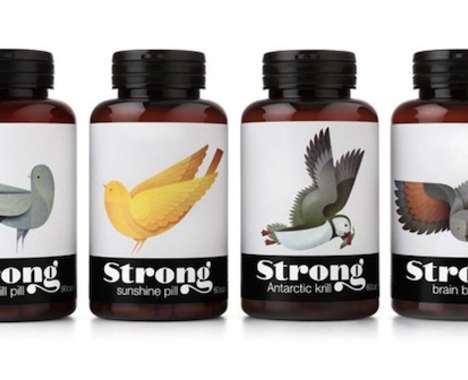 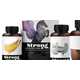 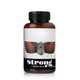 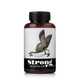 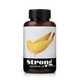 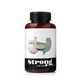 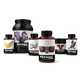 Lifestyle
9 Related Examples
DEMOGRAPHICS
Popularity
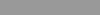 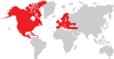 Score:
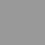 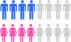 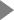 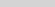 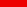 Activity
5.7
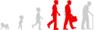 http://www.trendhunter.com/id/198214
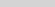 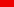 Freshness
Copyright © TrendHunter.com. All Rights Reserved
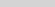 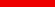 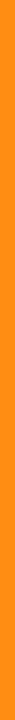 Burrito Bouquet Branding
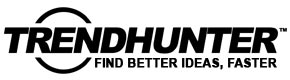 Taco Ole Packaging Makes it Easy to Carry and Serve Snacks for 20
There are carriers available for enormous quantities of donuts, but there isn't anything much for buying more substantial meals in greater numbers and making it easy to transport them. Taco Ole packaging solves this problem with a clever paper caddy that boasts the ability to store up to 20 individually wrapped hard-shell tortillas. From this, they can be simply plucked off by hungry people at parties and other events.

The colorful triangular takeout packages that contain the delicious Mexican dish are slotted into a cylindrical holder. Guo Wei Chen's concept makes it so that this doubles as a container for salsa and other sauces. A handle at the top enables you to get four fingers through Taco Ole packaging, facilitating a good grip for a successful delivery of dinner for many.

By: Amelia Roblin
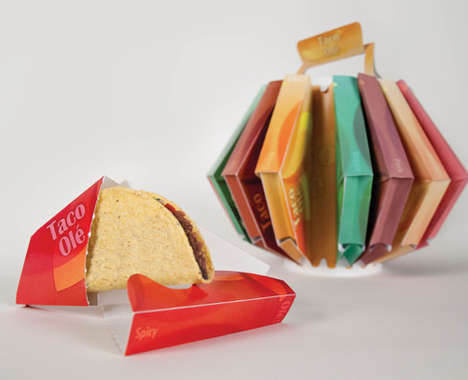 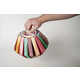 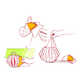 Lifestyle
9 Related Examples
DEMOGRAPHICS
Popularity
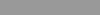 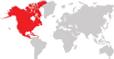 Score:
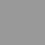 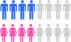 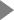 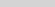 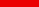 Activity
6.8
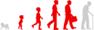 http://www.trendhunter.com/id/187385
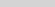 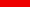 Freshness
Copyright © TrendHunter.com. All Rights Reserved
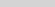 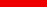 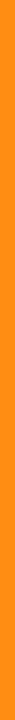 Laundry-Line Biscuit Branding
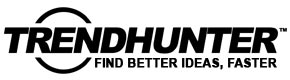 BBROOD Packaging Leaves Over-Designed Competitors Out to Dry
A great shift is occurring in the world of packaging in which designers are starting to simplify the brand identities of products. BBROOD packaging embodies the lovely clarity that likely arose from the rejection of the increasingly chaotic appearances of food wrappers. 

Working with Bureau Stoer, Iconic Design devised a very minimalist approach to containing and displaying a line of cookies and crackers for the Amsterdam bakery. Clear plastic pouches were chosen to hold neat stacks and clusters of the scrumptious snacks, labeled quite delicately by pieces of paper that have been creased over the their tops. The most endearing aspect of BBROOD packaging is definitely the little wooden clothespins that pinch the cards in place, delivering the impression that the delicious goods have the comforting quality of homemade treats.

By: Amelia Roblin
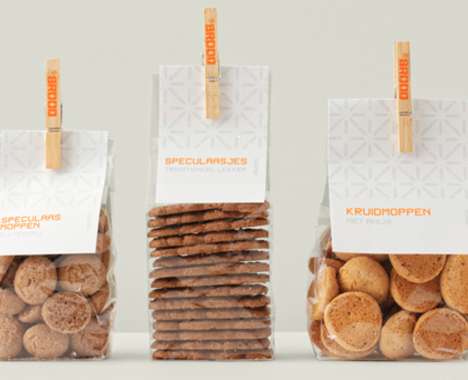 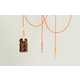 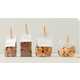 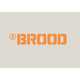 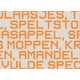 Lifestyle
9 Related Examples
DEMOGRAPHICS
Popularity
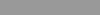 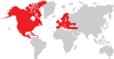 Score:
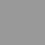 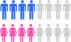 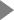 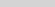 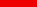 Activity
6.5
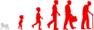 http://www.trendhunter.com/id/185339
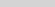 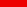 Freshness
Copyright © TrendHunter.com. All Rights Reserved
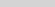 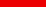 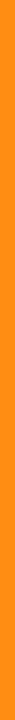 Monkey Business Branding
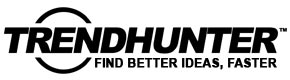 Ooh Ooh Ah Ah! Packaging Expresses an Instinctive Enthusiasm for Jam
Food is something that all living creatures can appreciate and Ooh Ooh Ah Ah! packaging playfully illustrates the overlap between the tastes of primates and people. Emilie Wildiers' range of banana-flavored jams is represented by an adorable cartoon monkey named Nom-Nom. He's pictured with a different consumptive facial expression on each variety of jar.

White Chocolate, Rhubarb and Rum Raisin concoctions are branded with yellow, red and blue labels respectively. Simple one-color backgrounds keep the focus on the lovable mascot as he licks his lips or begins to vocalize his sentiments about the sweet spreads.

On the box, Peck and Co. scrawled the name of the product as if it was escaping from the mouths of the chimps. Ooh Ooh Ah Ah! packaging uses the call of the wild to appeal to the hungry beast in all of us.

By: Amelia Roblin
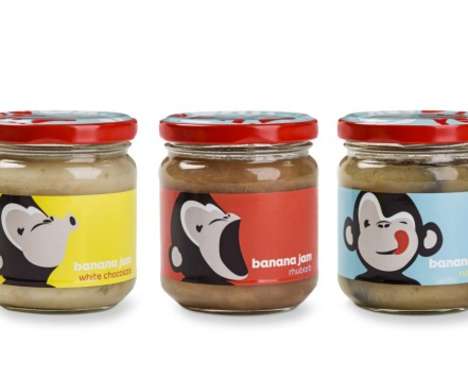 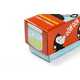 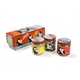 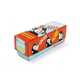 Lifestyle
9 Related Examples
DEMOGRAPHICS
Popularity
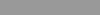 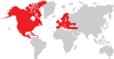 Score:
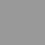 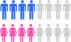 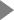 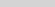 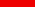 Activity
6.2
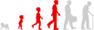 http://www.trendhunter.com/id/177493
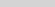 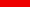 Freshness
Copyright © TrendHunter.com. All Rights Reserved
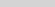 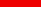 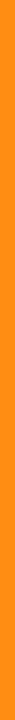 Simplistic Beverage Branding
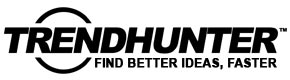 BluePrint Offers New Refreshing and Cleansing Single Serving Juices
Until very recently, the beverage brand BluePrint only sold its juices to consumers via delivery or pick-up services. Now its delicious selection of juice is available for purchase in single servings of 16 oz.

The fresh juice is known for its exotic flavoring and unparalleled health benefits. 

Packaged in clear bottles (differentiated then by the rich color of the juice) and sealed with charming blue bottle caps, the packaging of the new product is as fresh as its contents. The bottle also lists the ingredients on the front of the bottle in a simple white font. Ingredients such as kale, cucumber, ginger and mint make these juices not only one of a kind, but also a very healthy alternative to pop or other sweetened juices on the market. 

By: Jaime Neely
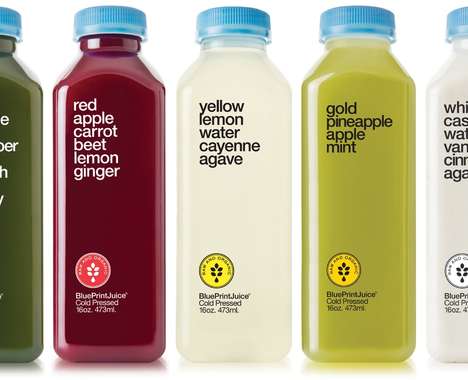 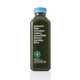 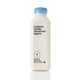 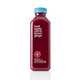 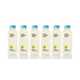 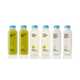 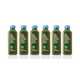 Lifestyle
9 Related Examples
DEMOGRAPHICS
Popularity
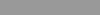 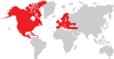 Score:
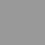 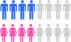 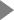 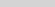 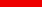 Activity
6.0
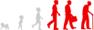 http://www.trendhunter.com/id/167868
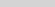 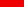 Freshness
Copyright © TrendHunter.com. All Rights Reserved
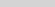 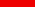 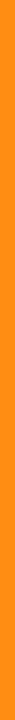 See-Through Beer Cans
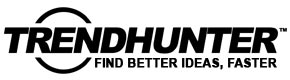 Naked Premium Beer Packaging Provides a Look at the Product Inside
If a company has pride in its products then surely an honest exposure of them is a clever merchandizing strategy. Naked Premium Beer packaging tells the consumer that the beverage has nothing to hide and everything to boast with its delicious color and carbonation apparent to all who observe its aluminum cans.

Designed by Timur Salikhov, these canisters are not actually transparent. Their all-encompassing labels have been executed to give the appearance of the refreshing alcoholic drink within. A scrumptious honey yellow color, capped with a frothy white head and speckled with tons of tiny bubbles paint a convincing picture of what's inside Naked Premium Beer packaging and have your mouth watering in a way that most logo-based branding strategies cannot.

By: Amelia Roblin
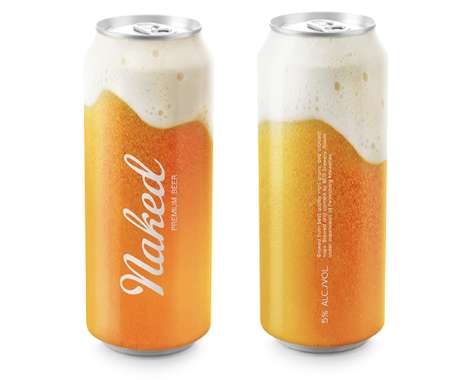 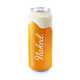 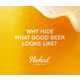 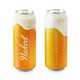 Lifestyle
10 Related Examples
DEMOGRAPHICS
Popularity
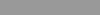 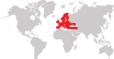 Score:
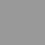 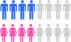 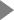 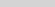 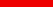 Activity
8.1
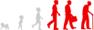 http://www.trendhunter.com/id/164832
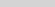 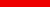 Freshness
Copyright © TrendHunter.com. All Rights Reserved
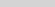 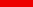 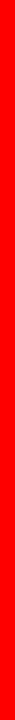 Battery Beverage Branding
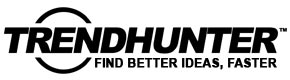 Visually Stimulaing One.5 Tequila Packaging Delivers a Sensory Boost
Mexican liquor is a favorite ingredient for a good time and One.5 Tequila packaging certainly plays this up. Bright colors, eye-catching graphics and an unusual container make for a deliciously exotic and stimulating aesthetic combination. 
   
At first glance, Andrew Klotz's branding concept gives each bottle the distinct resemblance to a fuel cell. Therefore it's certainly not a coincidence that the tags that accompany each vessel are outrageously stylized and anthropomorphically expressive cartoon batteries themselves.  
 
The top of each can is accented with a positive sign and the bottom with a negative one. The four different flavors of the enhanced alcoholic drinks have high-energy names like Zap, Jolt, Shock and Strike. For added visual punch, every piece of One.5 Tequila packaging features a cut-and-pasted face with an excited expression. 

By: Amelia Roblin
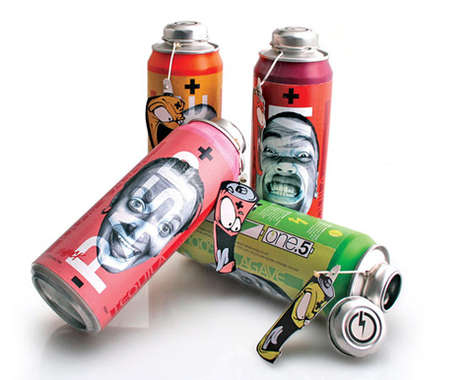 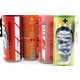 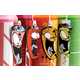 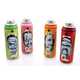 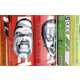 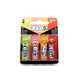 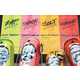 Marketing
11 Related Examples
DEMOGRAPHICS
Popularity
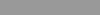 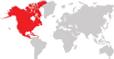 Score:
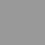 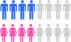 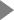 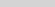 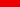 Activity
4.9
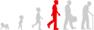 http://www.trendhunter.com/id/163335
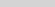 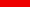 Freshness
Copyright © TrendHunter.com. All Rights Reserved
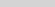 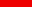 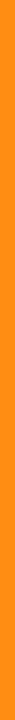 Splattered Bovine Branding
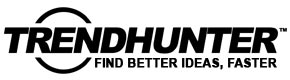 Spotted Cow Packaging Features Spilled Liquid for a Sweet Logo
The child in you will be udderly delighted by the look of The Spotted Cow packaging as it plays off of imagination and the fun of making a mess. An accurate representational image might have been chosen to label the bottle with black and white bovine but the graphic technique exercised by Ashleigh Hansberger is so much more endearing.

Spilt milk is a common scene in a house with young children. The mess isn't typically ideal but the act of analyzing the spatter of liquid can make for an amusing game. Much like the youthful fascination with discovering shapes within passing clouds, the designer has formed a fluid outline of a female ox for a deliciously charming graphic. Complete with a bit of peripheral spray, The Spotted Cow packaging comes in four color-coded varieties with contents as wholesome as the brand identity.

By: Amelia Roblin
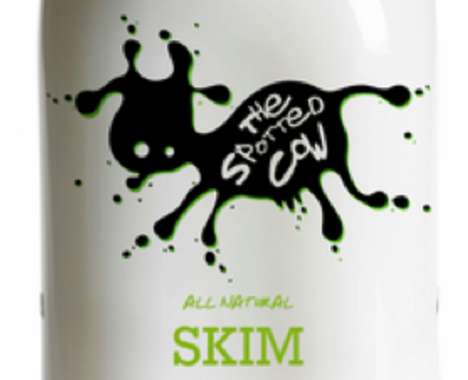 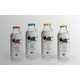 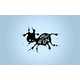 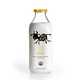 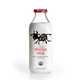 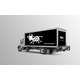 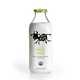 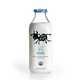 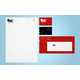 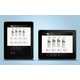 Lifestyle
9 Related Examples
DEMOGRAPHICS
Popularity
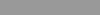 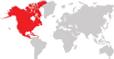 Score:
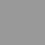 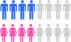 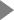 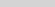 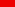 Activity
4.9
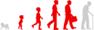 http://www.trendhunter.com/id/160142
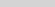 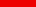 Freshness
Copyright © TrendHunter.com. All Rights Reserved
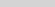 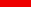 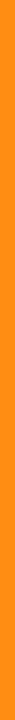 Vibrant Slice Branding
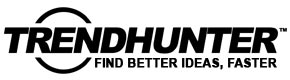 Strange Fruit Packaging Serves a Taste of Exotic with a Stimulating Look
When it comes to merchandizing food, the consumer's eyes must become his taste buds. It's concepts like Strange Fruit packaging that get you salivating with just visuals as sensory stimulation.

Designer Samantha Salzano translated the exciting flavors of lychee, jackfruit and kumquat into vivid tropical ink colors and unconventionally shaped wrappers. The scaly textures of the juicy edibles' rinds are printed and accentuated with chromatic dimension onto disposable cases that resemble sliced fruit. 

When clustered together, the delicious-looking wedges produce what appear to be whole near-spherical yield. But when observed separately, each piece of Strange Fruit packaging incorporates a little clear window where a pip might be. This offers you a look inside at the scrumptious exotic snacks, which are bits of dried Asian and African delights.

By: Amelia Roblin
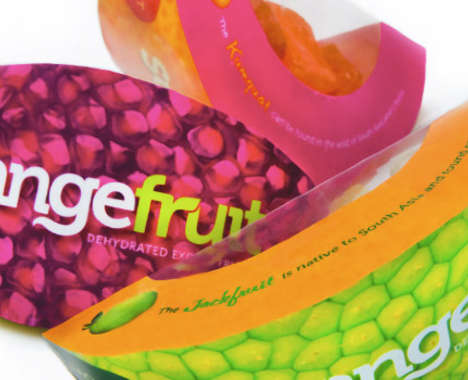 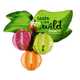 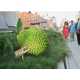 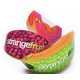 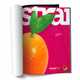 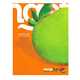 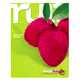 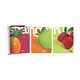 Lifestyle
9 Related Examples
DEMOGRAPHICS
Popularity
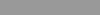 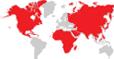 Score:
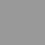 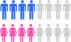 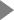 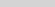 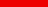 Activity
7.5
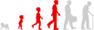 http://www.trendhunter.com/id/156920
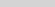 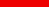 Freshness
Copyright © TrendHunter.com. All Rights Reserved
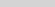 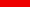 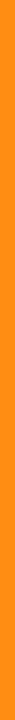 Hand-Capped Condiment Packaging
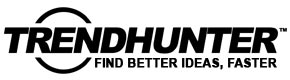 The Brooklyn Salsa Company Branding Exudes a Love for the City
The Brooklyn Salsa Company started out as an underground taco delivery service in the heart of the bustling city. Since then the DIY enterprise has released a line of specialty salsas that are sure to heat up any fiesta. Staying true to its do-it-yourself roots, these fiery pots of salsa sport sharp homemade labels. For an added personal touch, every jar is hand-sealed by a member of The Brooklyn Salsa Company family. 

Using only locally sourced produce from urban farms in the area, this premium condiment company makes salsa with a conscious. None of the sauces contain preservatives or artificial sweeteners. To exemplify this direct approach to food, the jars sport a simple but vibrant label, color-coated to help consumers differentiate the variety of salsa at a glance. Adorned with a silhouetted rendering of the landmass that is Brooklyn, these labels exude a love for the city and good food.

Simple, clean and intimate, The Brooklyn Salsa Company packaging is minimal and beautiful. 

By: Susan Keefe
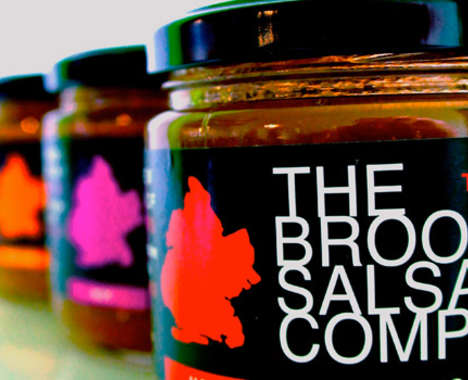 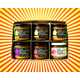 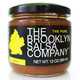 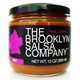 Lifestyle
9 Related Examples
DEMOGRAPHICS
Popularity
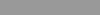 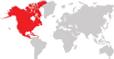 Score:
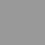 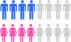 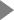 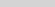 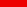 Activity
5.4
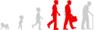 http://www.trendhunter.com/id/154511
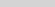 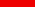 Freshness
Copyright © TrendHunter.com. All Rights Reserved
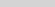 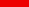 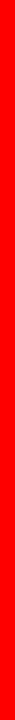 Weather Forecast Food Packaging
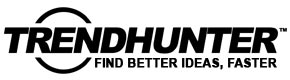 Kiyu Taro Labels Their Flavors Based on Atmospheric Conditions
Kiyu Taro has taken a unique approach to branding and has labeled their various packages based on weather conditions. Whether you are a “Spicy Thunder Storm” kind of guy or a “Curry Moon Night” gal, you’re sure to enjoy a flavor of Kiyu Taro that also matches your personality type. Other quirky flavor names include “Wasabi Rainy Day” and “Caramel Sunny Day.”

Kiyu Taro’s branding initiative was undertaken by Victor Branding Design Corp., who conceptualized this bizarre yet engaging idea for the popular Taiwanese root snack. The packaging features cutely painted graphics representing the various atmospheric conditions with Kiyu Taro snacks also serving as elements in each illustration. The novelty of the marketing alone makes me want to buy all four boxes and try them in accordance to my local weather.


By: Jason Soy
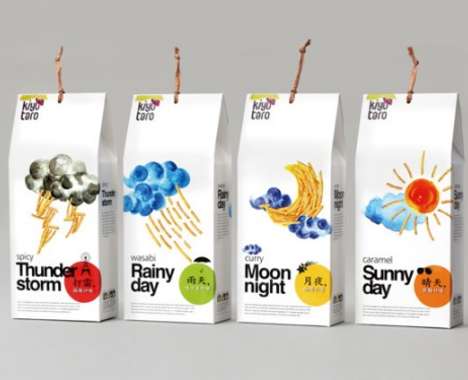 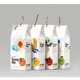 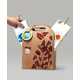 Marketing
9 Related Examples
DEMOGRAPHICS
Popularity
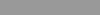 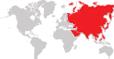 Score:
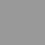 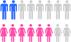 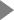 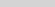 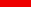 Activity
5.1
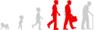 http://www.trendhunter.com/id/151911
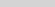 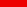 Freshness
Copyright © TrendHunter.com. All Rights Reserved
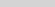 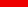 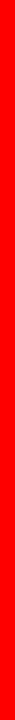 Google-Eyed Branding
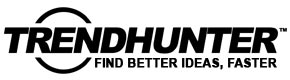 The Z Energy Drink Packaging is Too Cute for Words
The Z Energy drink design will have you smiling before you even take a sip of the stimulating beverage. The cuddly personified packaging was conceptualized by Face Creative for a proposed line of energy drinks in Juarez, Mexico. Although the products never reach the consumer market, the googly eyed characters are charming to say the least. 

The smiling cans appear to be outfitted with energy-themed personalities. The snowy character is adorned with a flashy lightning bolt emblem on its side, while the green-eyed creature is dressed up with a workout appropriate sweatband. The childlike design stands out amongst the more aggressive branded energy drinks in today's market. The Z Energy cans are as fun to look at as they are to guzzle down. 

By: Shiori Mine
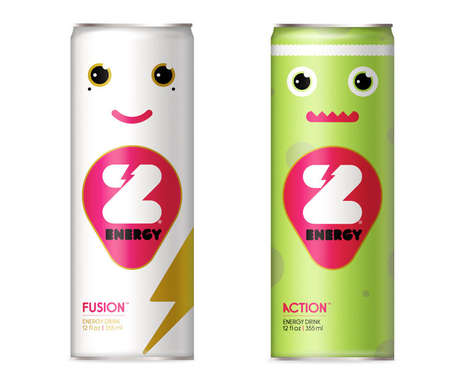 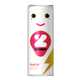 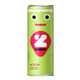 Art & Design
9 Related Examples
DEMOGRAPHICS
Popularity
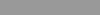 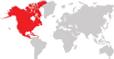 Score:
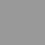 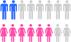 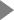 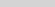 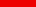 Activity
5.5
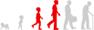 http://www.trendhunter.com/id/151313
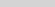 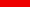 Freshness
Copyright © TrendHunter.com. All Rights Reserved
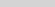 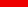 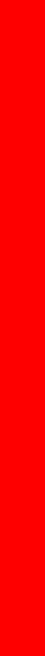 Dashboard Overview
Contact advisory@trendhunter.com to learn more about our reports, workshops and advisory service, or watch a video at:  http://TrendHunter.com/advisory
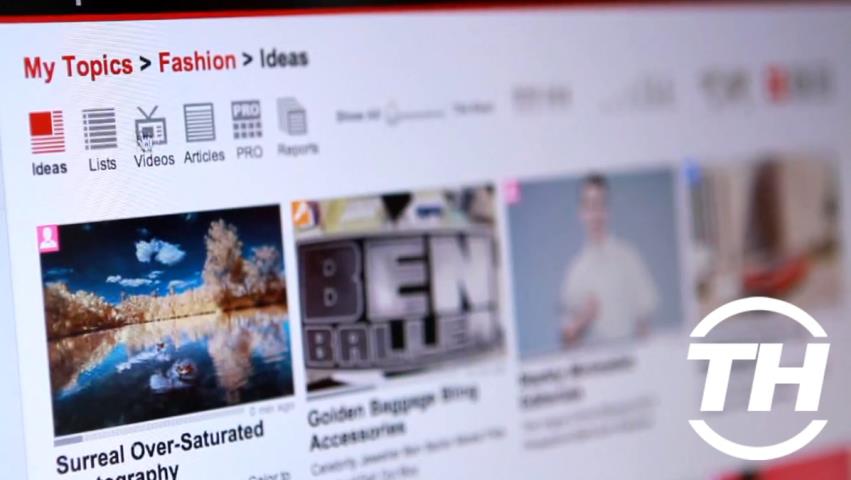 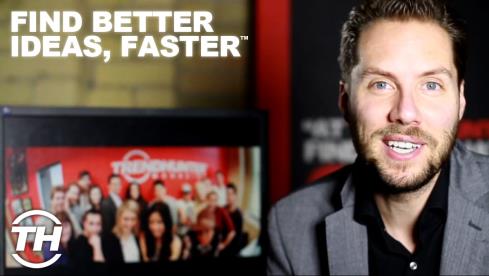 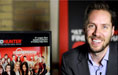 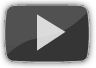 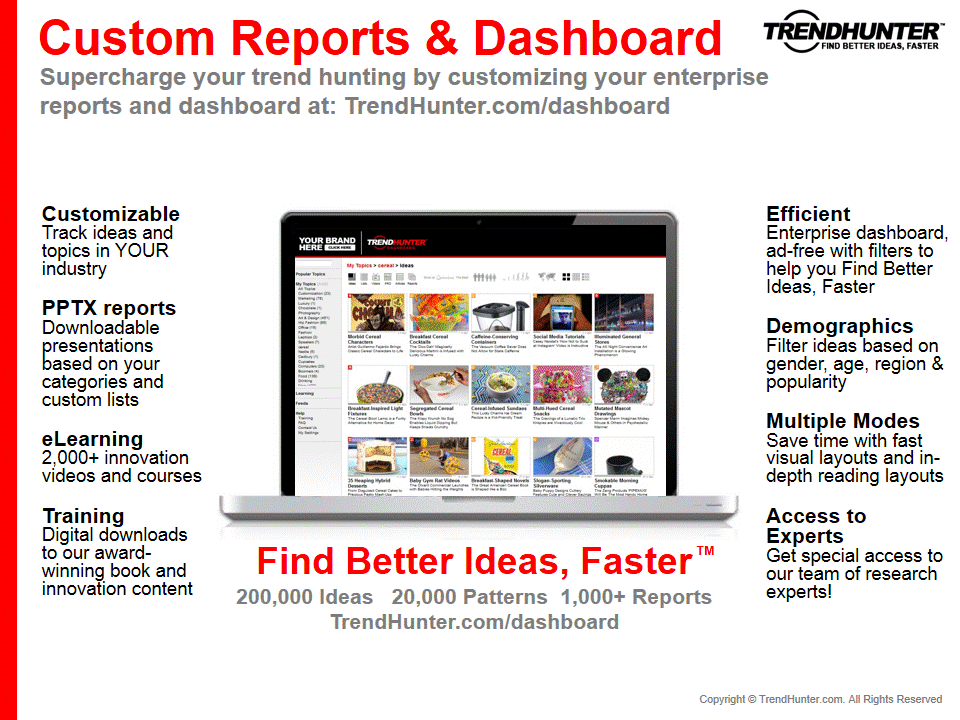 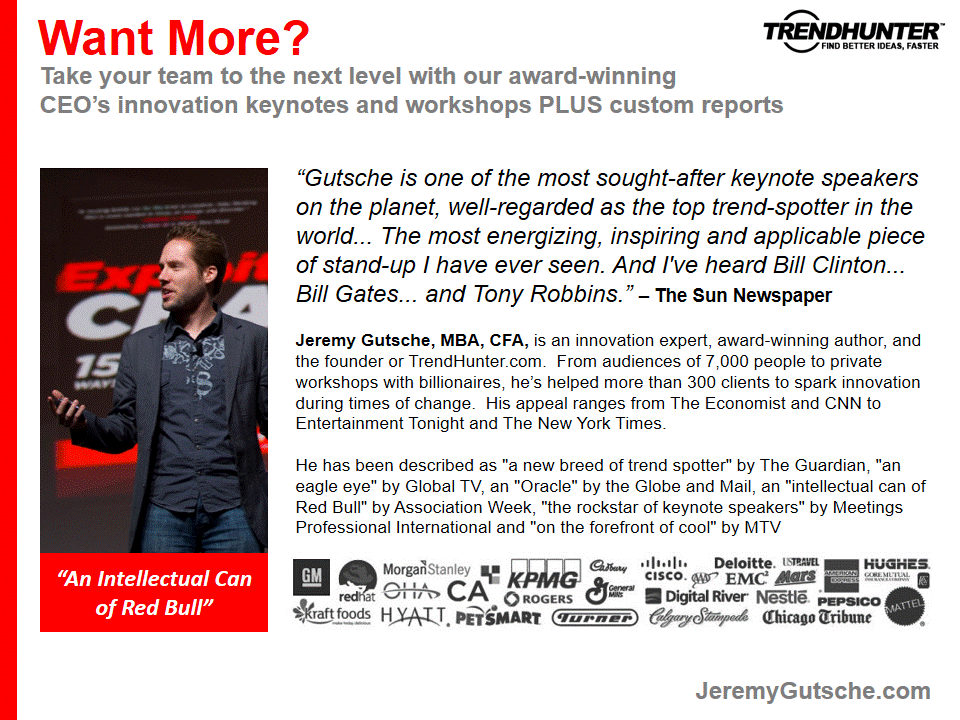 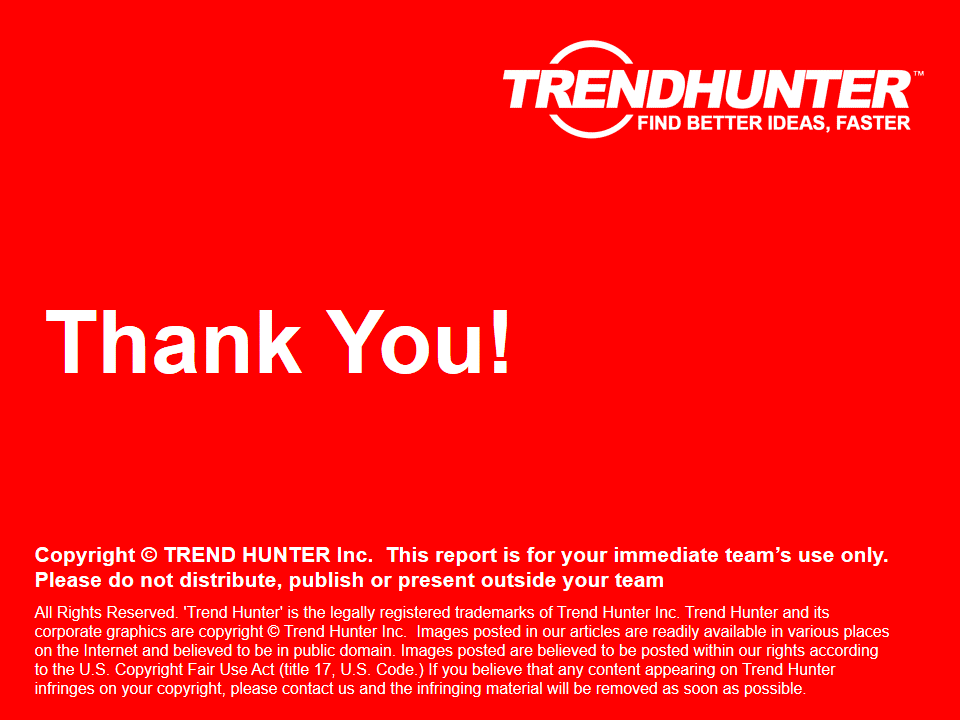